ZESPÓŁ SZKOLNO-PRZEDSZKOLNY w ŚlęzakachROK SZKOLNY 2023/2024
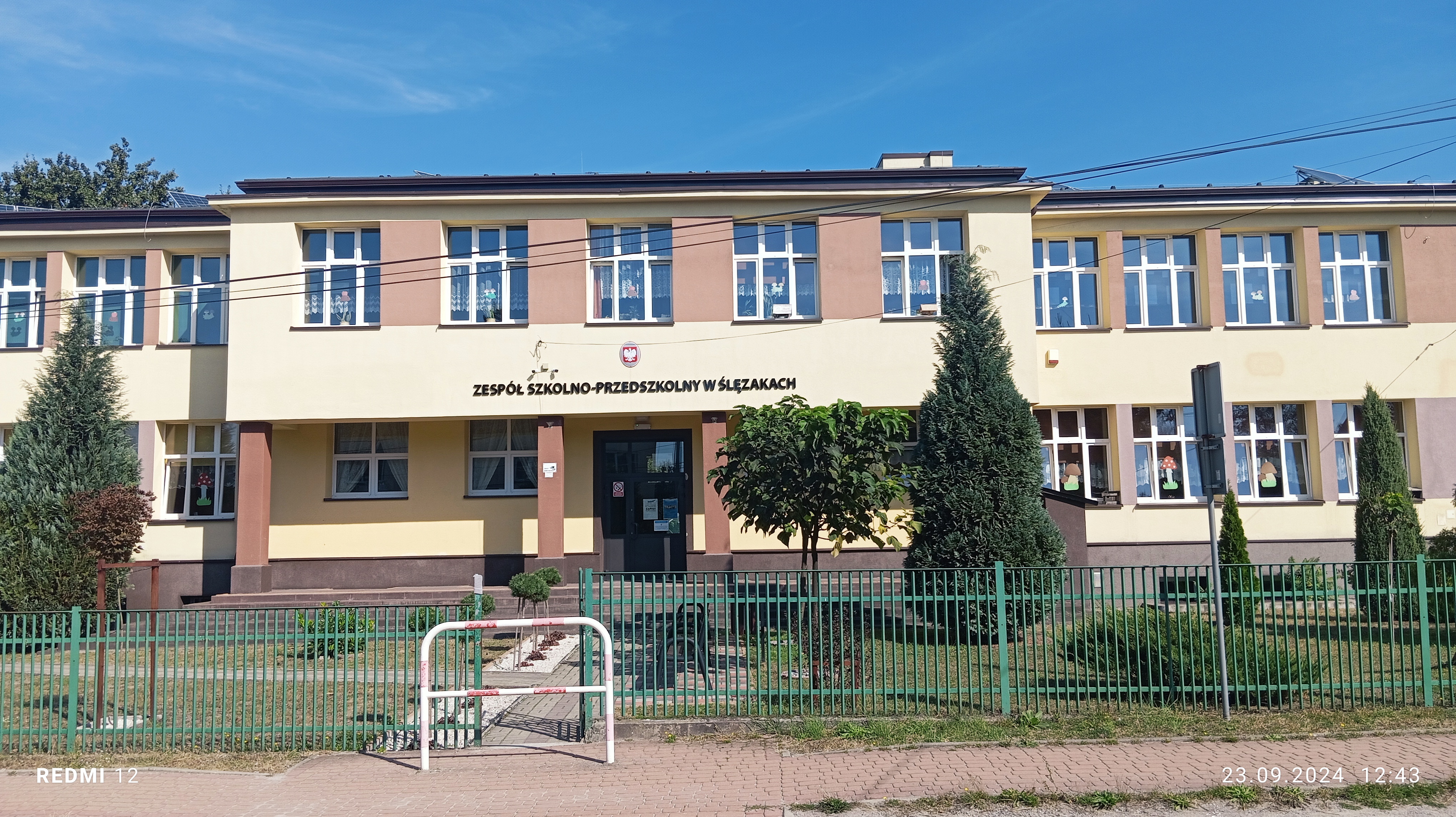 CERTYFIKATY
IX 2023 r - Certyfikat II stopnia - "KLASA IV na SZÓSTKĘ" 
za drugi rok realizacji działań w projekcie "SP! SERCE I POMOC".
XI 2023 – XIII dzień tabliczki mnożenia
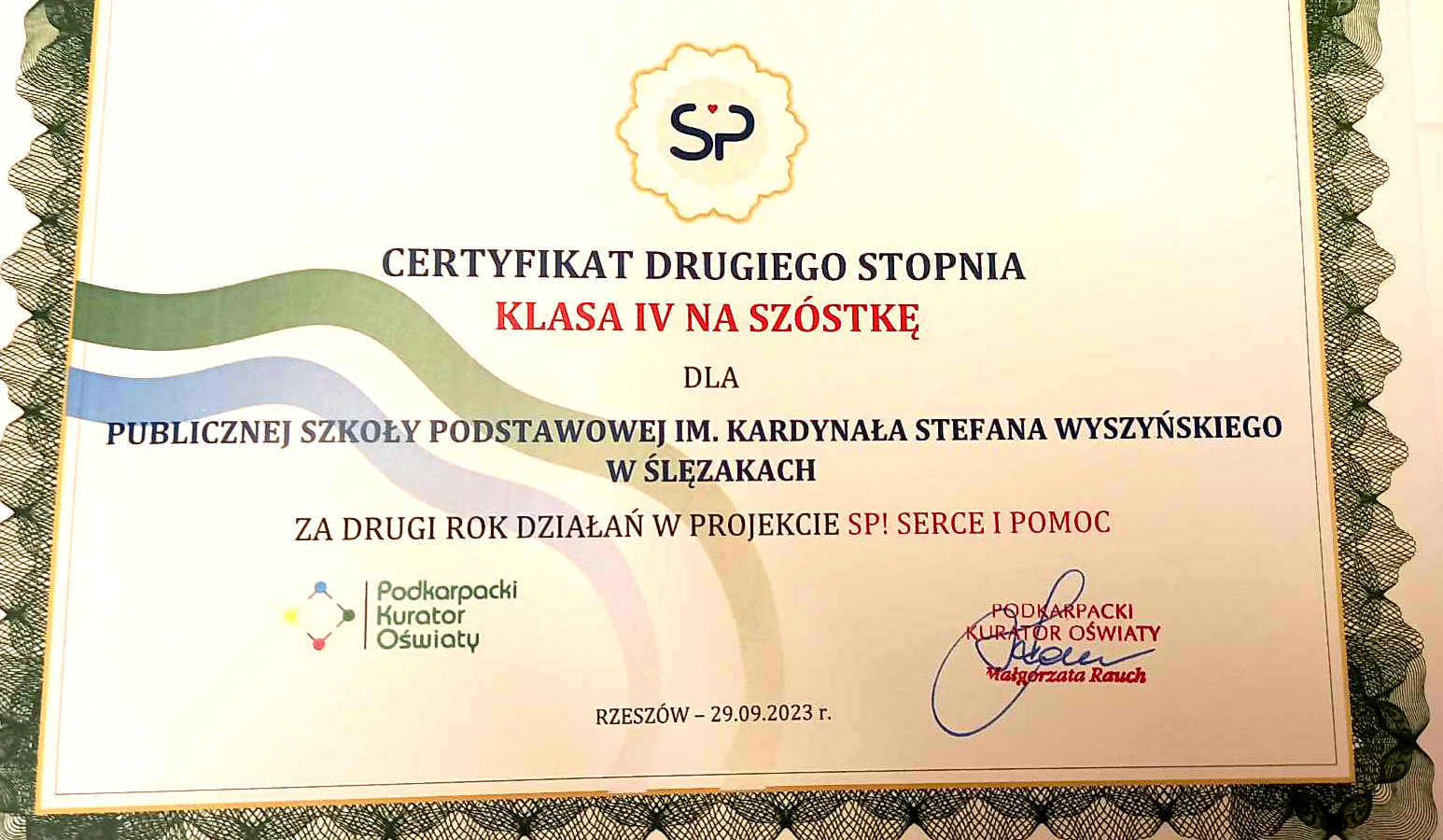 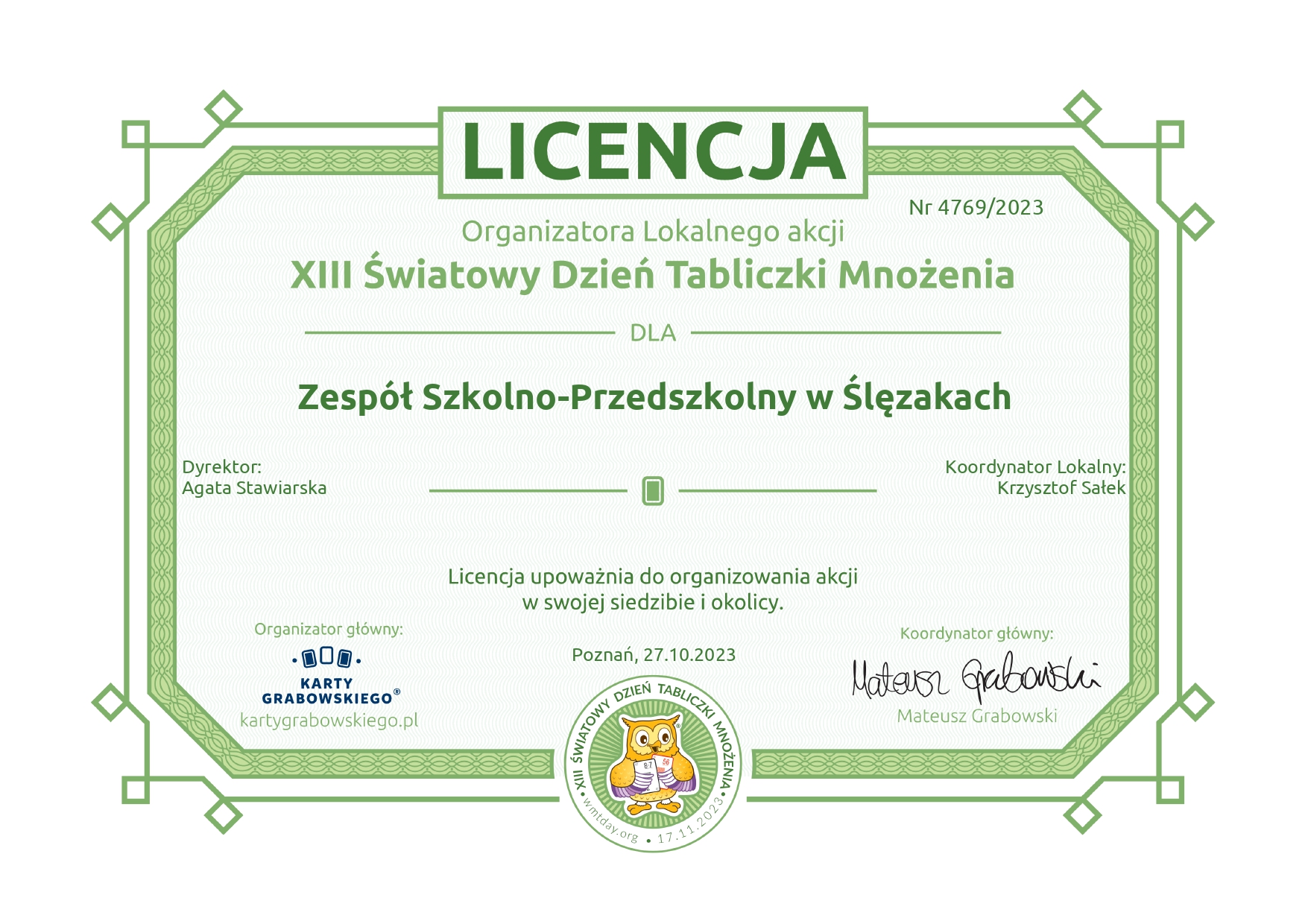 cd. certyfikaty
Ogólnopolskie Konkursy w ramach Studium Prawa Europejskiego
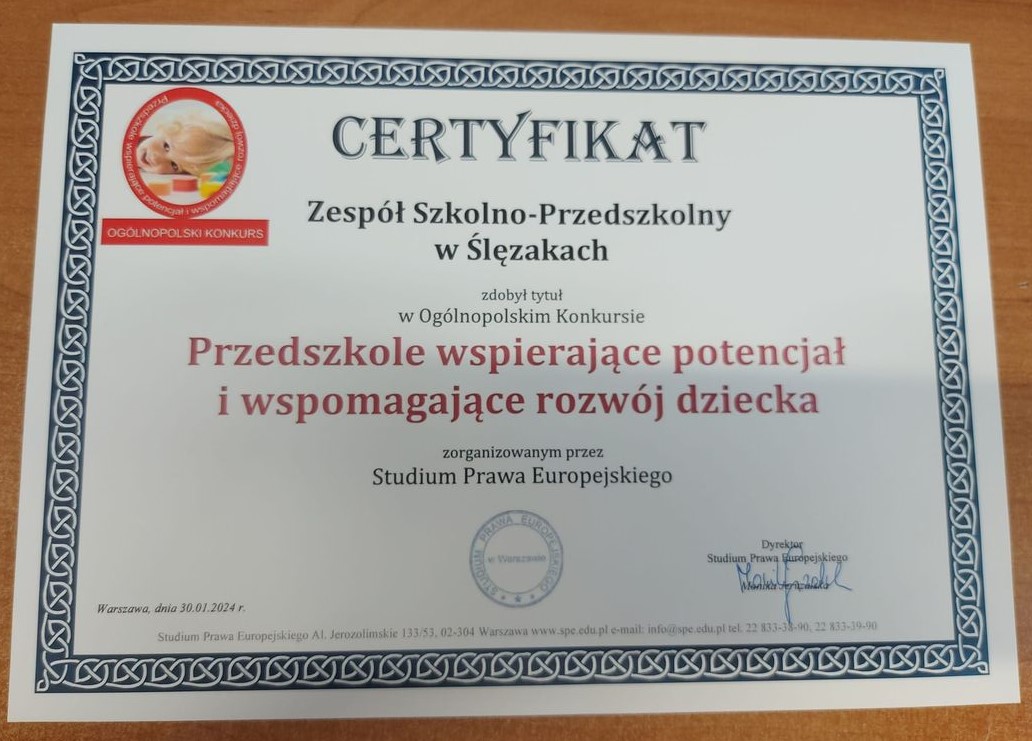 PRZEDSZKOLE
IX 2023 – Dzień kropki
IX 2023 – Dzień przedszkolaka
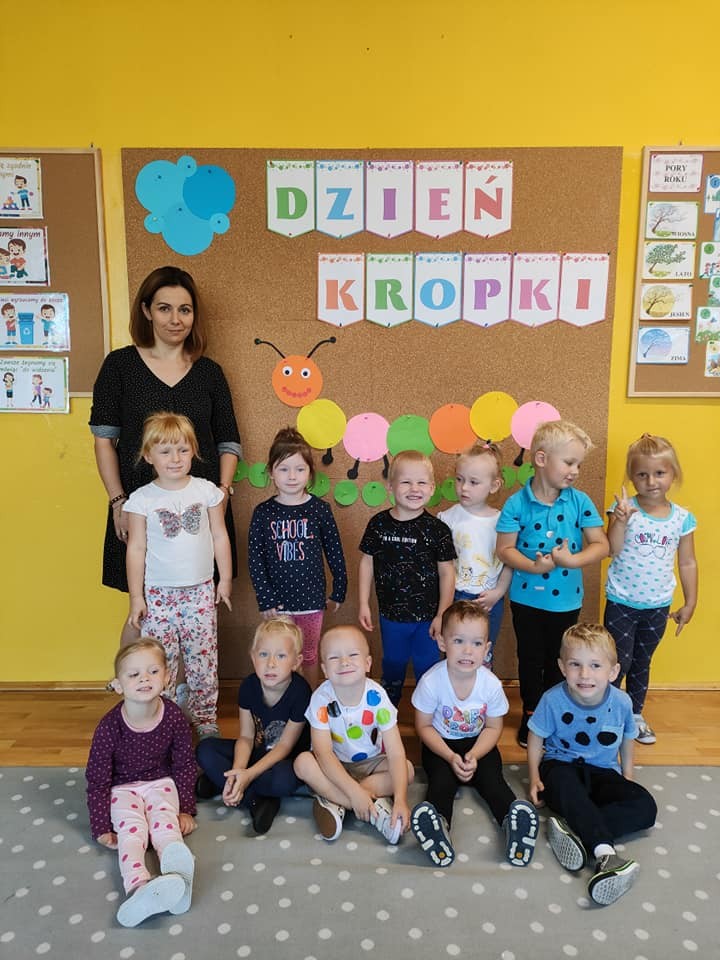 Dzień jabłka 4 X 2023
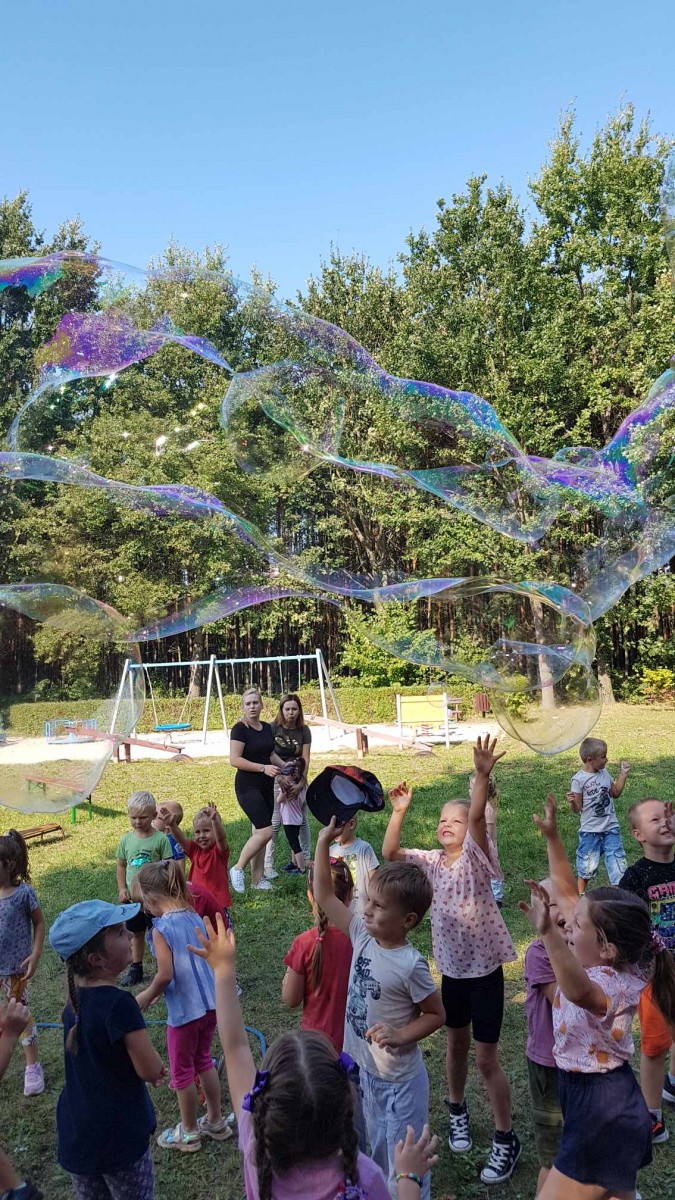 XI 2023 – Dzień postaci z bajek
cd. przedszkole
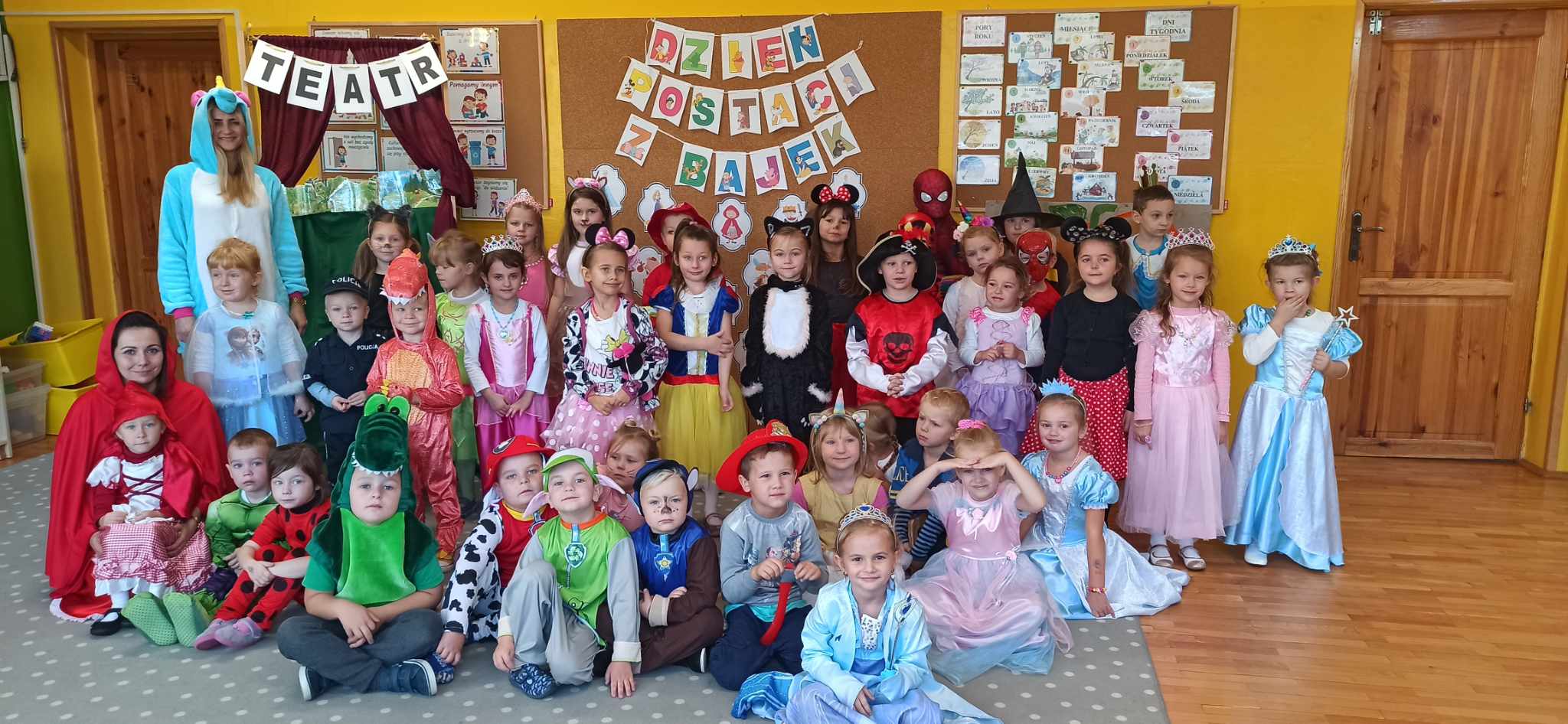 X 2023 – Dzień dyni
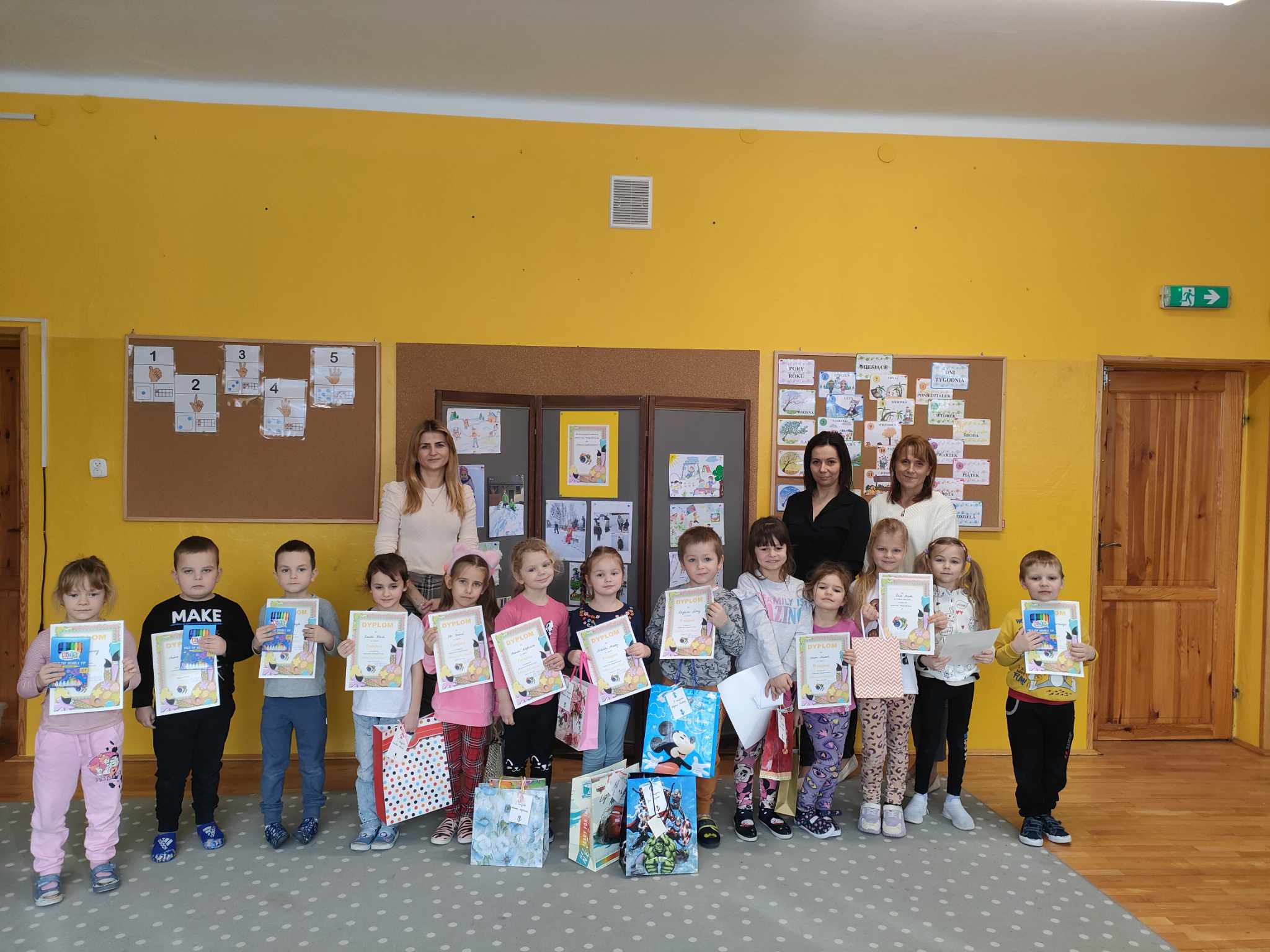 I 2024 – rozstrzygnięcie konkursu plastyczno-fotograficznego „Zabawy podwórkowe”.
II 2024 – mobilne planetarium w przedszkolu
cd. - przedszkole
II 2024 – Dzień Języka Ojczystego
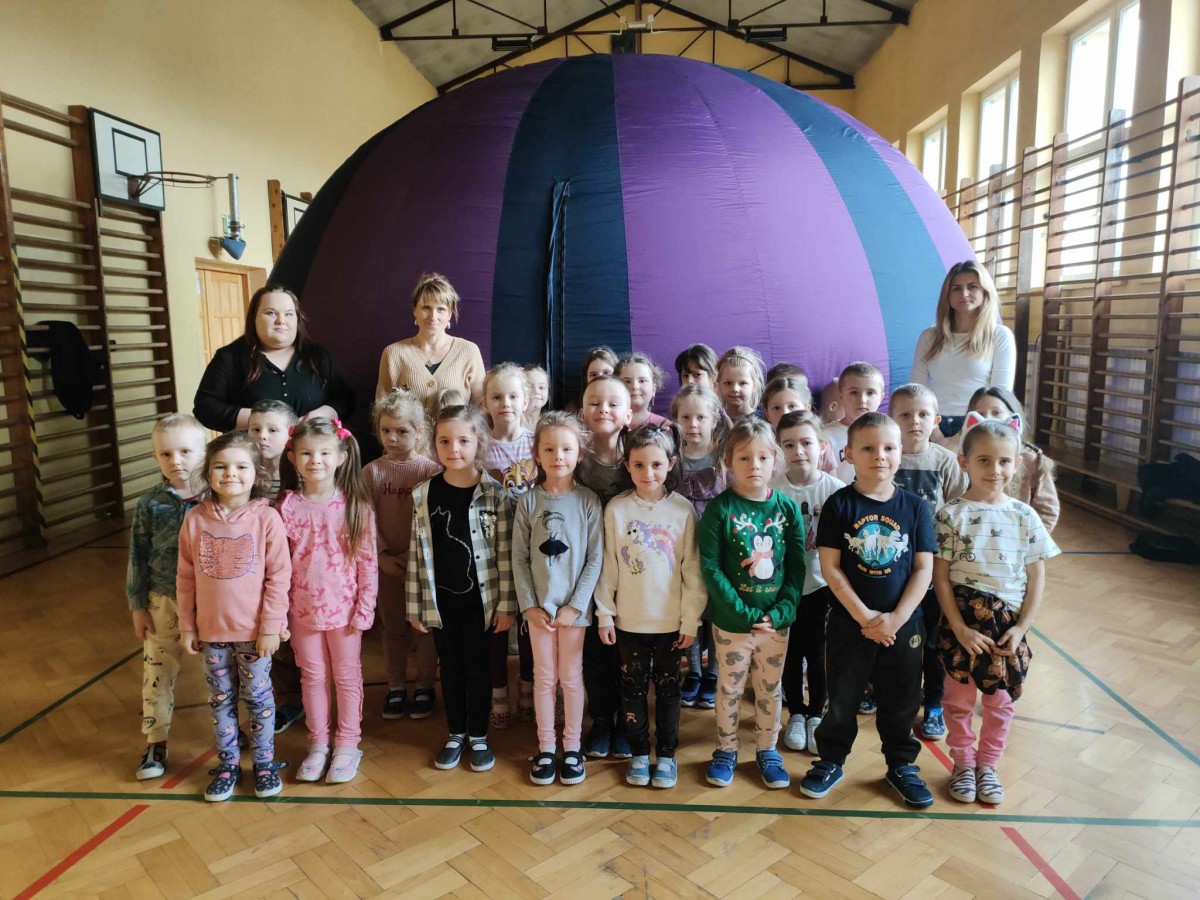 I 2024 – Dzień Babci i Dziadka
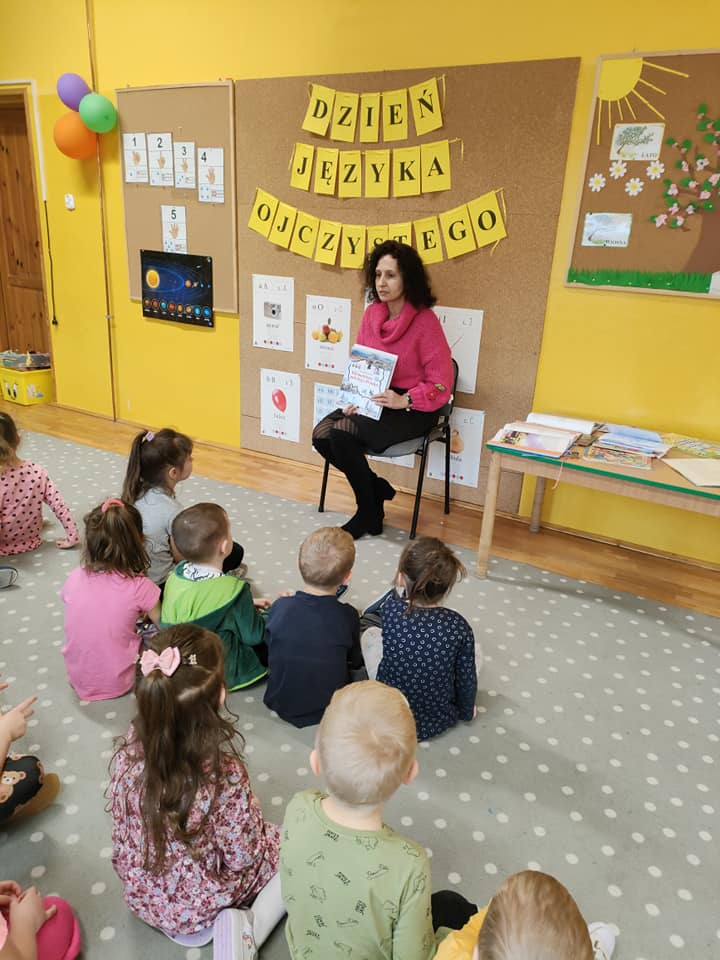 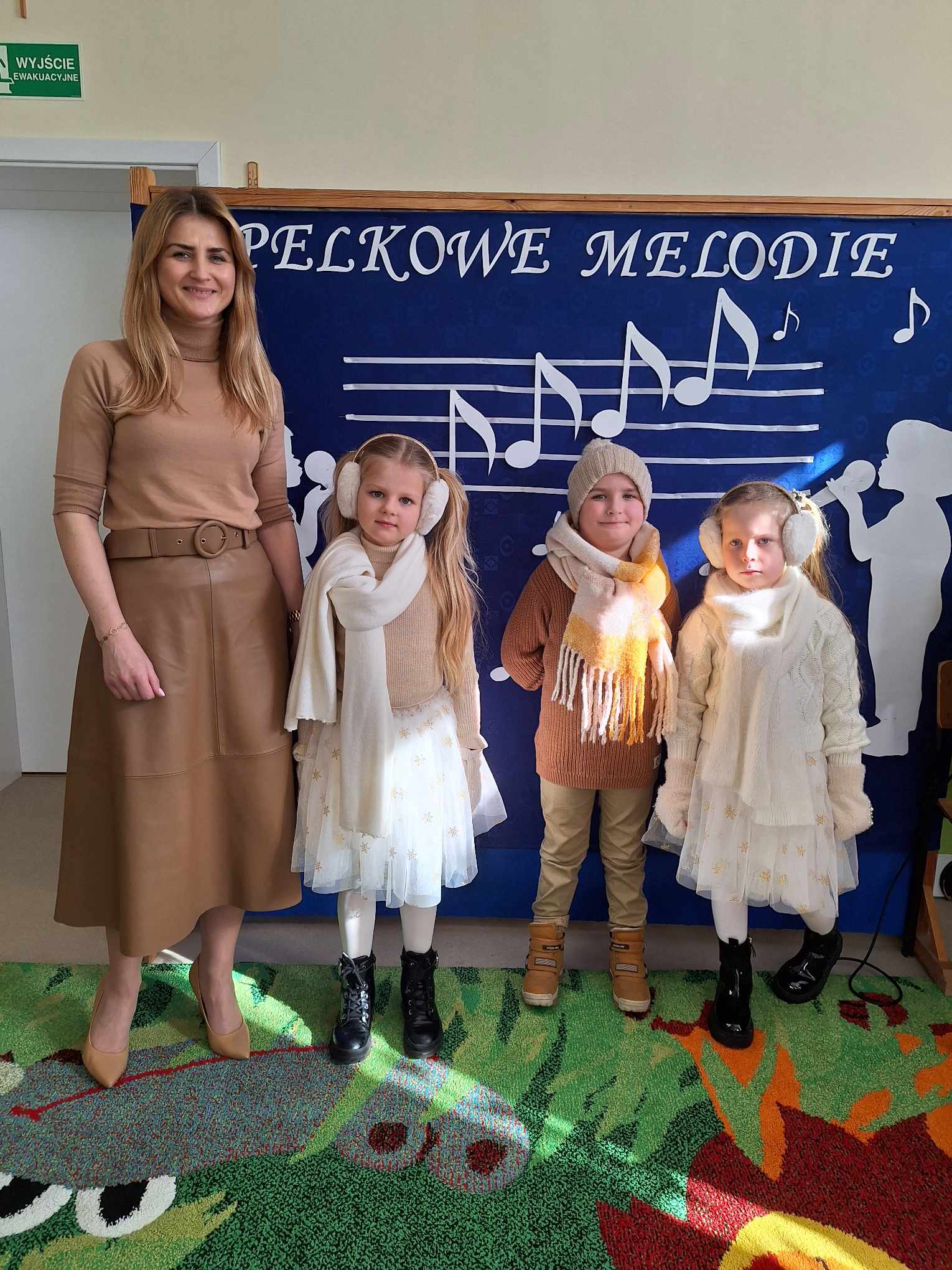 Międzyprzedszkolny Konkurs Piosenki o Zimie pt. "Sopelkowe melodie„ w Baranowie Sand. I m.
III 2024 – obchody I dnia wiosny
cd. - przedszkole
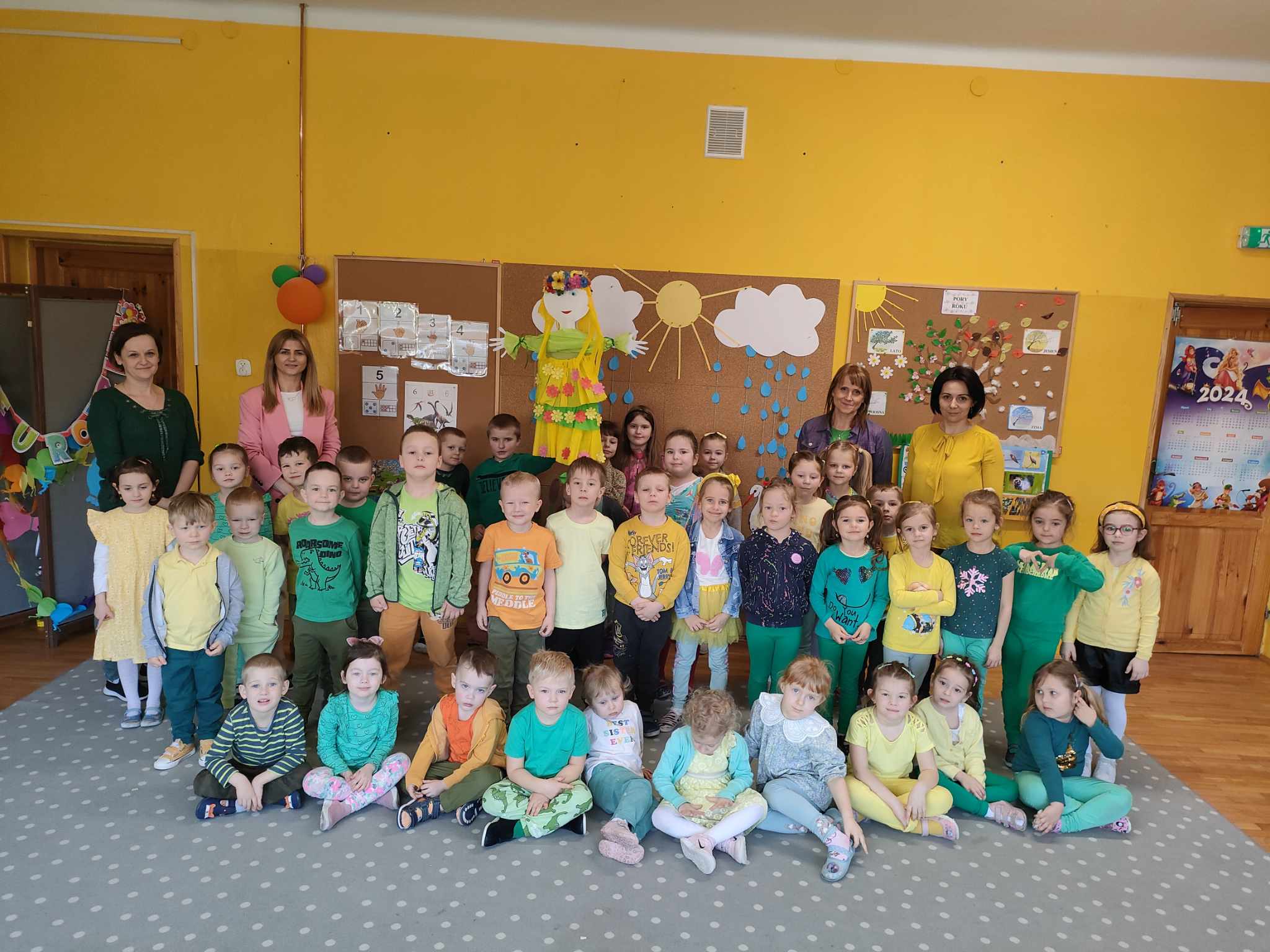 III 2024 – Dzień kobiet w przedszkolu
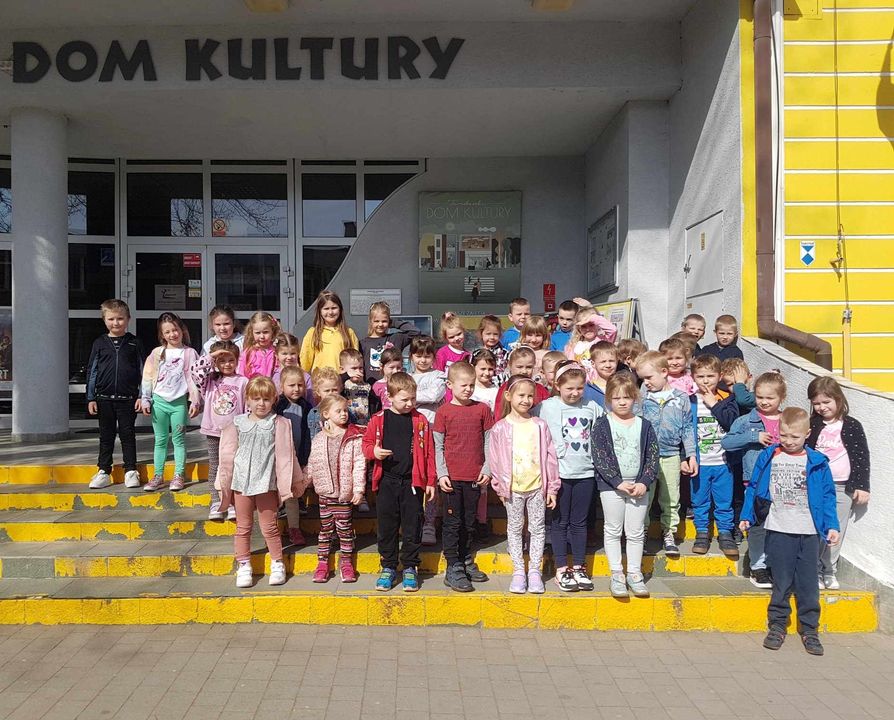 IV 2024 – wyjazd na spektakl do Tarnobrzegu „Brzechwolandia”
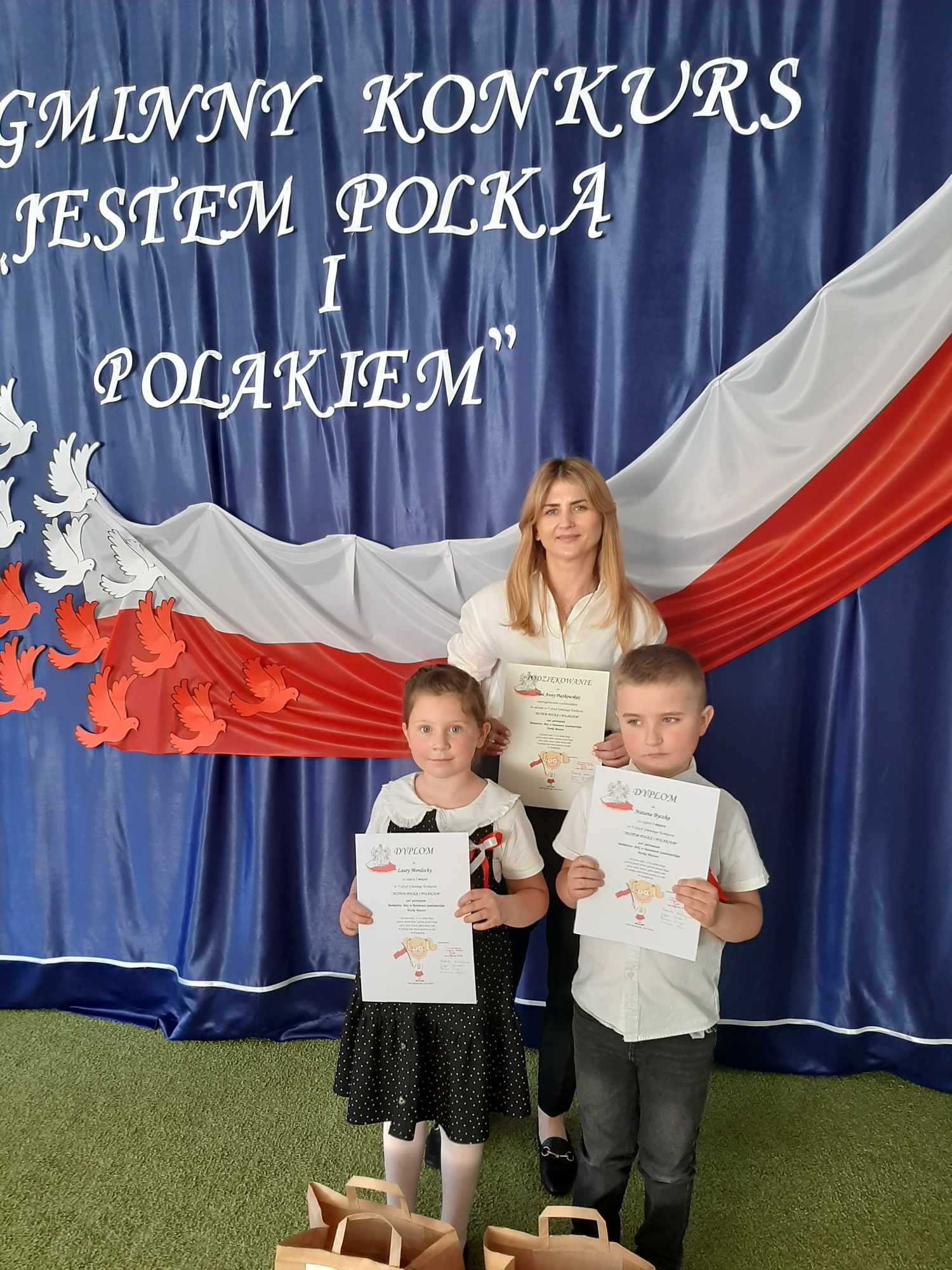 XXIII Gminny Konkurs Piosenki i Poezji Ekologicznej. I m.
cd. - przedszkole
IV 2024 – Gminny Konkurs Jestem Polką i Polakiem w Woli Bar. I m.
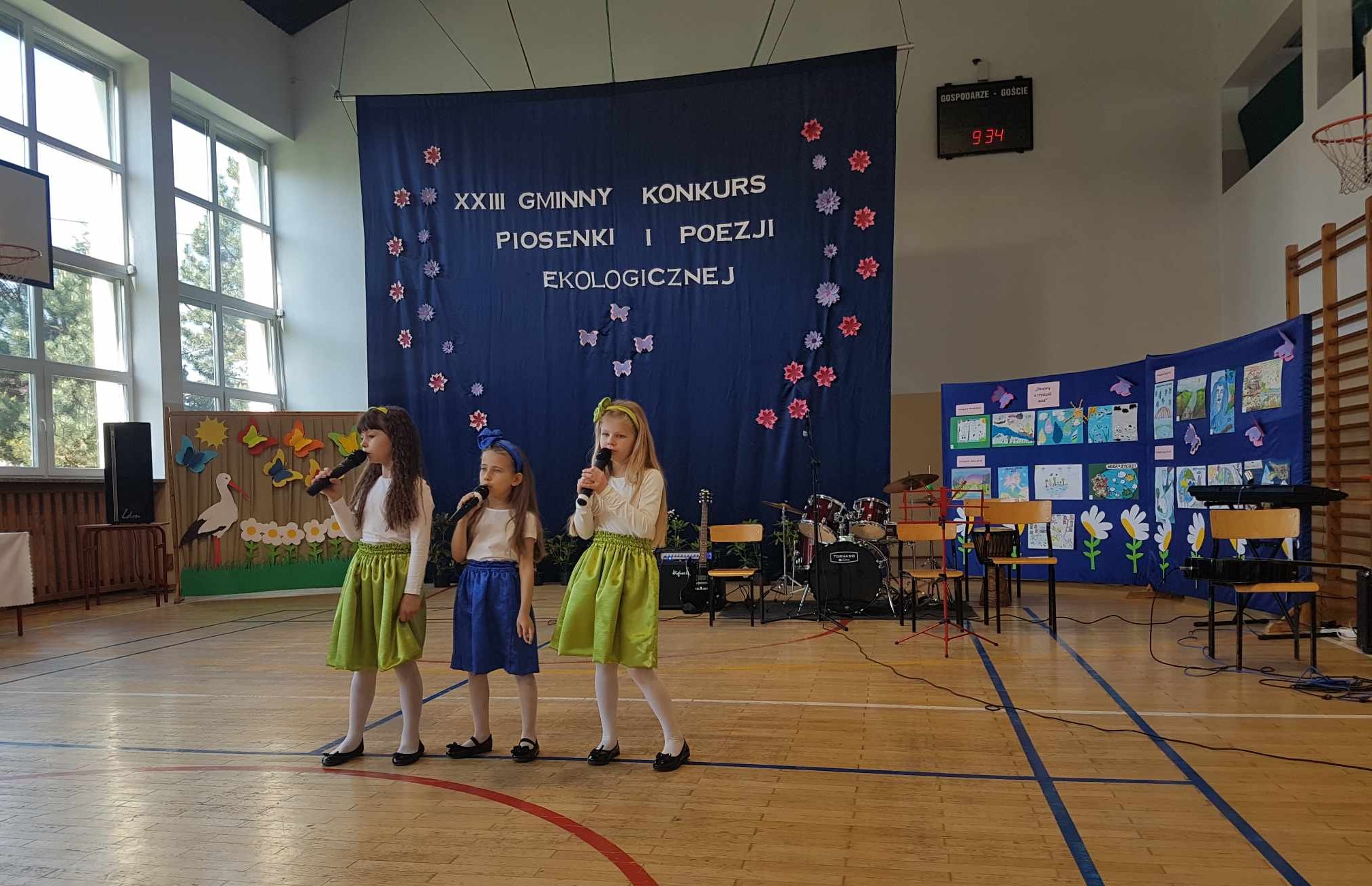 IV 2024 – udział w Gminnym Konkursie Kochamy bajki i baśnie. Skopanie. I m.
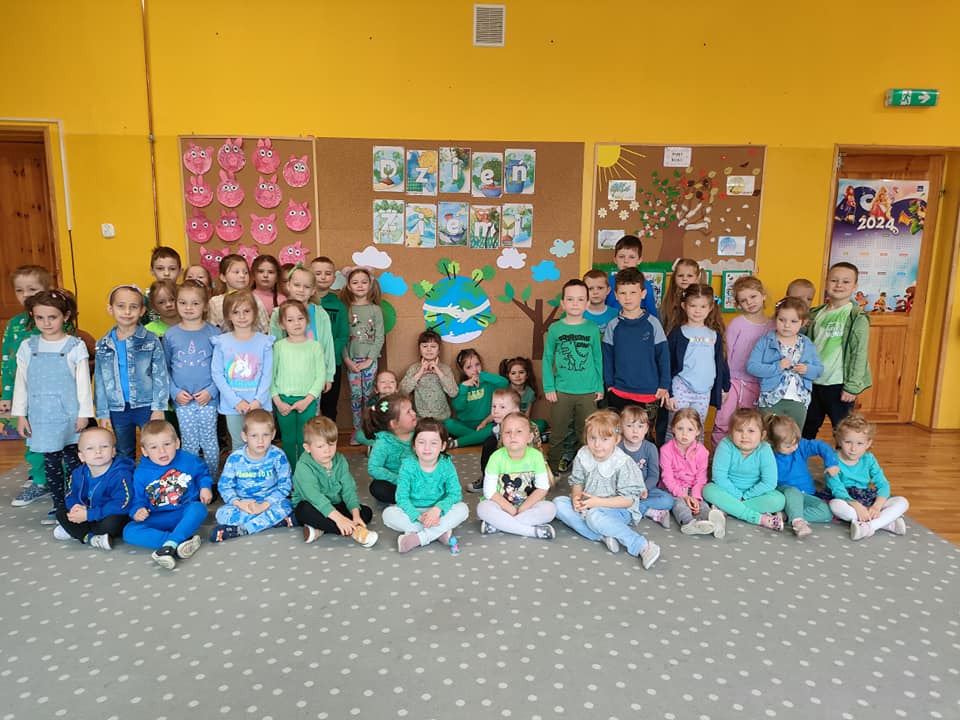 IV 2024 – Międzynarodowy Dzień Ziemi
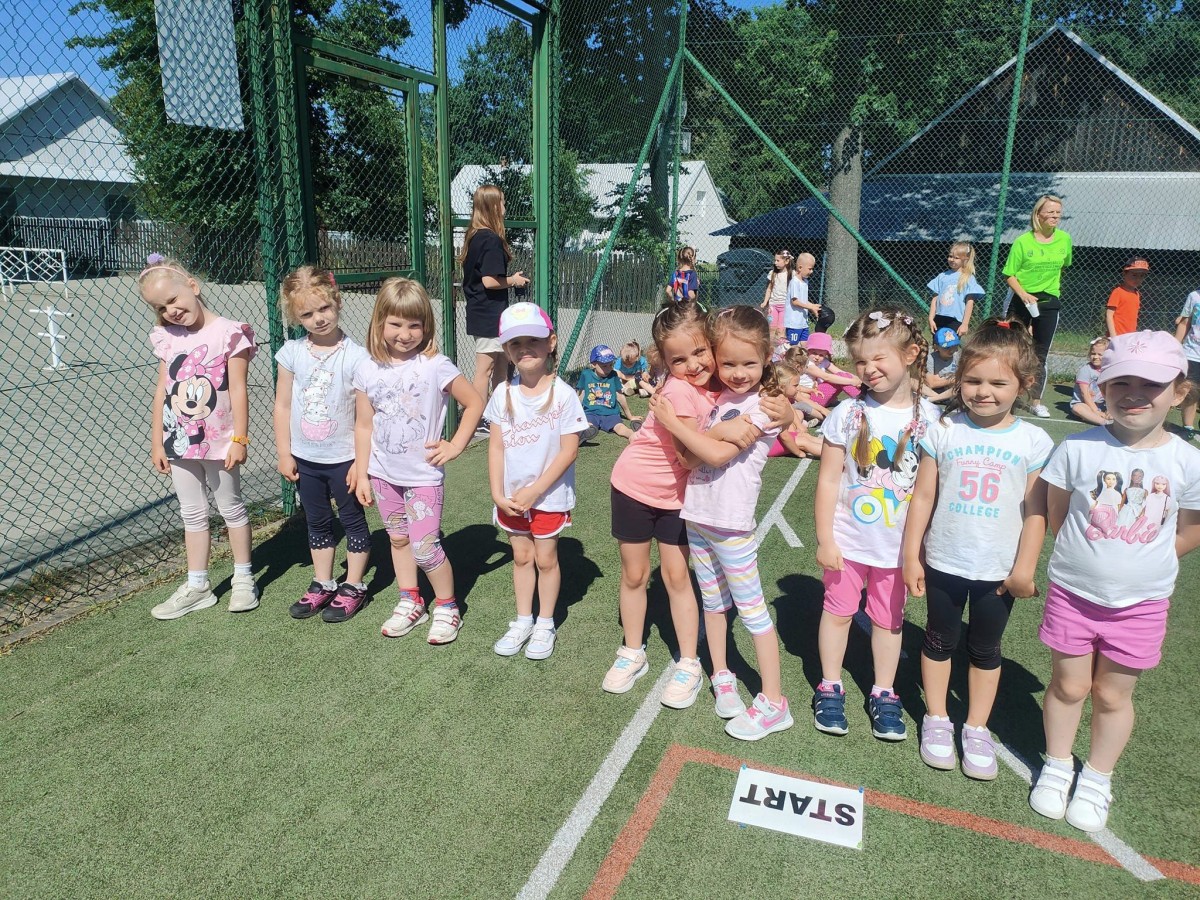 cd. przedszkole
V 2024 – Światowy Dzień Biegania
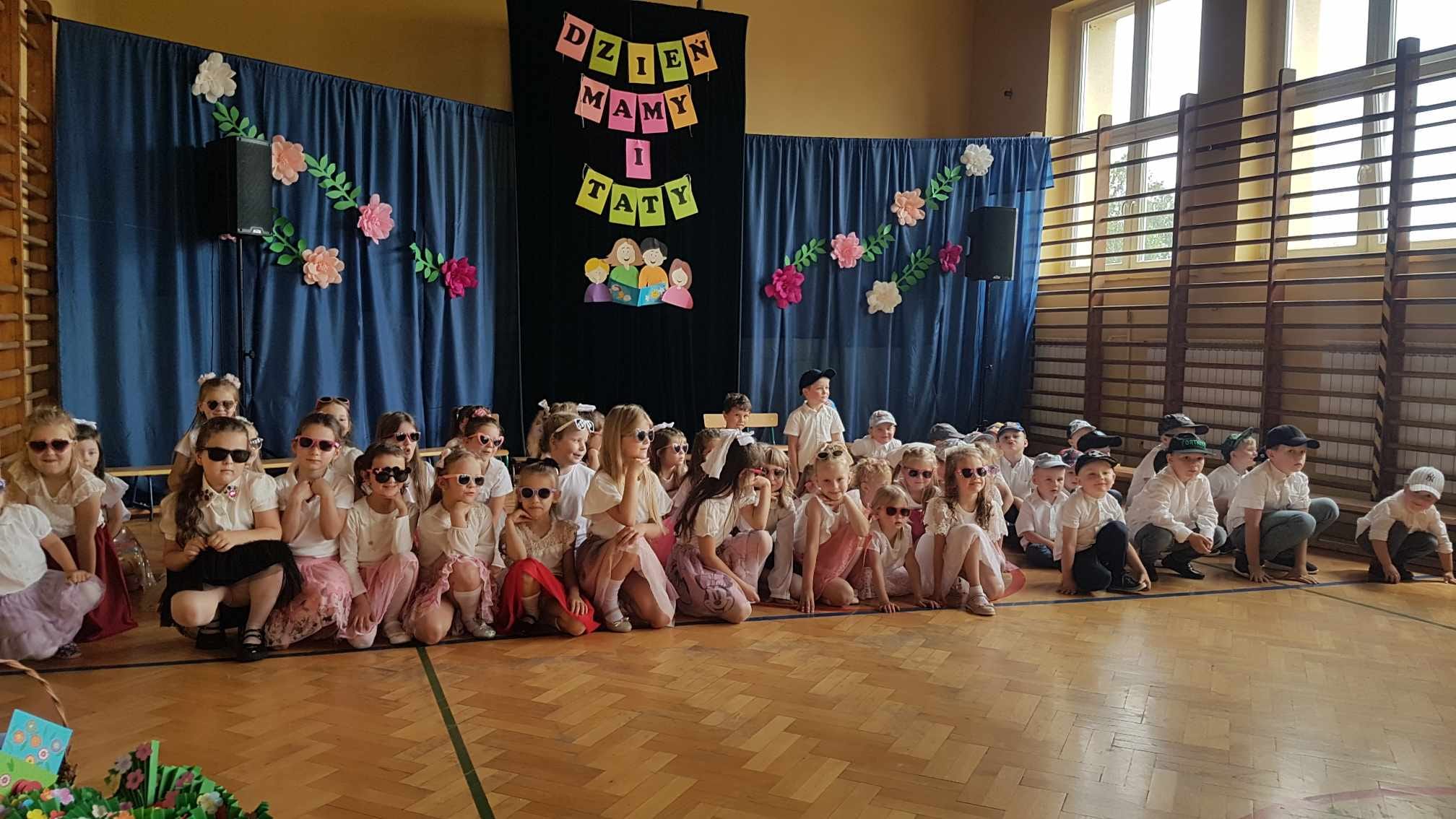 VI 2024 – Dzień Mamy i Taty
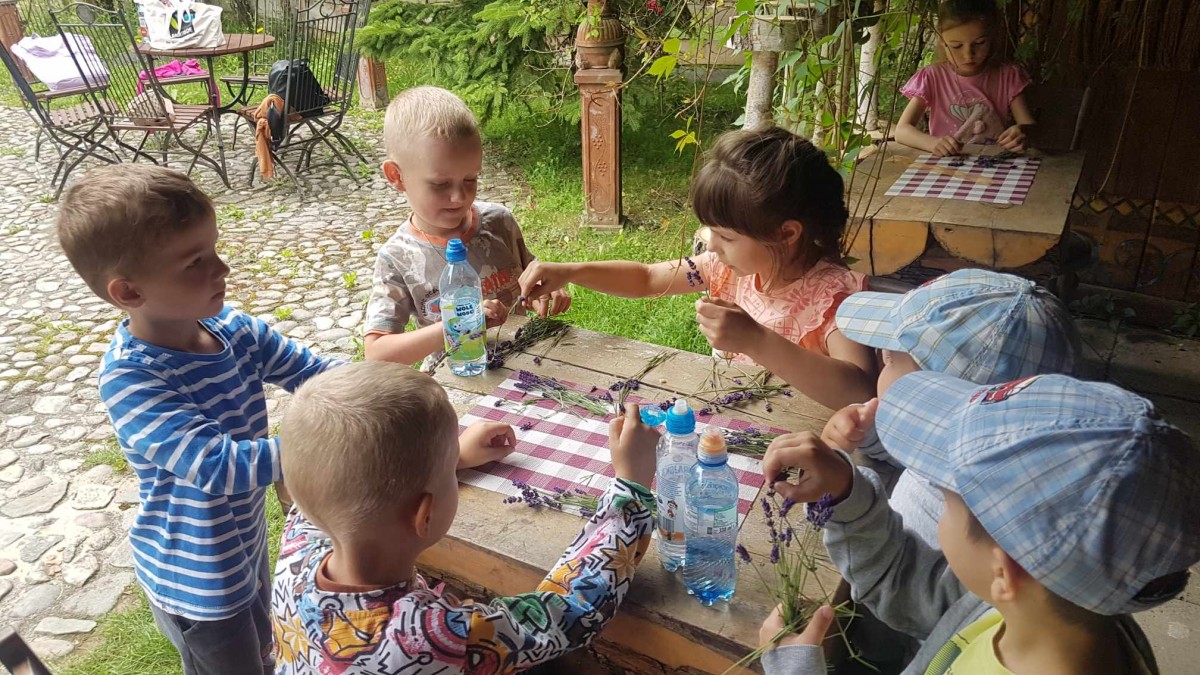 cd. - przedszkole
VI 2024 – z wizytą w Lawendowym Polu. Dulcza Wielka
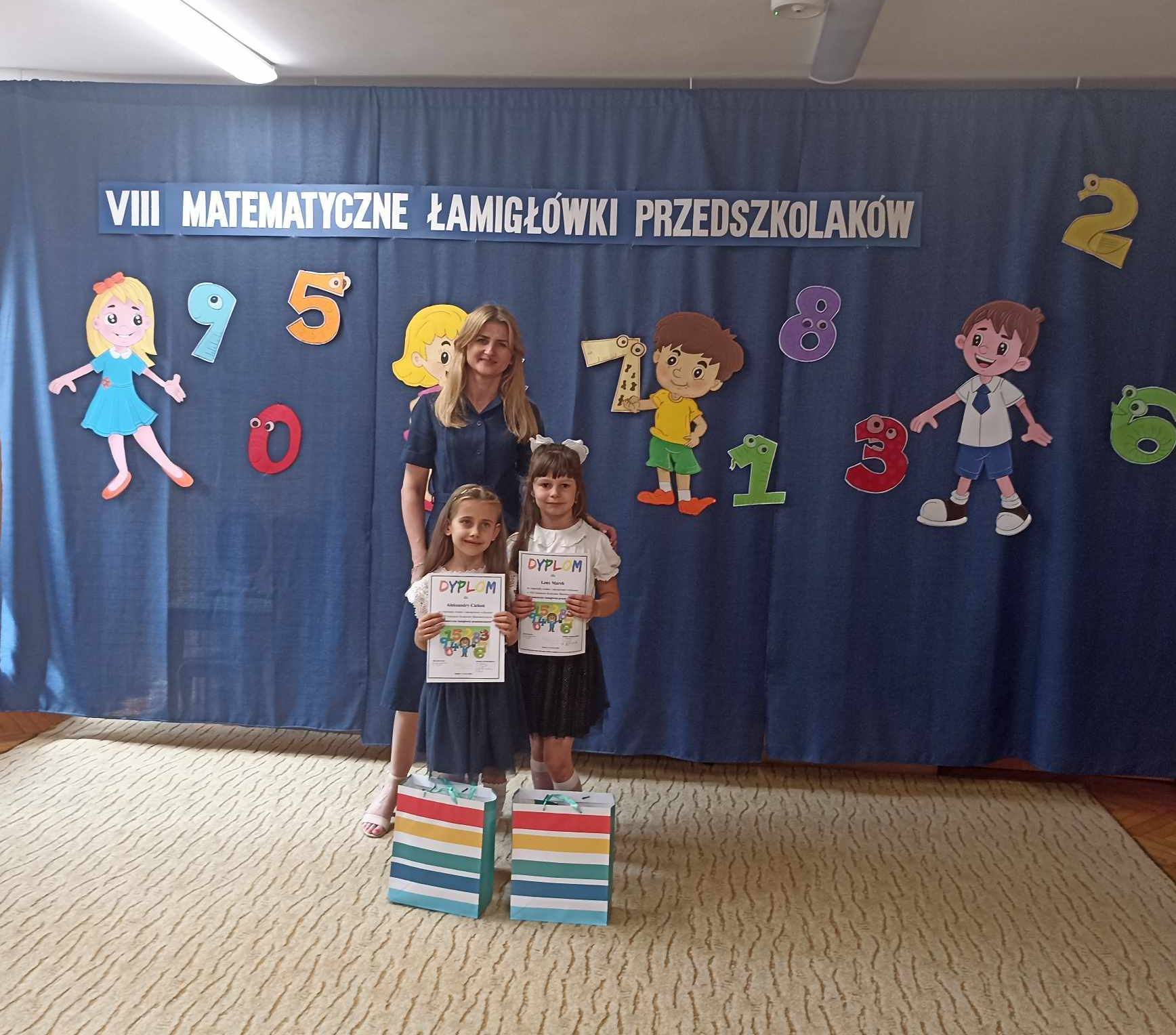 VI 2024 - VIII Gminny Konkurs Matematyczny pt. "Matematyczne łamigłówki przedszkolaków”. Skopanie.
cd. - przedszkole
OPRÓCZ PODSTAWY PROGRAMOWEJ
Zajęcia plastyczne
Zajęcia przyrodniczo-matematyczne
Rytmika
Zajęcia komputerowe
Zajęcia ruchowe
Opieka pedagoga, pedagoga specjalnego, psychologa, logopedy, terapeuty pedagogicznego
VI 2024 – Pożegnanie przedszkolaków
ŚWIETLICA SZKOLNA
IX 2023 – pasowanie na świetliczaka
IX 2023 – lekcja nt bezpieczeństwa na drodze
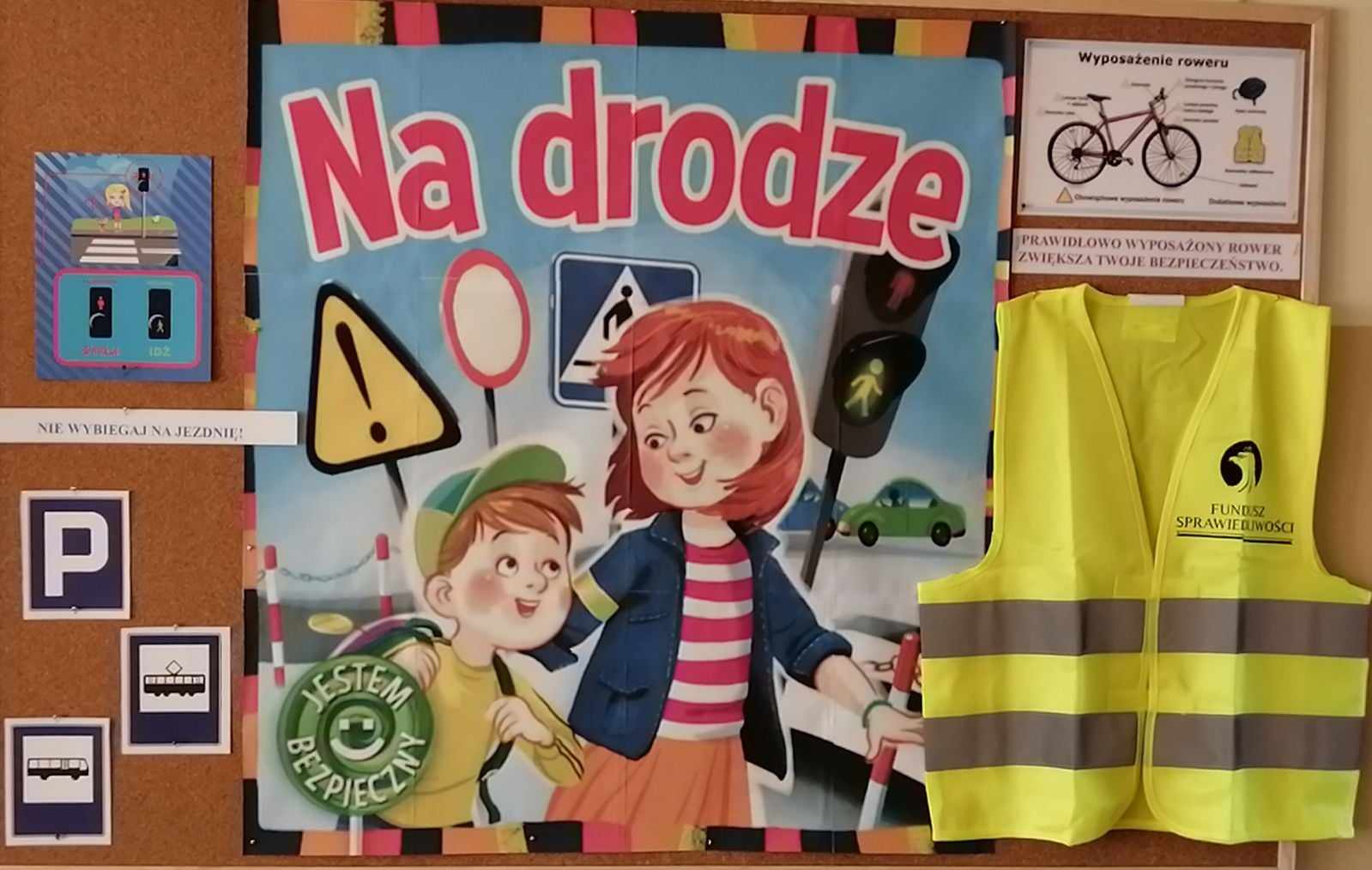 cd. – świetlica szkolna
XI 2023 – Ogólnopolski projekt edukacyjny ekologiczny
X 2023 - świetlicowy dzień owoców 
i warzyw
X 2023 – Dni międzykulturowe w świetlicy
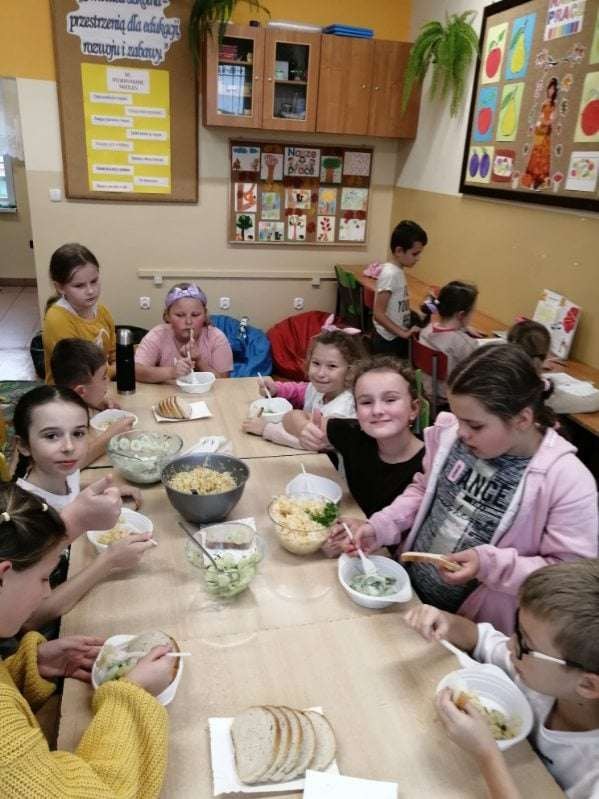 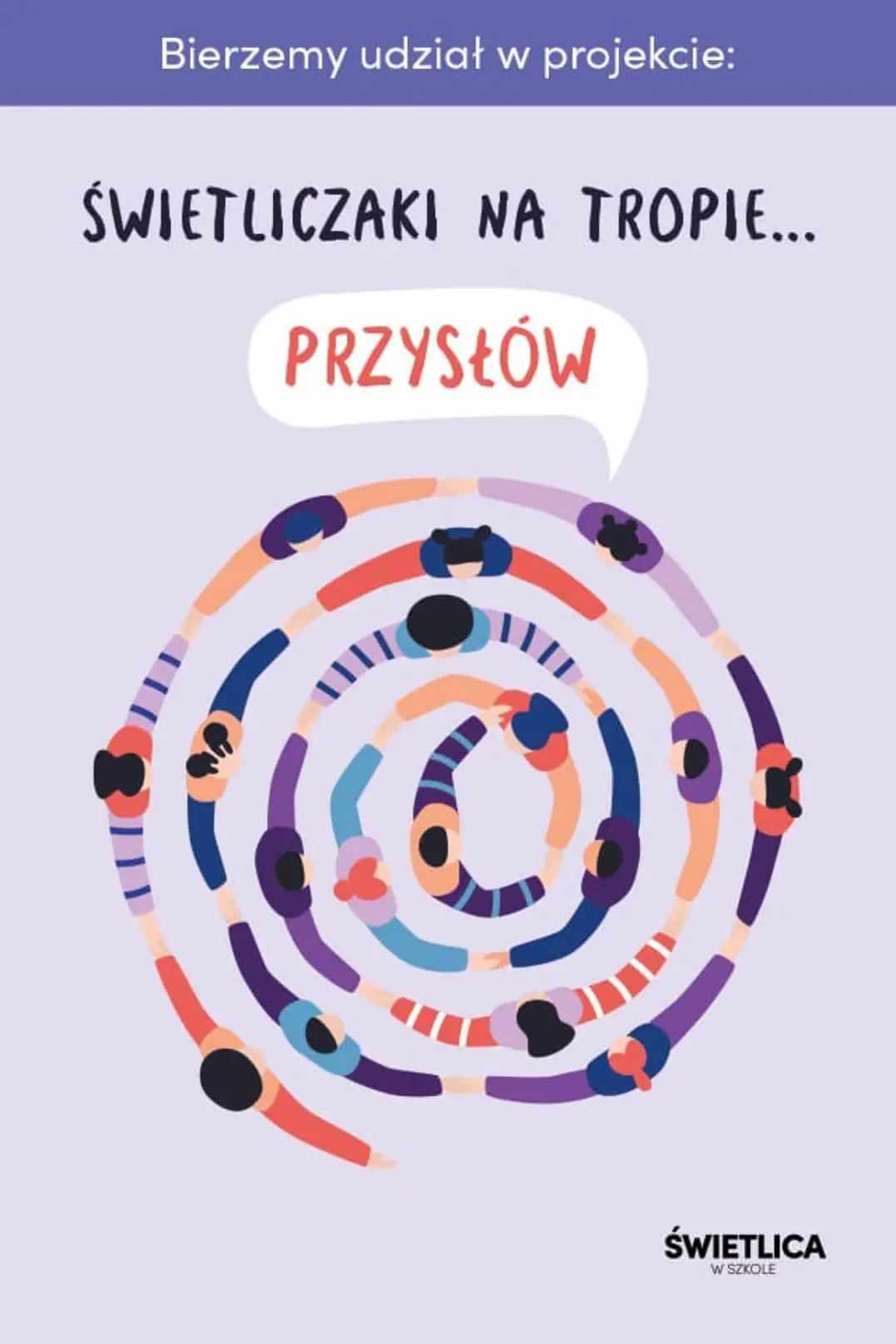 XII 2023 – Jestem tolerancyjny
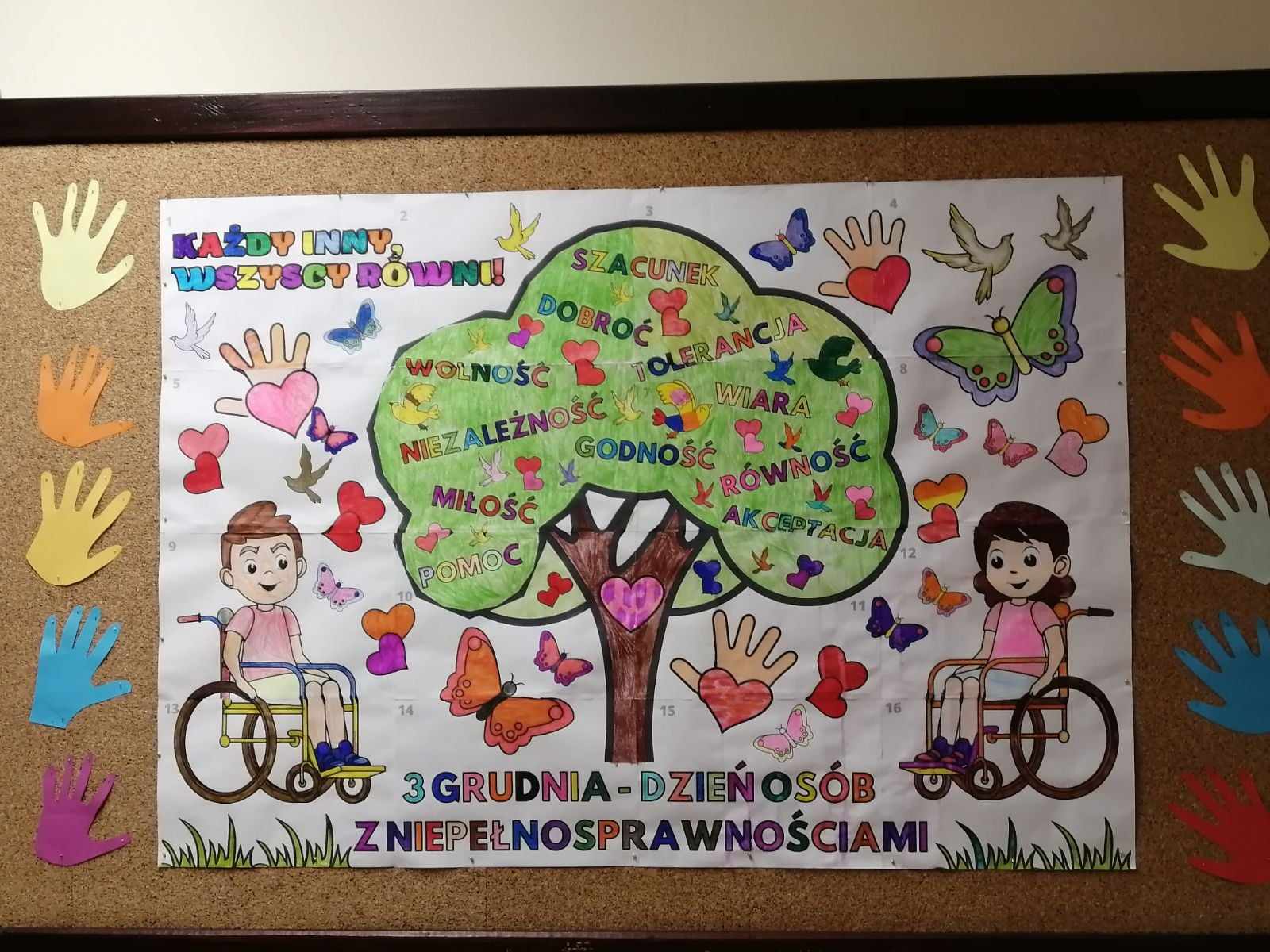 cd. - świetlica
XI 2023 – Lepiej zapobiegać niż leczyć
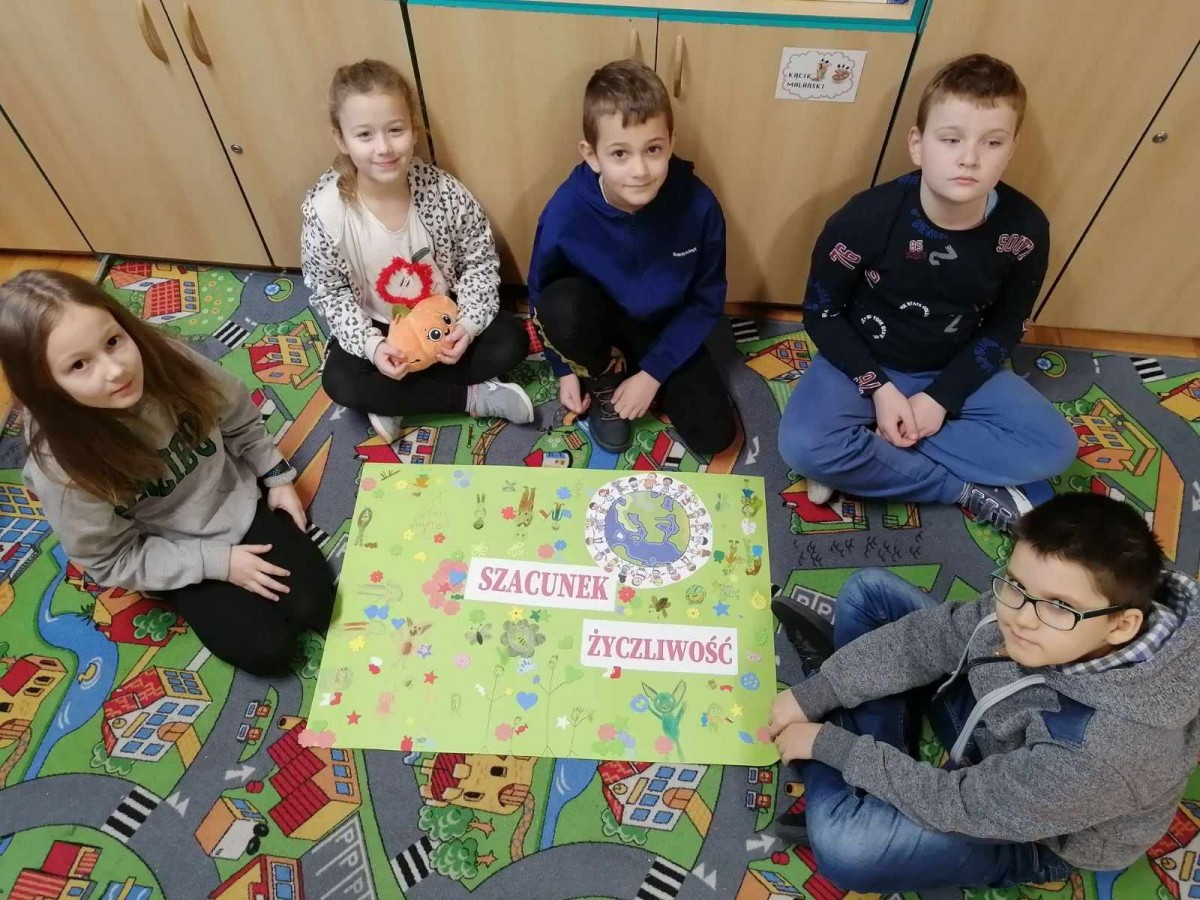 Ogólnopolski konkurs „Świetlica szkolna – przestrzenią dla edukacji, rozwoju i zabawy”.
V 2024 – barwy narodowe w świetlicy szkolnej
cd. - świetlica
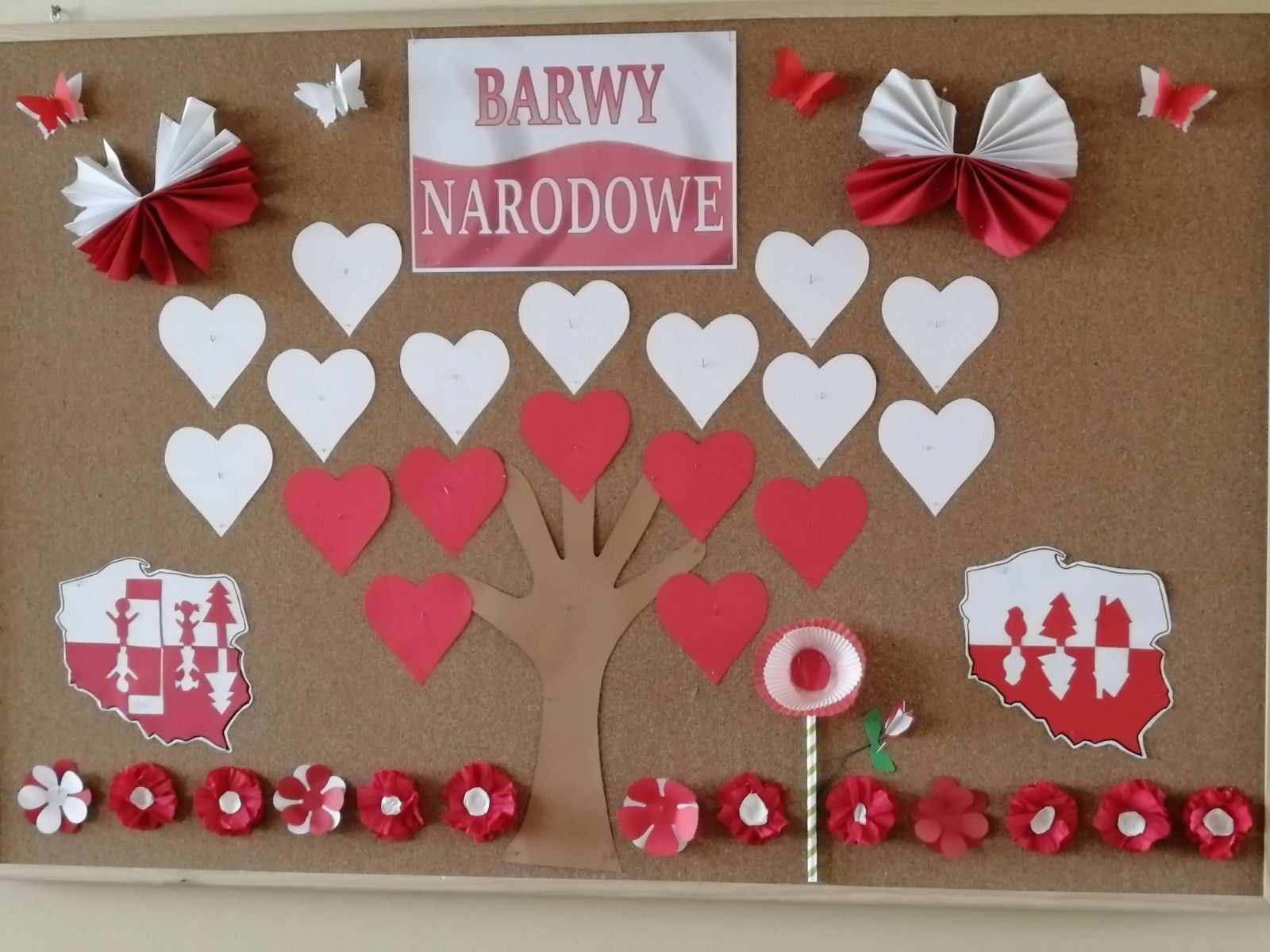 IV 2024 - OGÓLNOPOLSKI PROGRAM EDUKACJI EKOLOGICZNEJ #rePETujemy
IV 2024 – praca konkursowa 
w ramach ogólnopolskiego konkursu
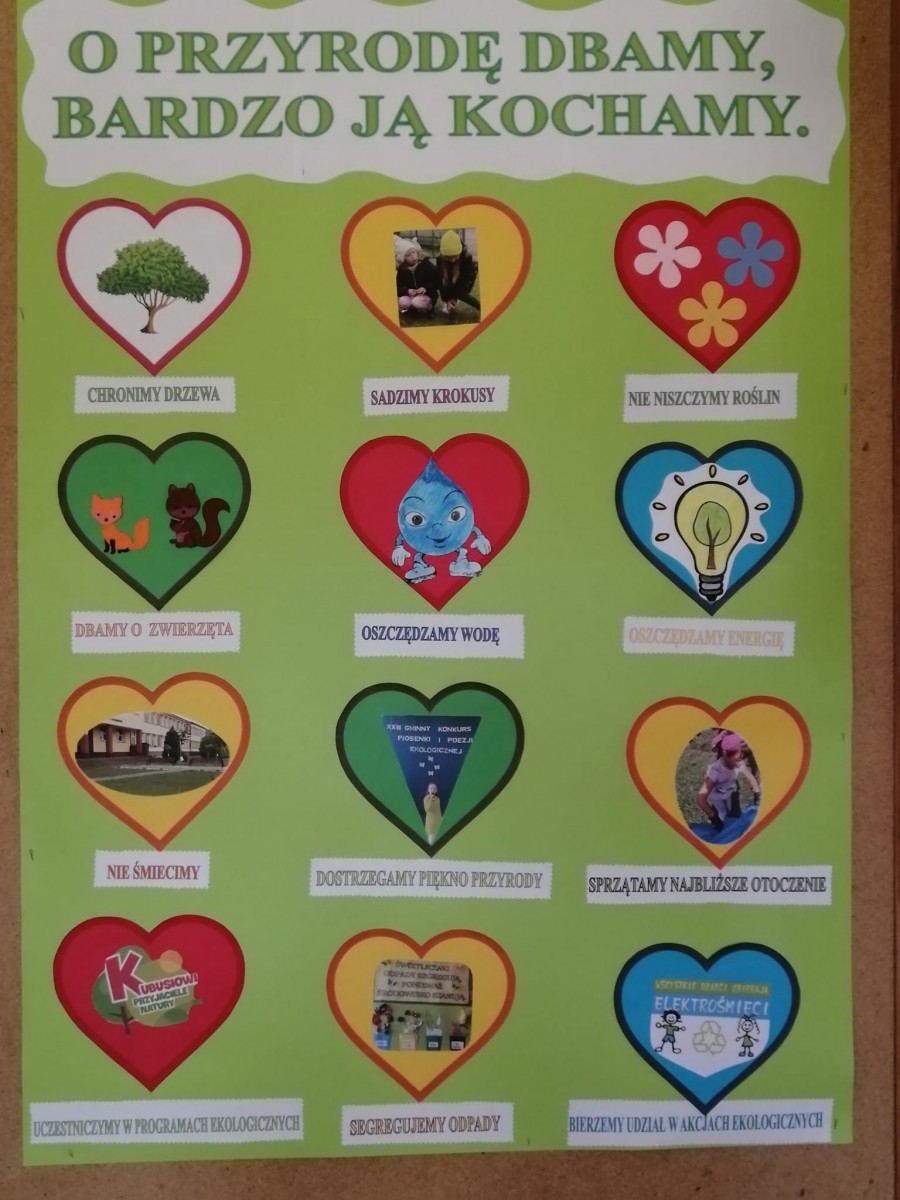 V 2024 - zadanie w ramach Ogólnopolskiego Programu Edukacji Ekologicznej #repetujemy „„Co z tym zrobić dobrze wiemy, więc żywności nie marnujemy”, a także „Segreguję odpady”.
cd. świetlica
V 2024 - „O odpadach dzisiaj porozmawiamy, 
z różnymi opakowaniami się spotkamy”, zadanie w ramach konkursu #rePETujemy
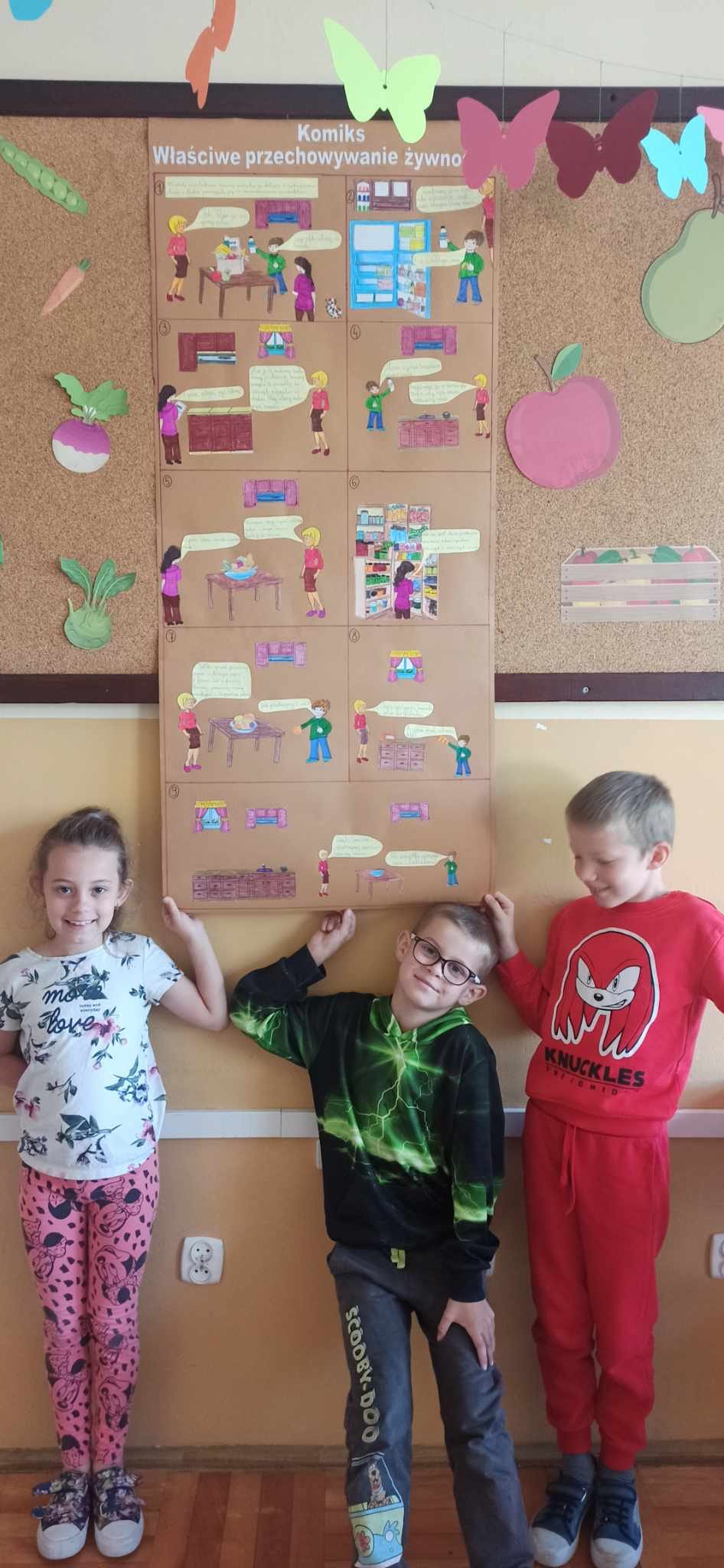 AKCJE EDUKACYJNE
X 2023 – Europejski Tydzień Kodowania
X 2023 – Europejski Dzień Języków Obcych
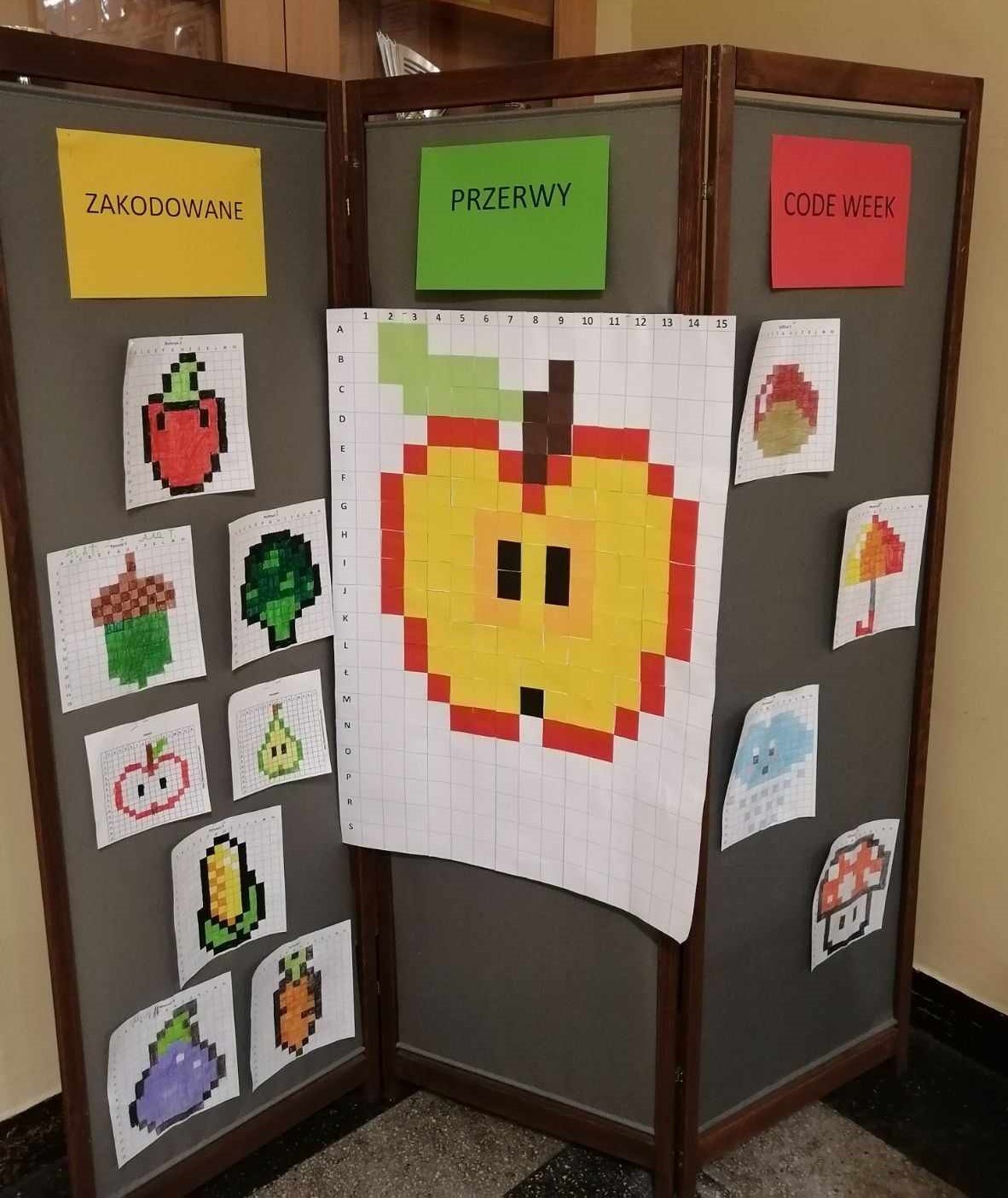 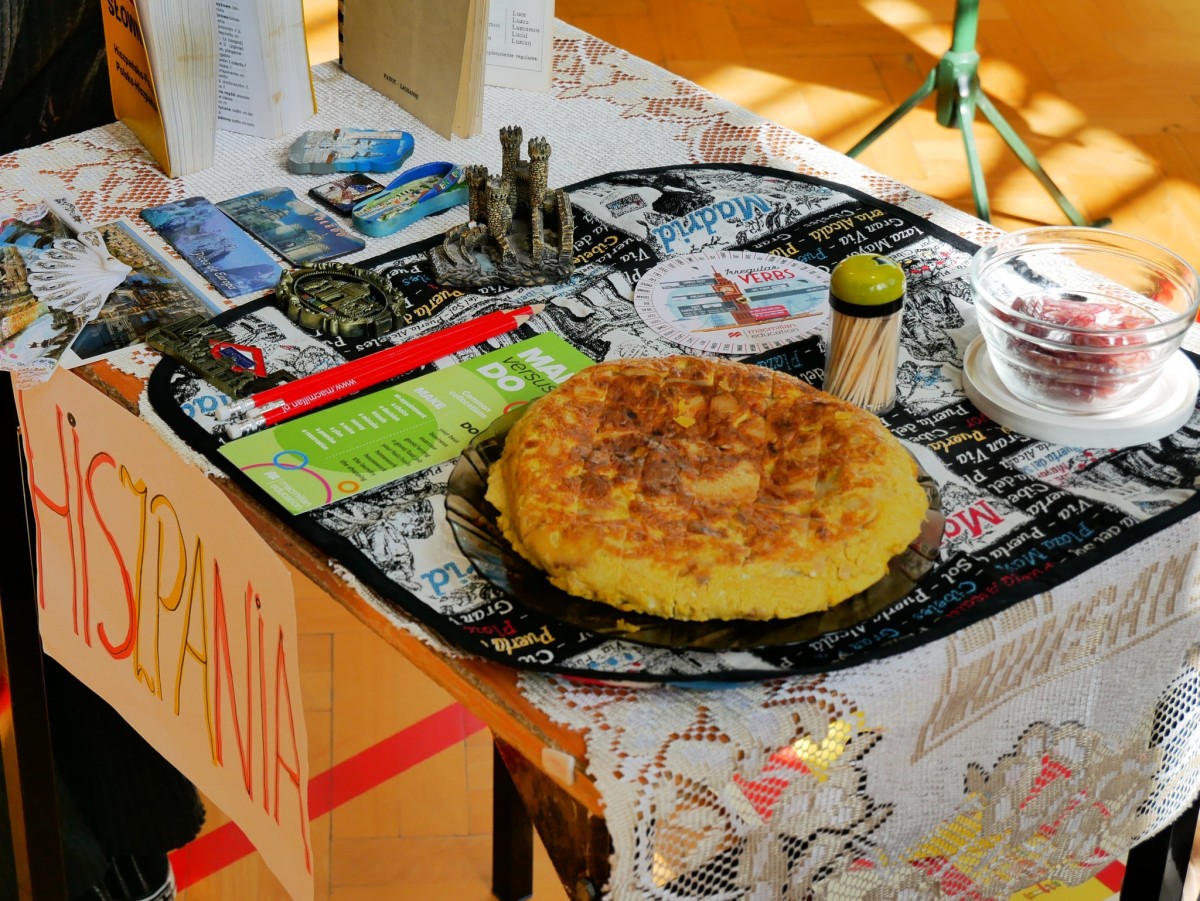 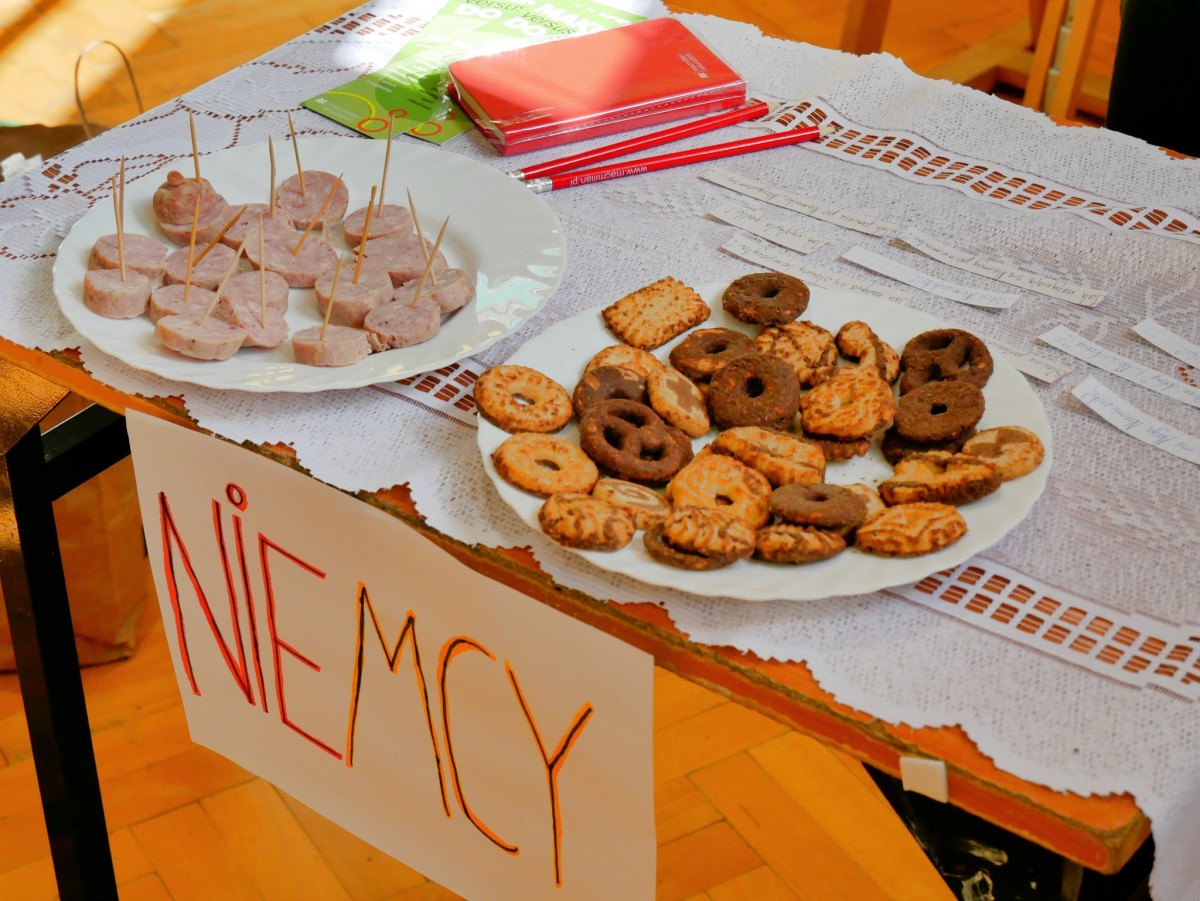 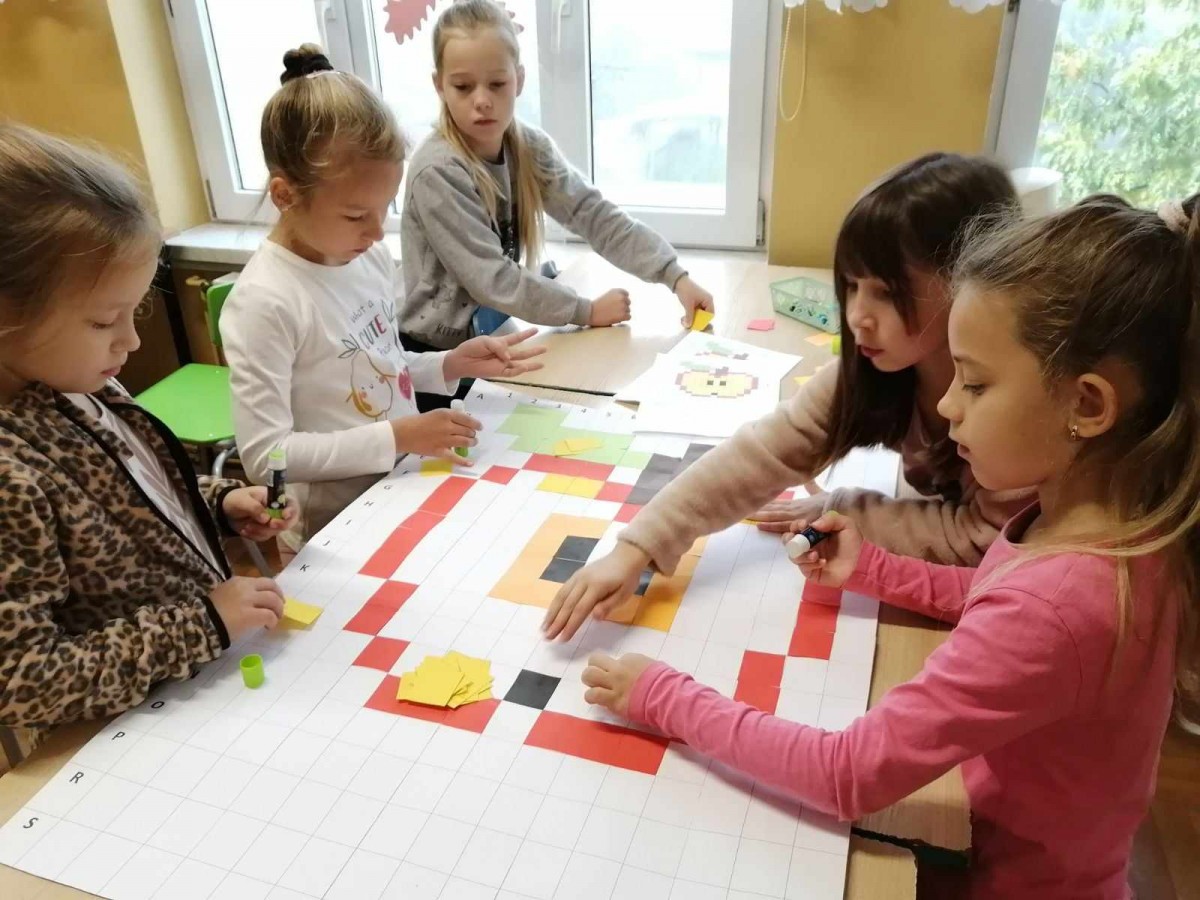 cd. – akcje edukacyjne
I 2024 – pokaz historyczny „Powstanie Styczniowe”
XII 2023 – warsztaty pieczenia pierników
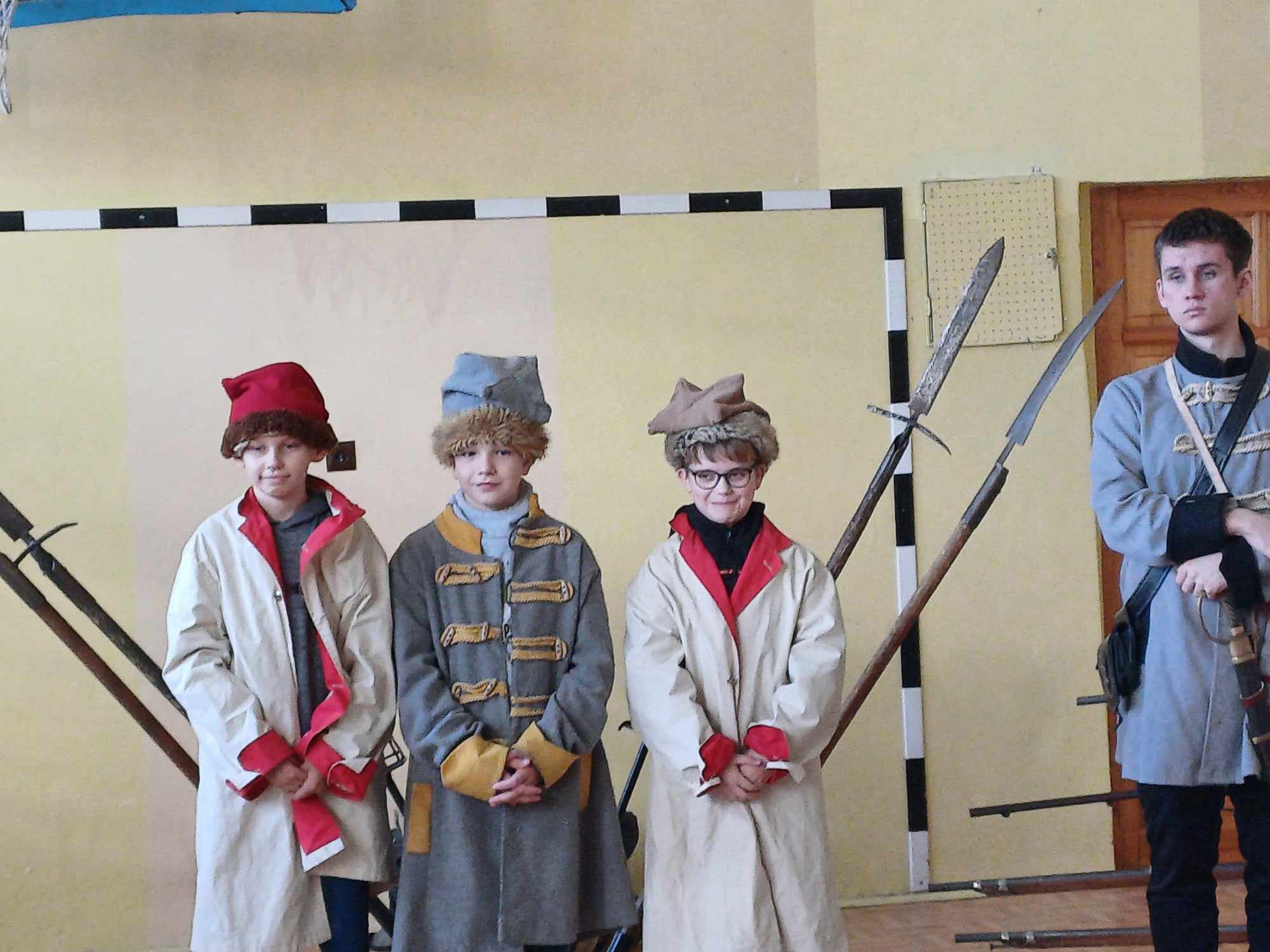 cd. – akcje edukacyjne
X 2023 – zdrowe śniadania SzPZ
IX 2023 – Tydzień Wychowania, aktywne przerwy
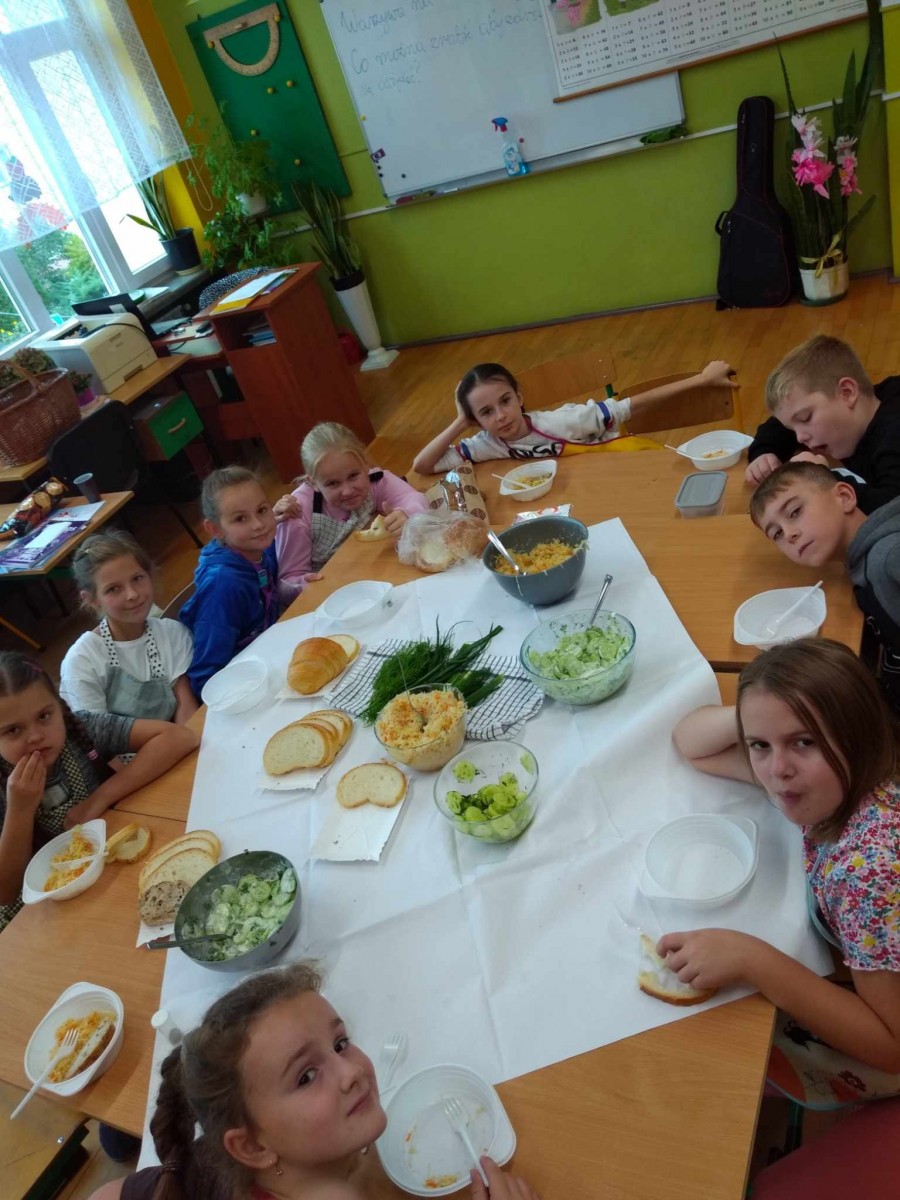 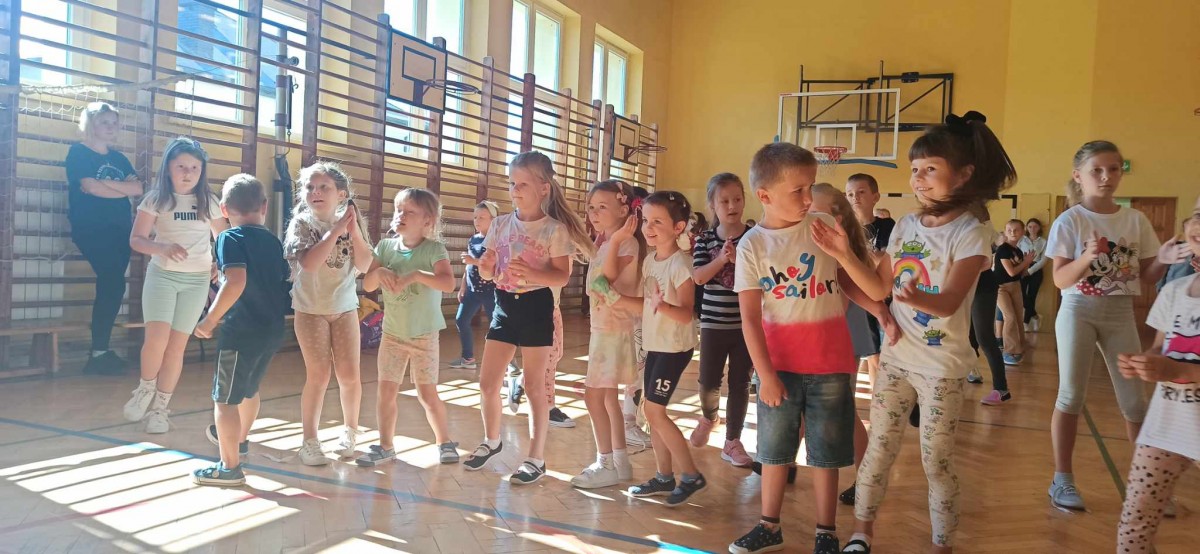 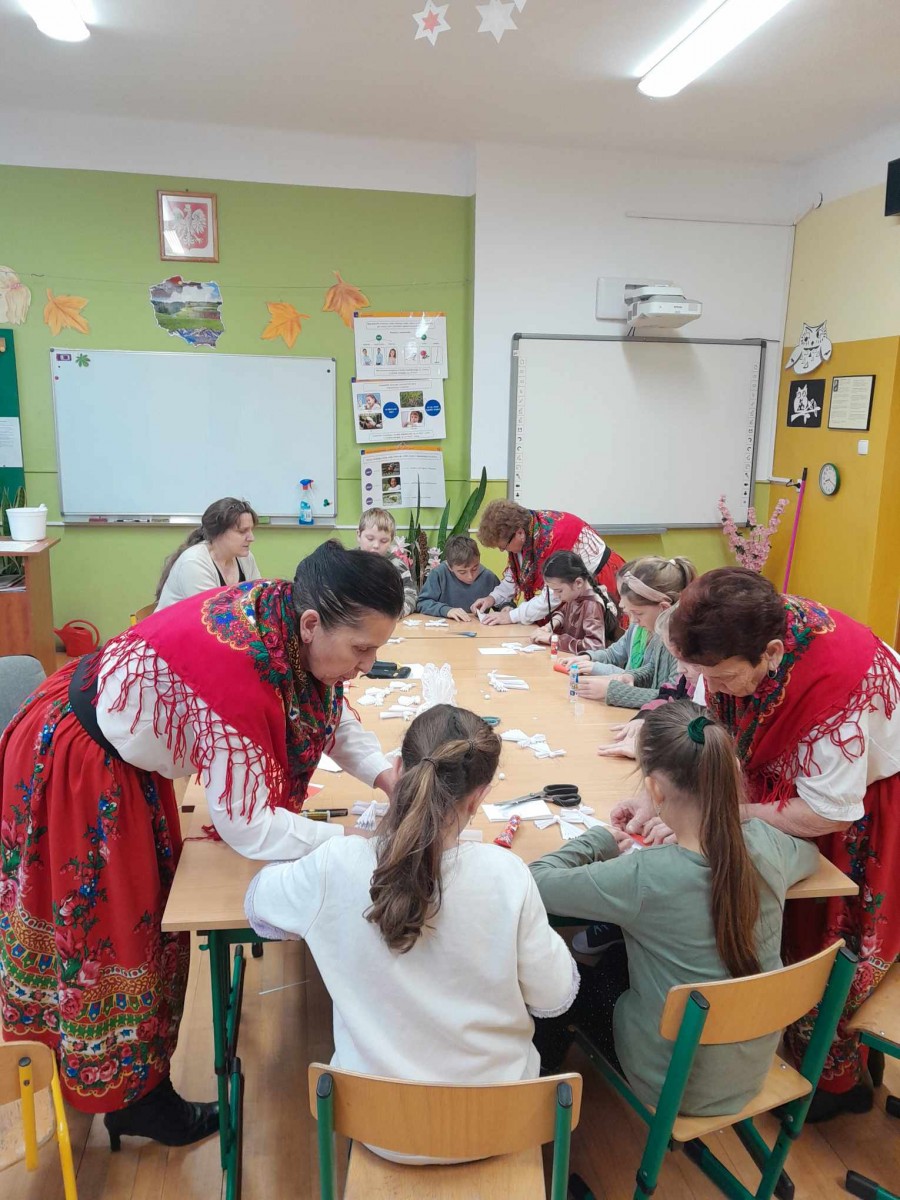 XI 2023 – warsztaty z rękodzieła
II 2024 – mobilne planetarium w szkole
cd. – akcje edukacyjne
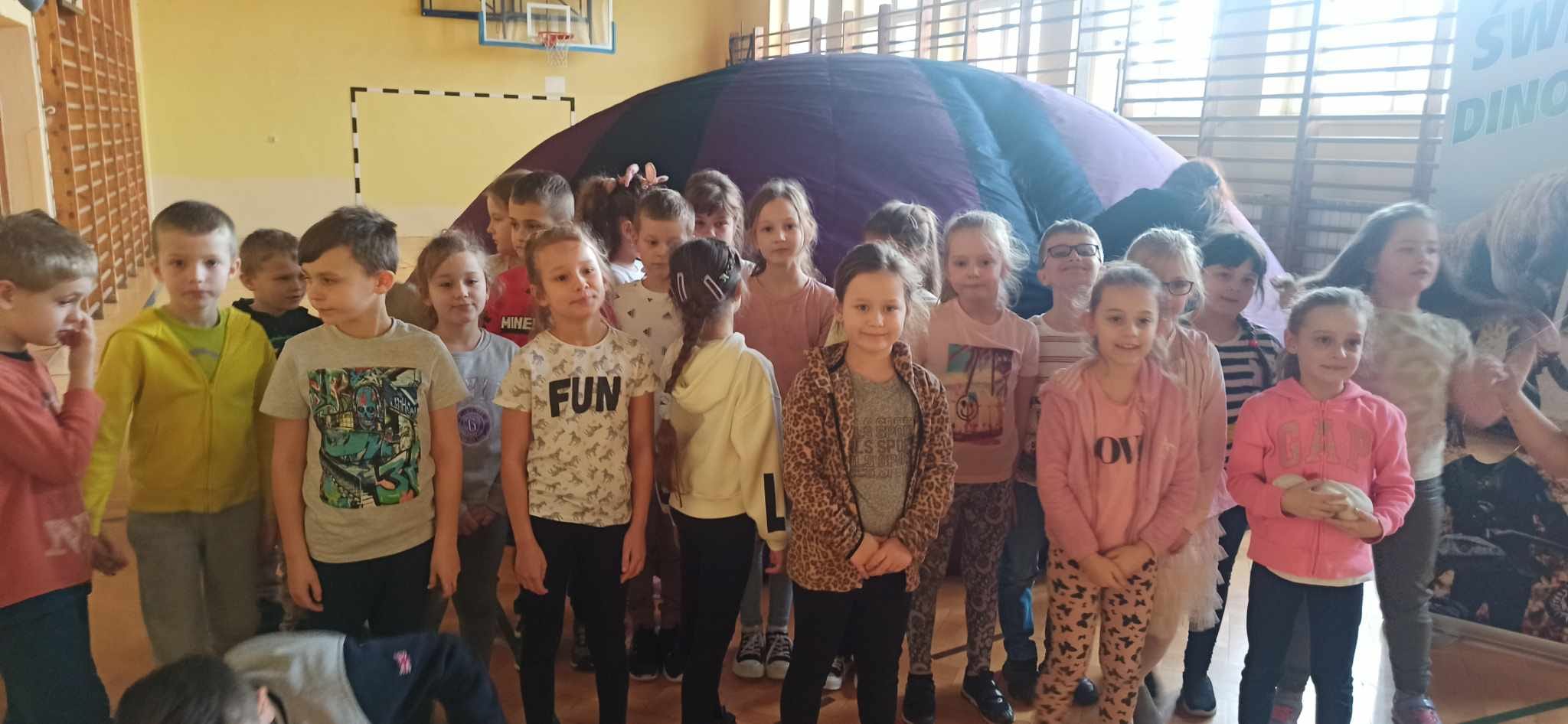 II 2024 – Dzień Języka Ojczystego
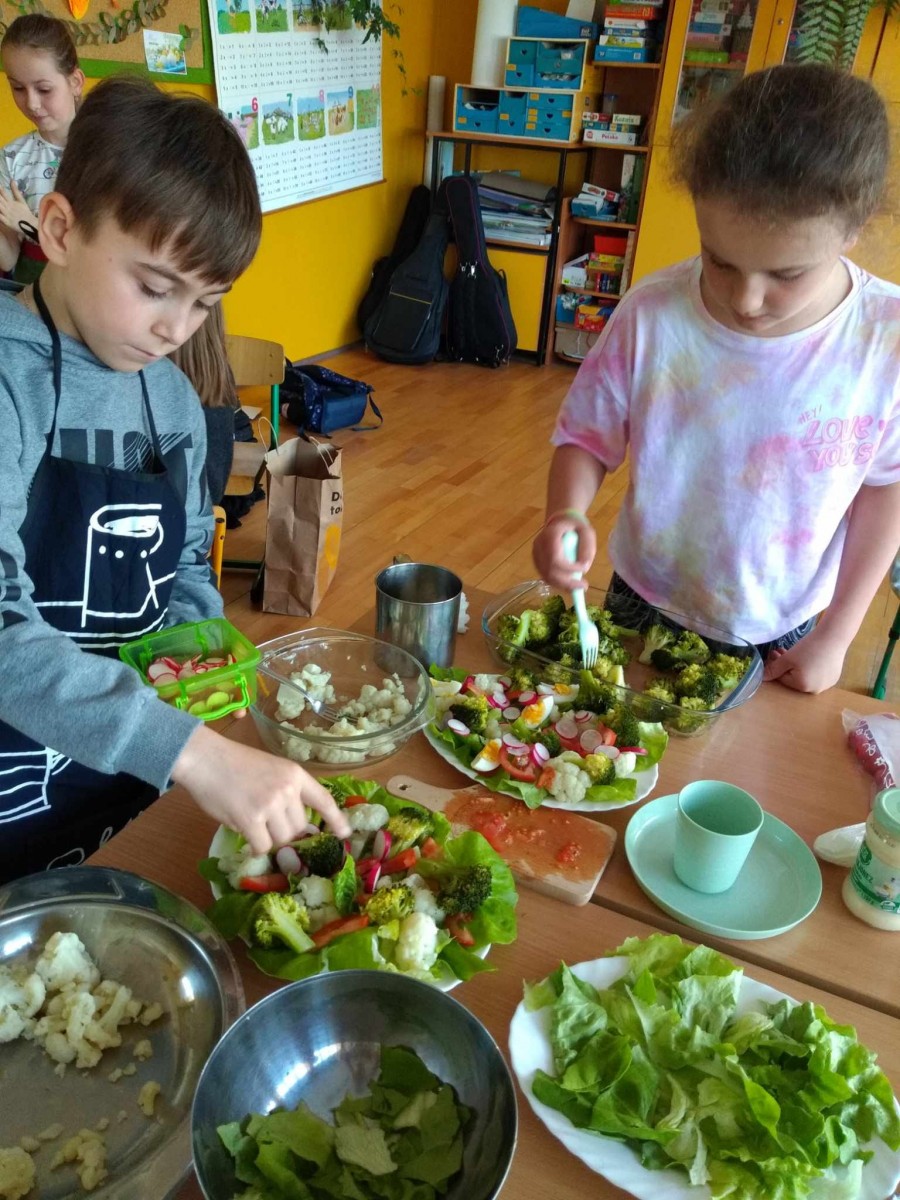 IV 2024 – Szkolny Tydzień Promocji Zdrowia i Profilaktyki SzPZ
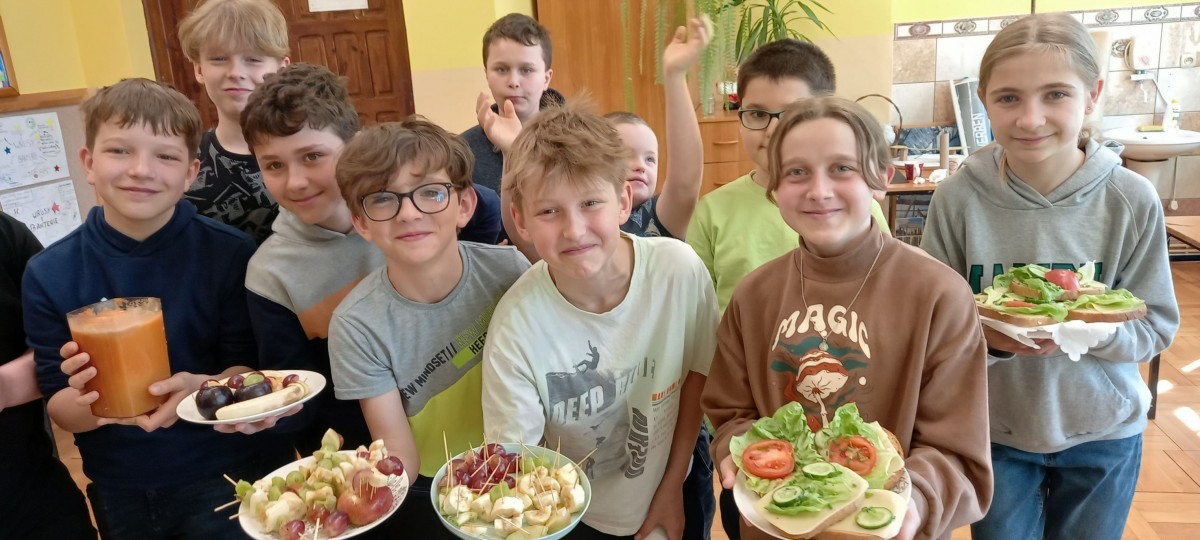 IV 2024 – II etap konkursu ogólnopolskiego
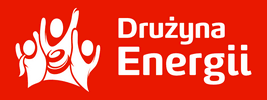 cd. – akcje edukacyjne
IV 2024 – Akcja Żonkile w 81 rocznicę Powstania w Getcie Warszawskim
Spotkanie z fizjoterapeutą
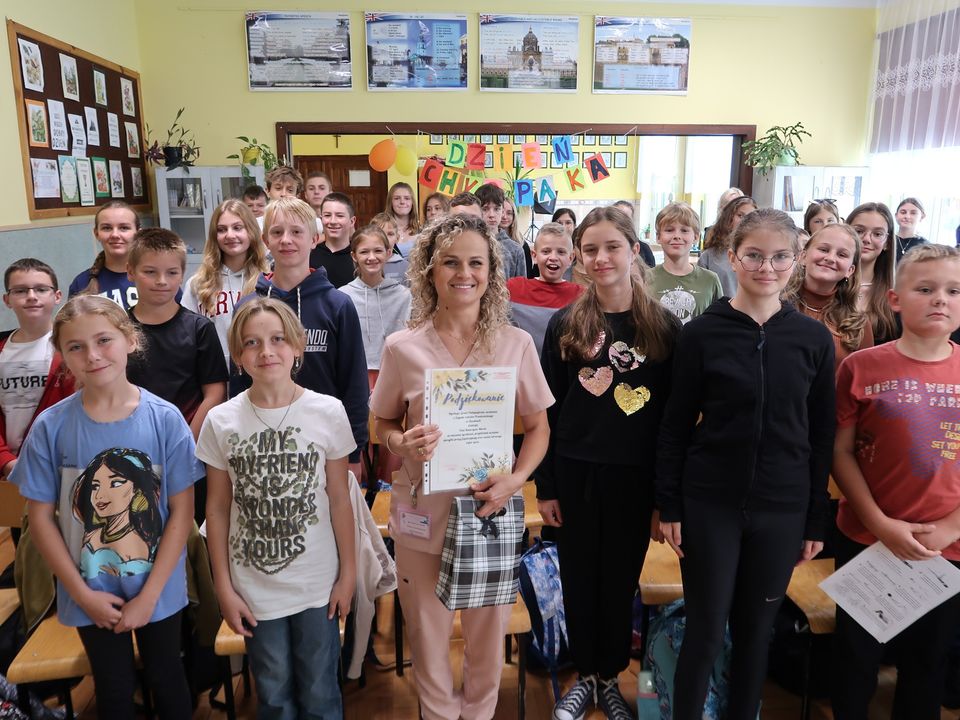 SAMORZĄD UCZNIOWSKI
XI 2023 – Tydzień dbania o relacje
XI 2023 – Dzień Praw Dziecka
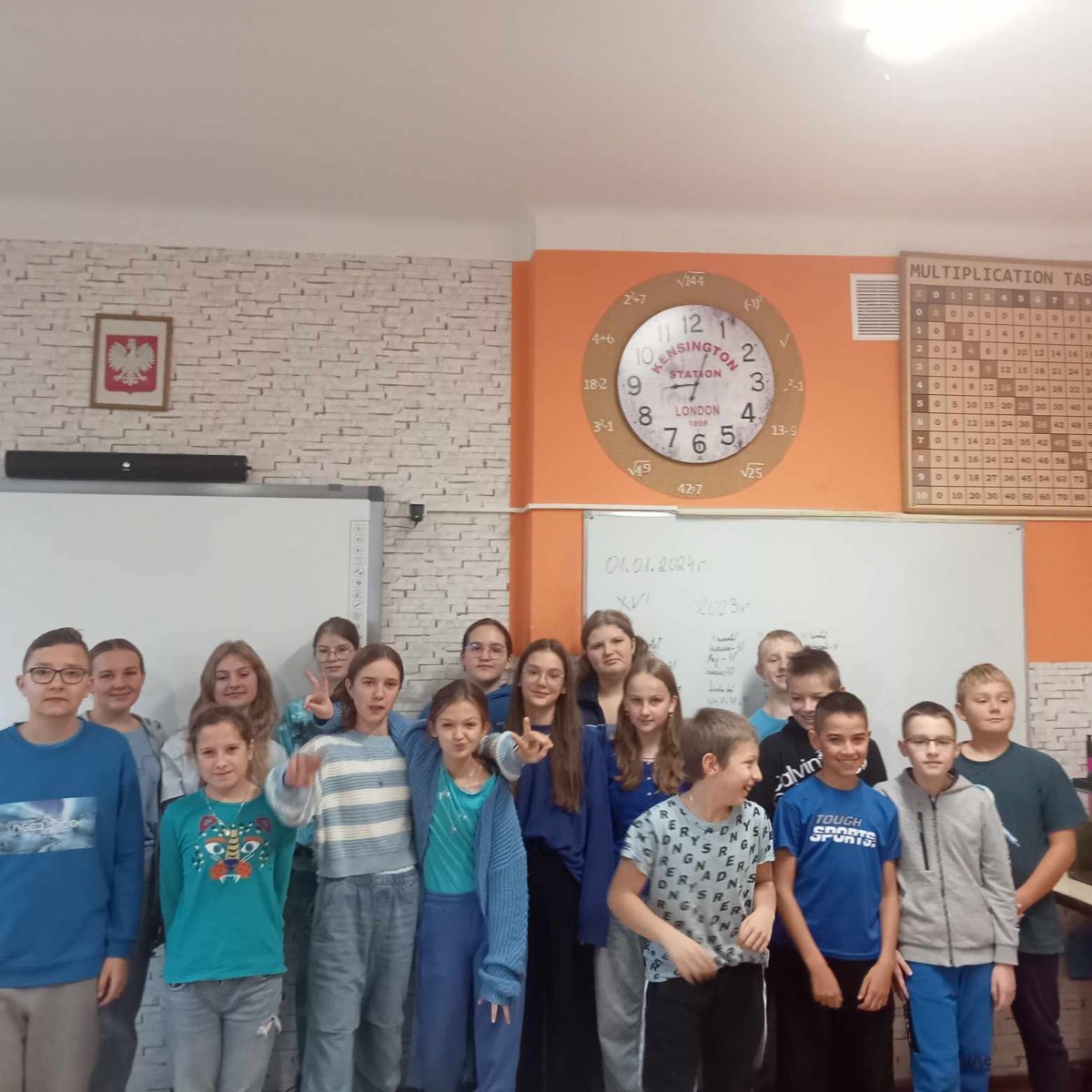 XI 2023 – Dzień pluszowego misia
cd. – SU
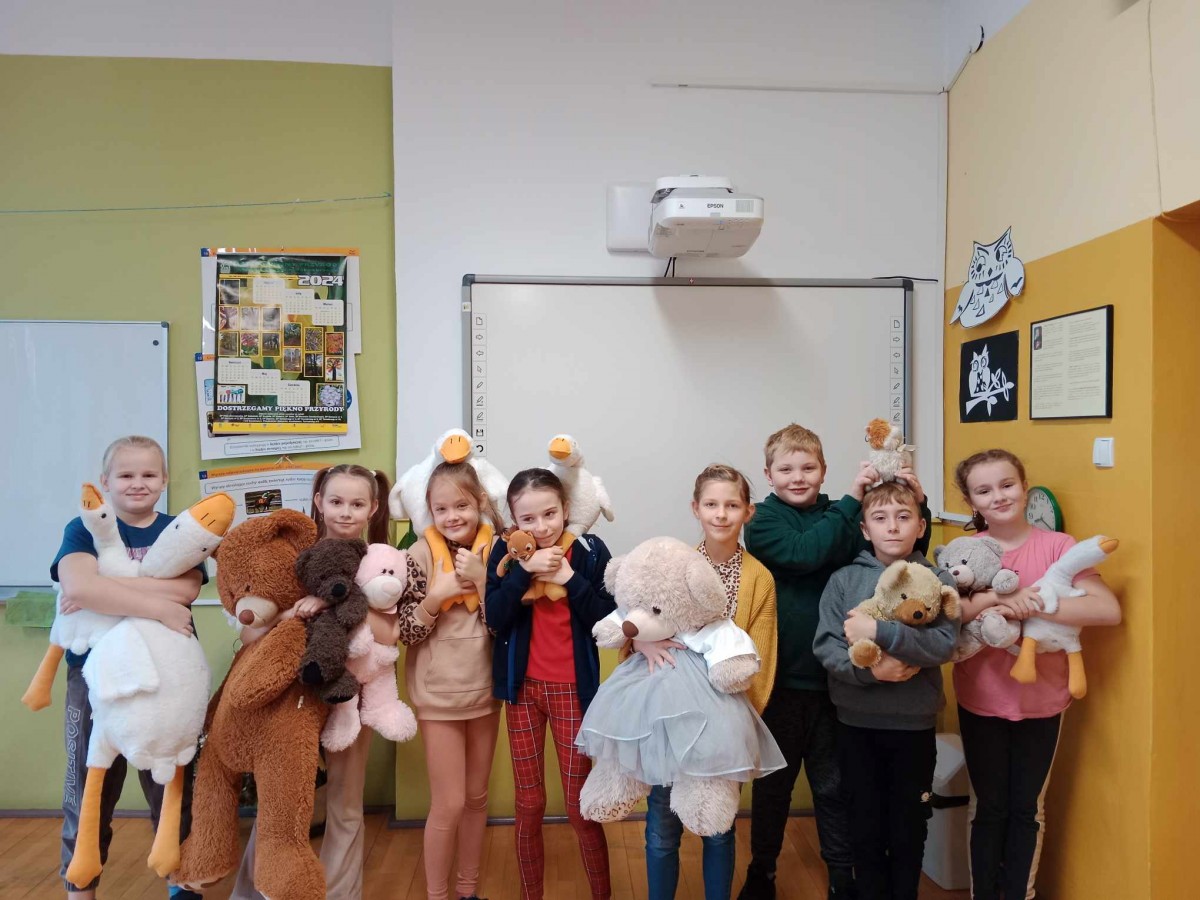 XI 2023 – Dzień ciekawych strojów
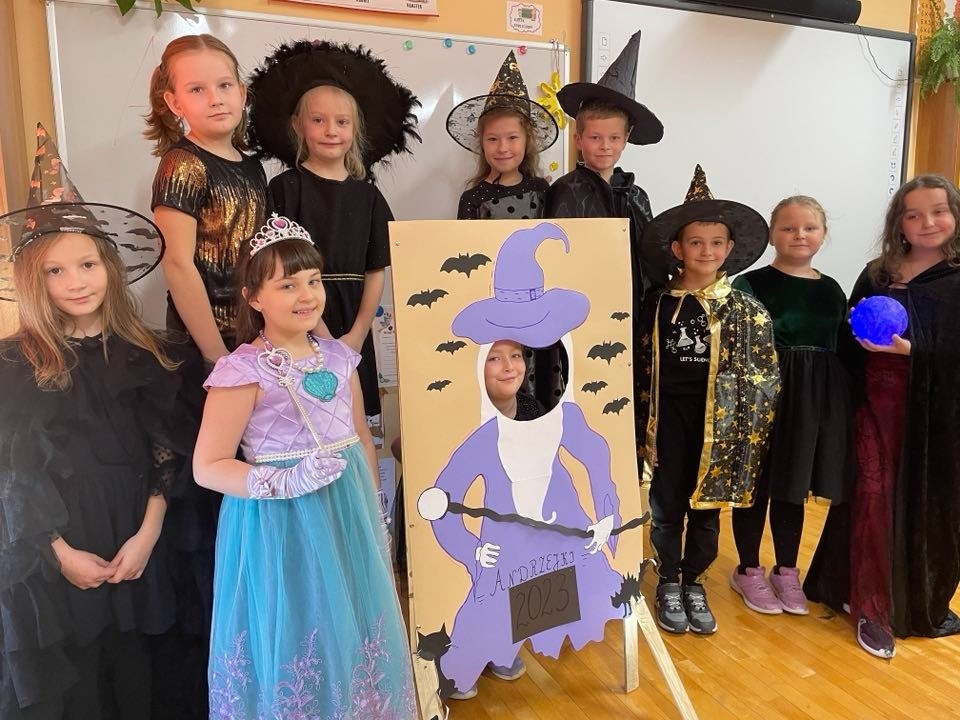 IX 2023 – Andrzejki szkolne
III 2024 – Dzień Kobiet
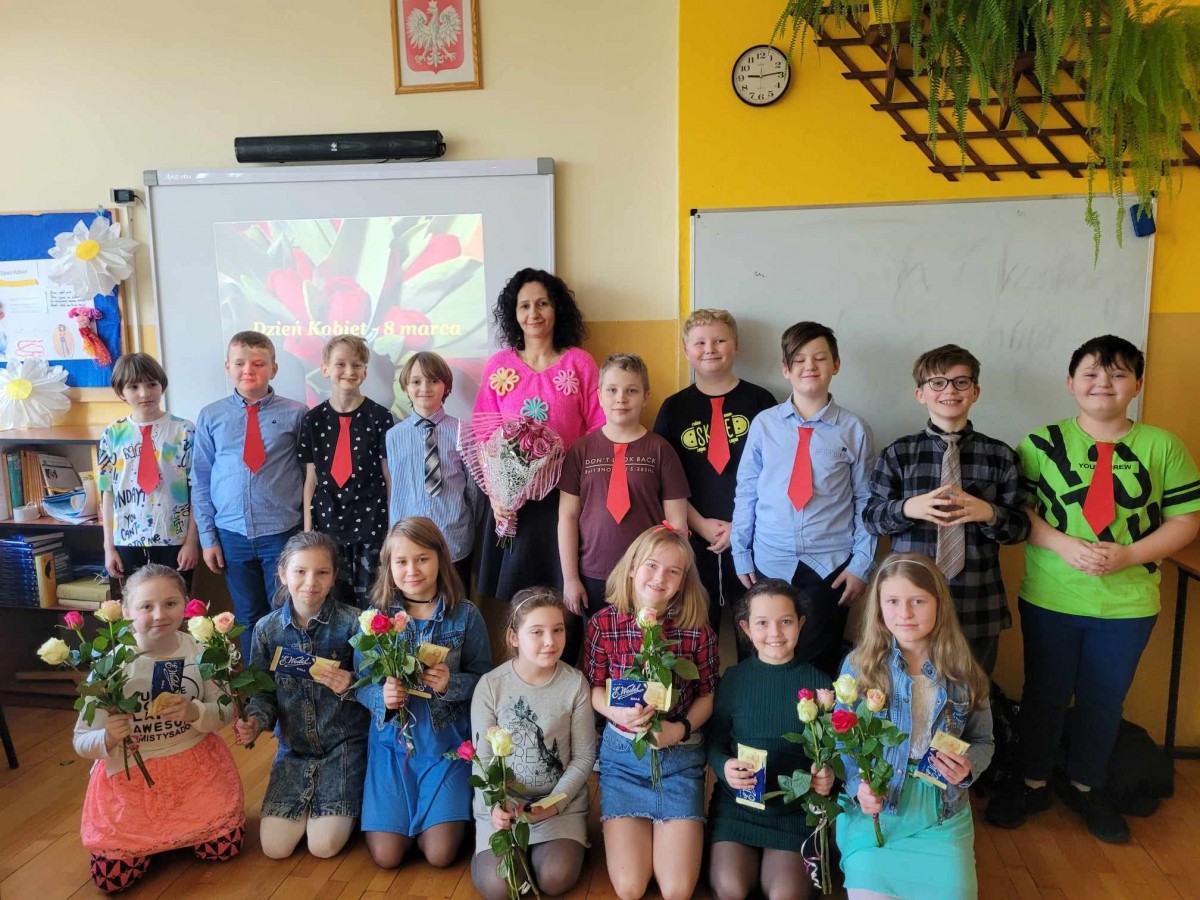 cd. - SU
XII 2023 – Szkolne mikołajki
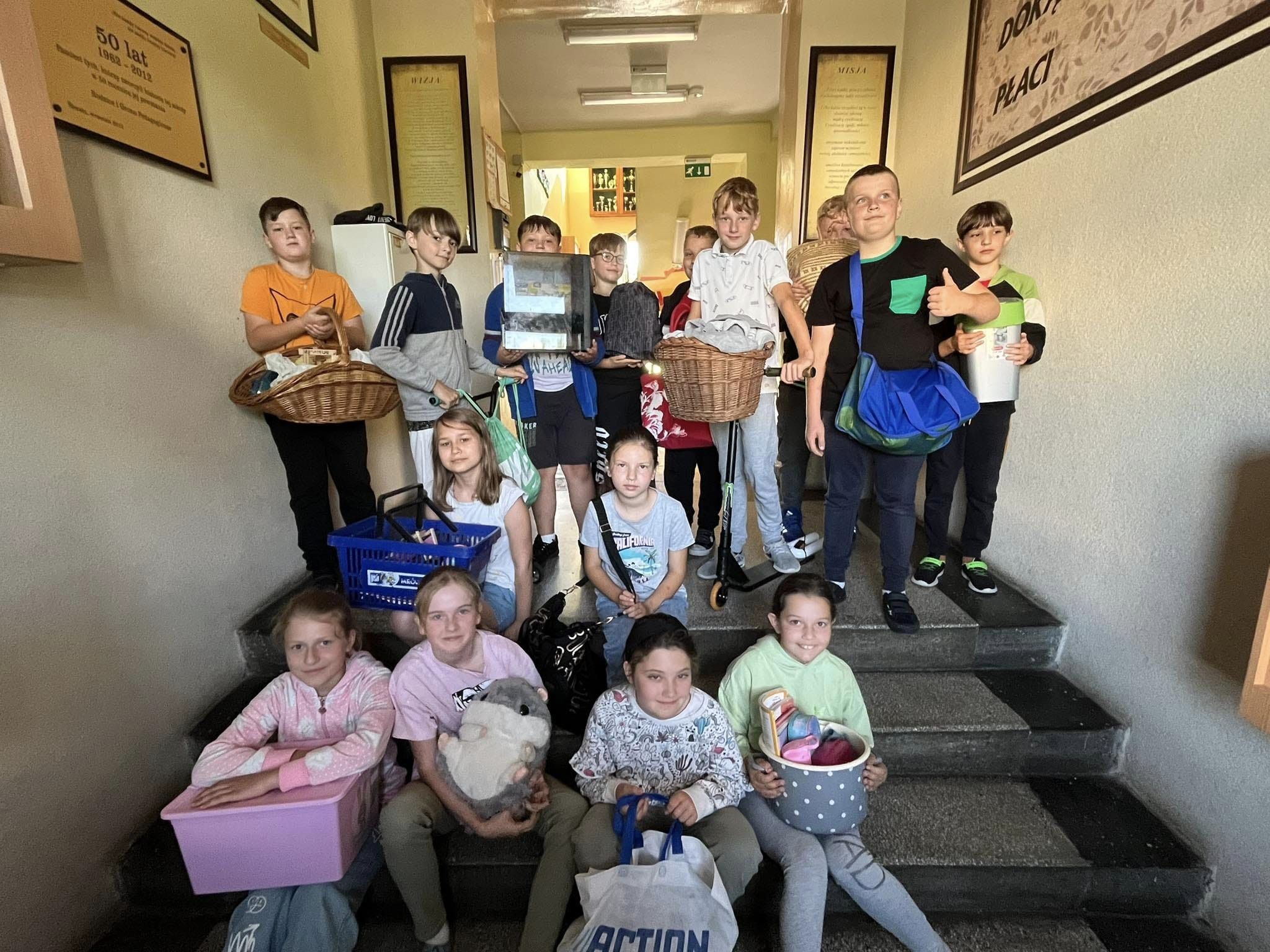 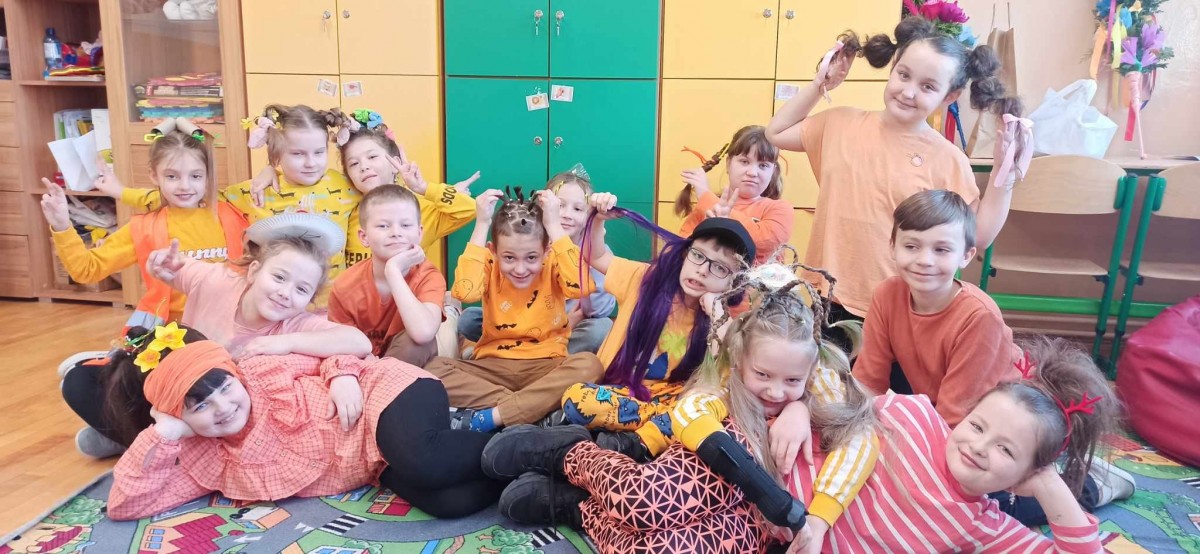 VI 2024 – Dzień bez plecaka
III 2024 - Wiosenalia
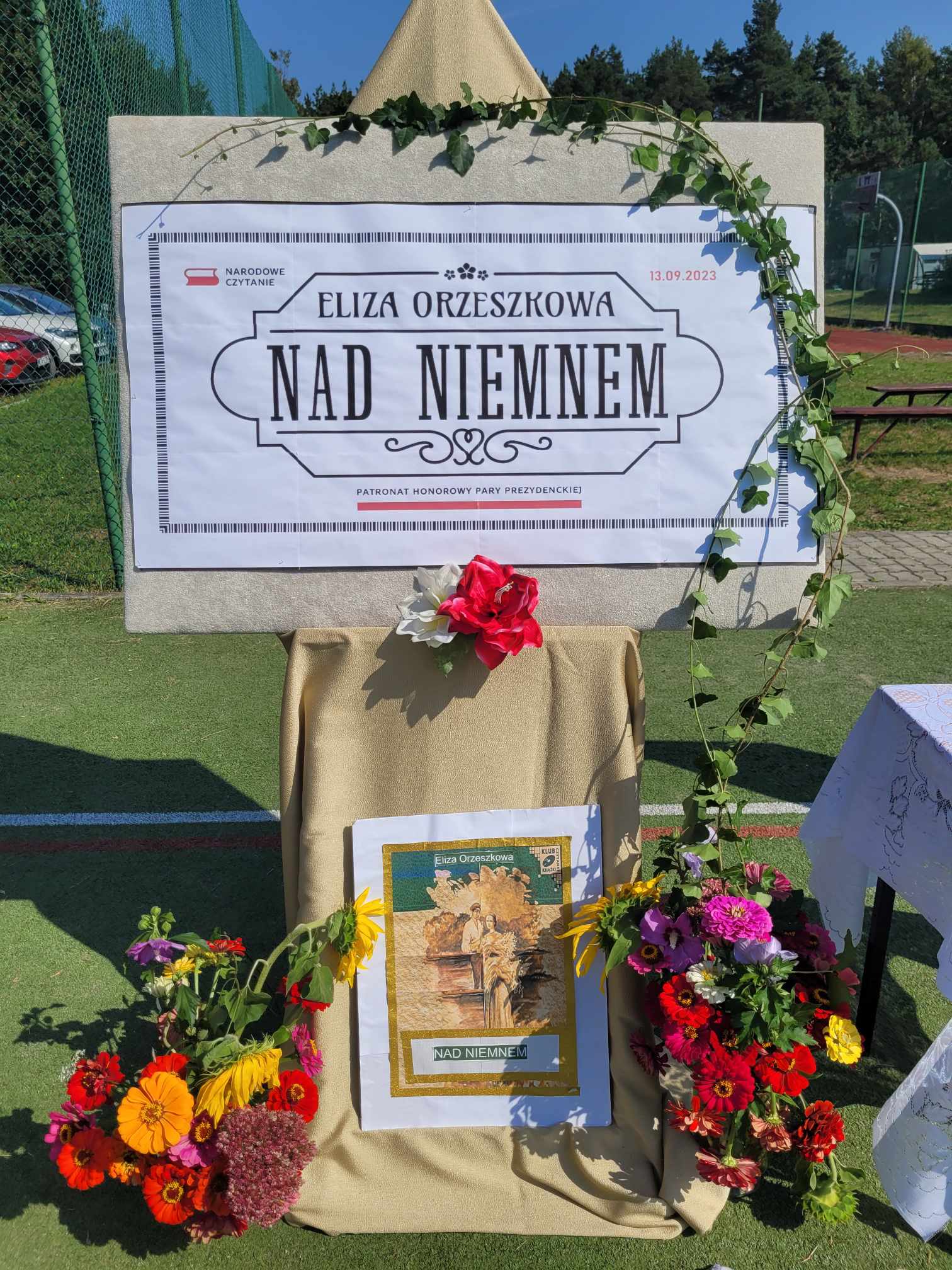 PRZYJĘTE TRADYCJE
Podziękowanie prezydenta Andrzeja Dudy
IX 2023 – Narodowe czytanie Nad Niemnem
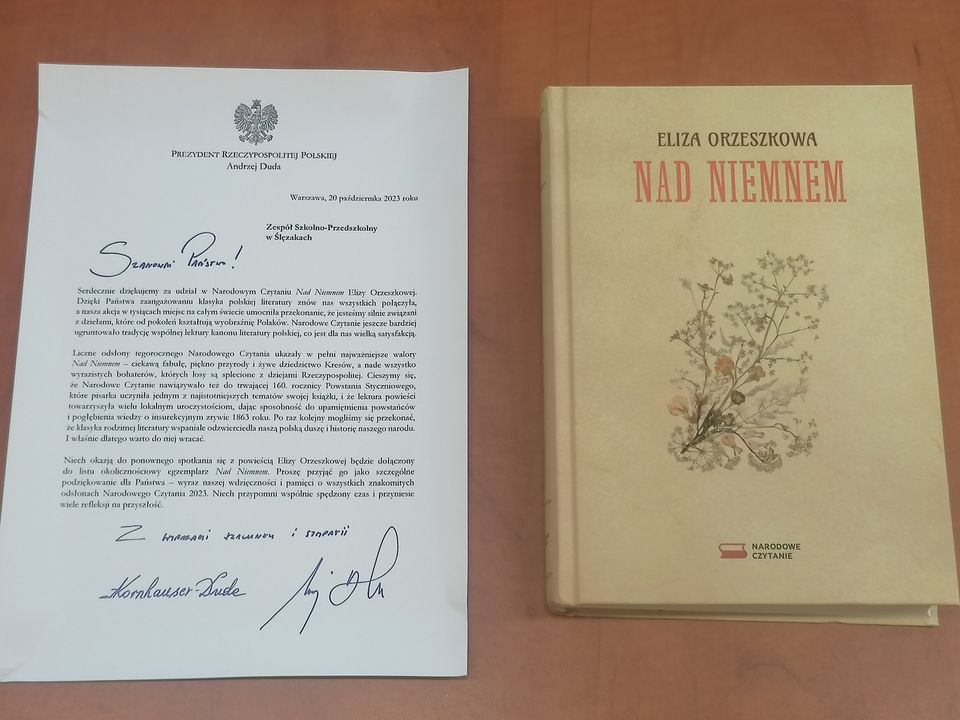 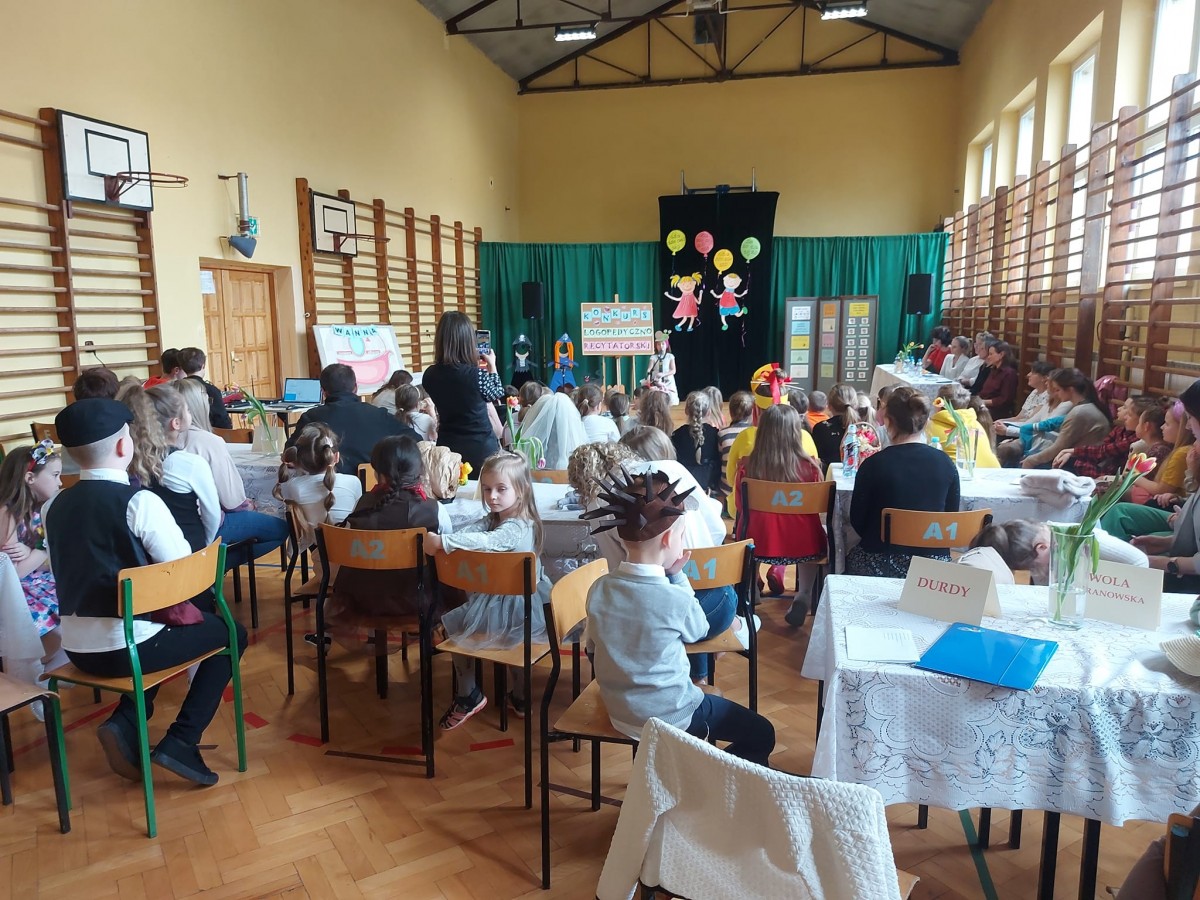 III 2024 – Gminny Konkurs Logopedyczno-Recytatorski dla klas I-III i przedszkola
X 2023 – Dzień Papieski
cd. przyjęte tradycje
X 2023 – Święto KEN Nagroda Burmistrza
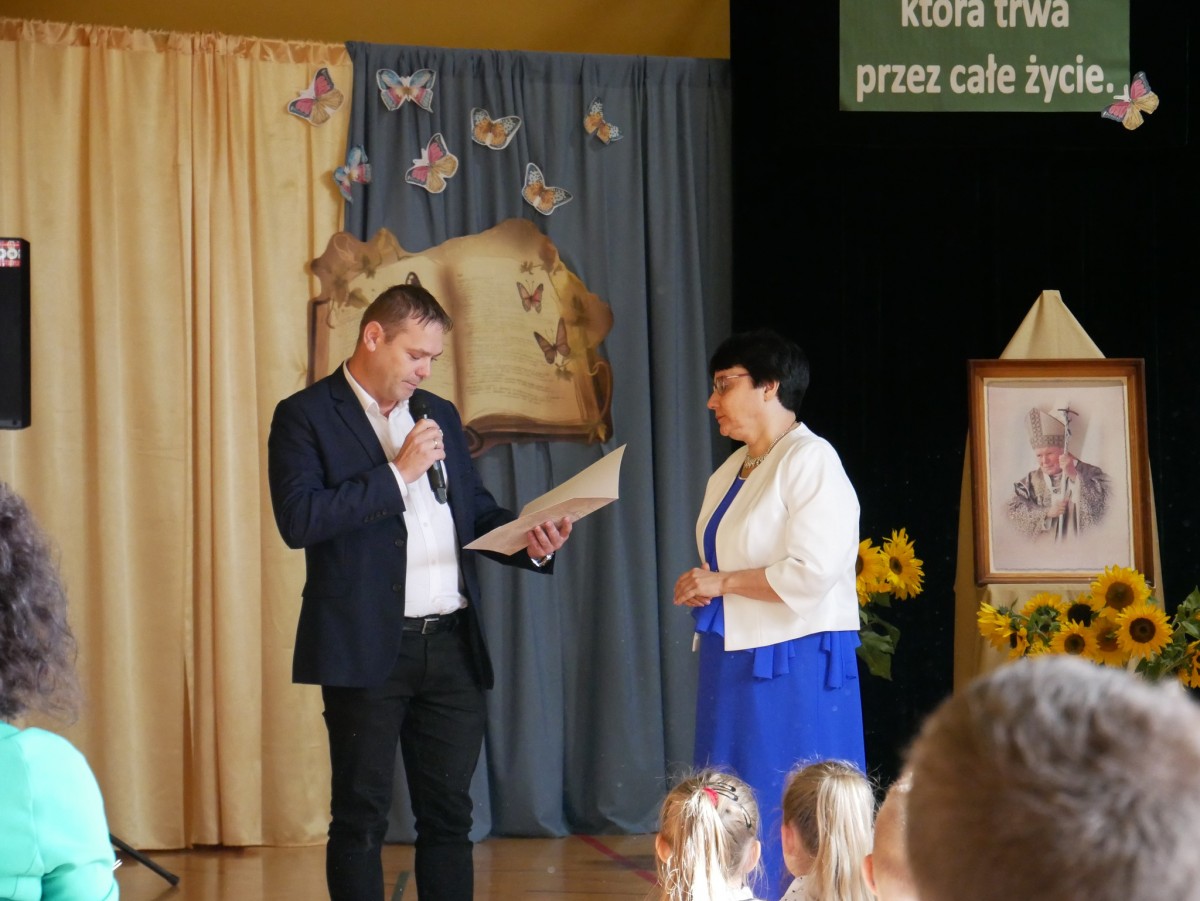 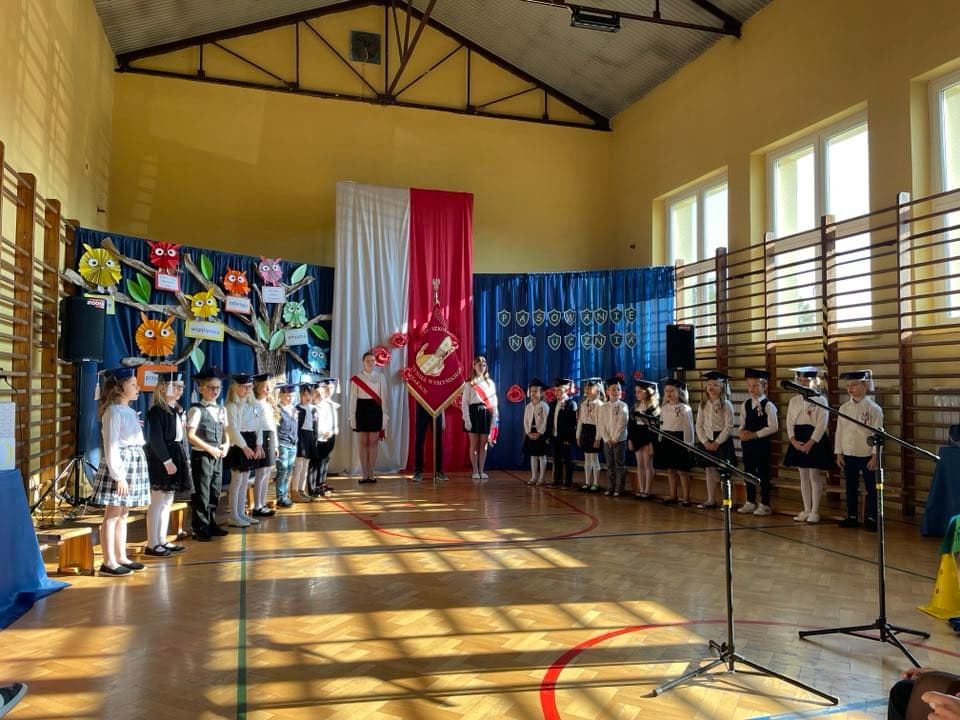 X 2023 – Pasowanie uczniów klasy I
cd. – przyjęte tradycje
XI 2023 – Bieg dla Niepodległej
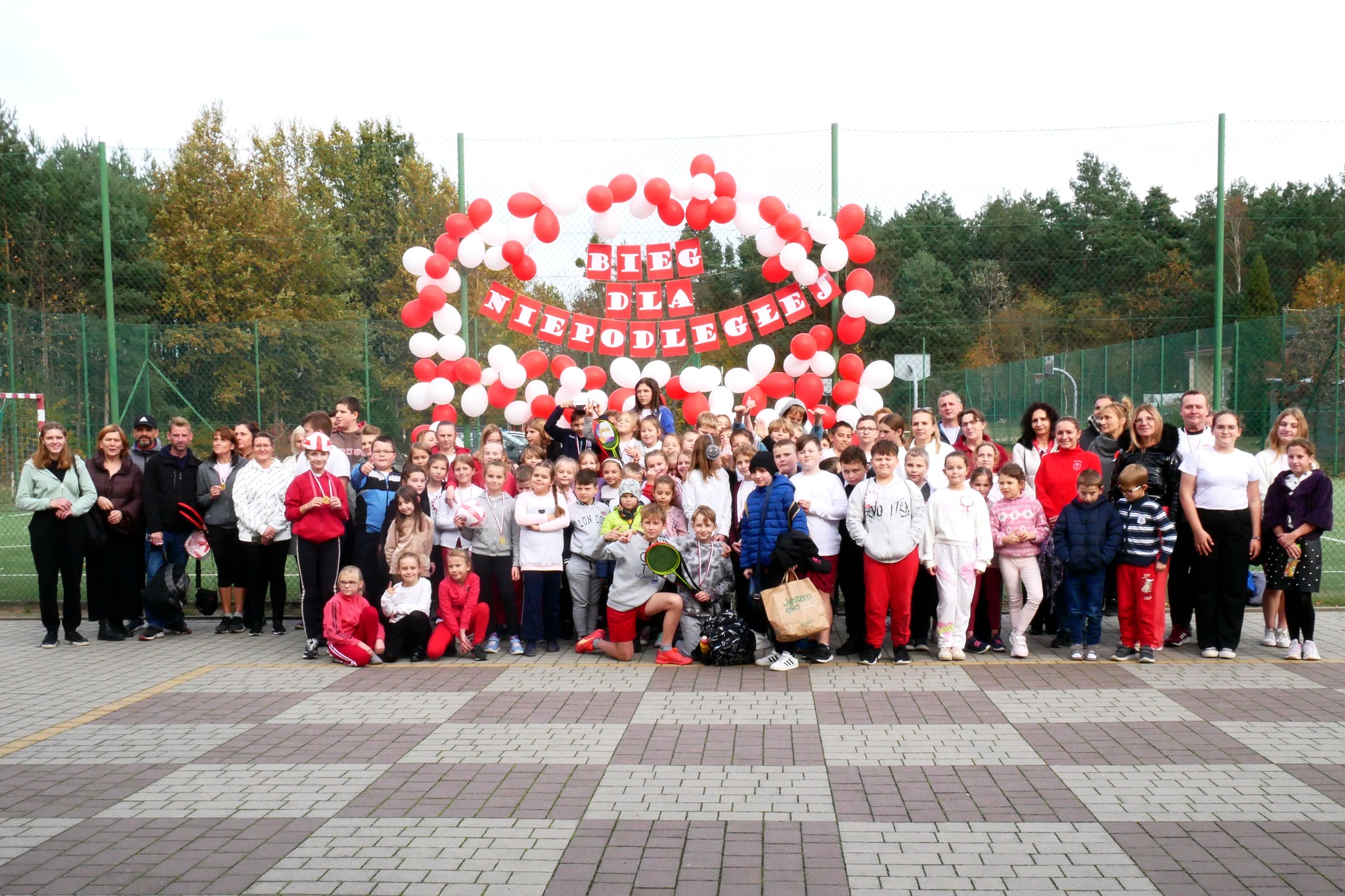 XI 2023 – Ogólnopolska akcja Do Hymnu
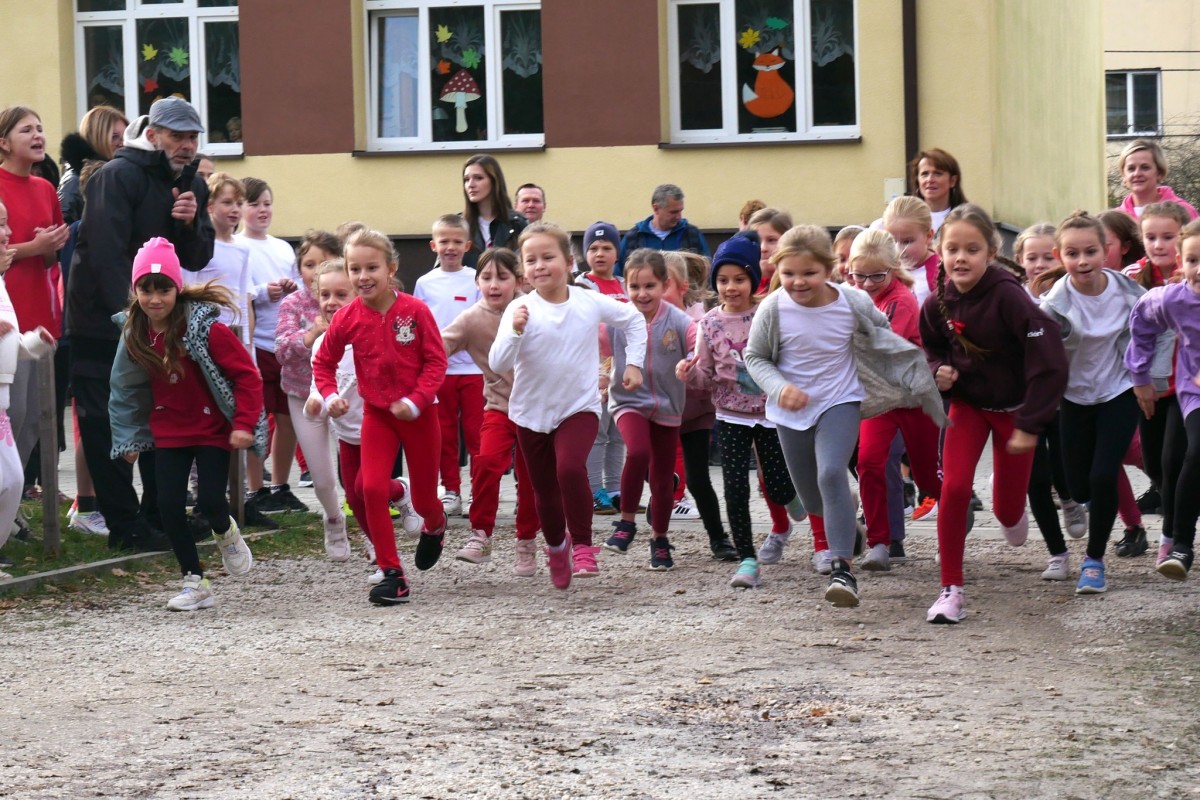 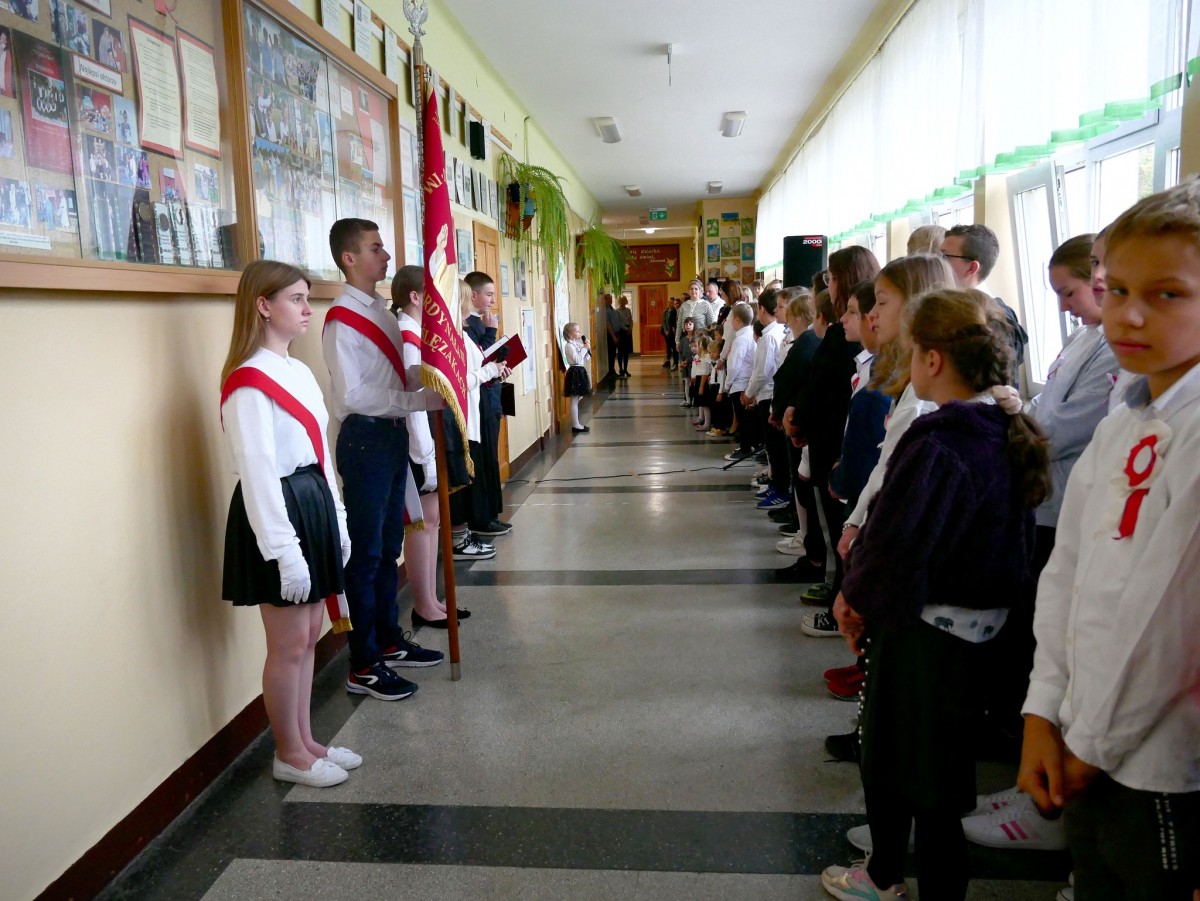 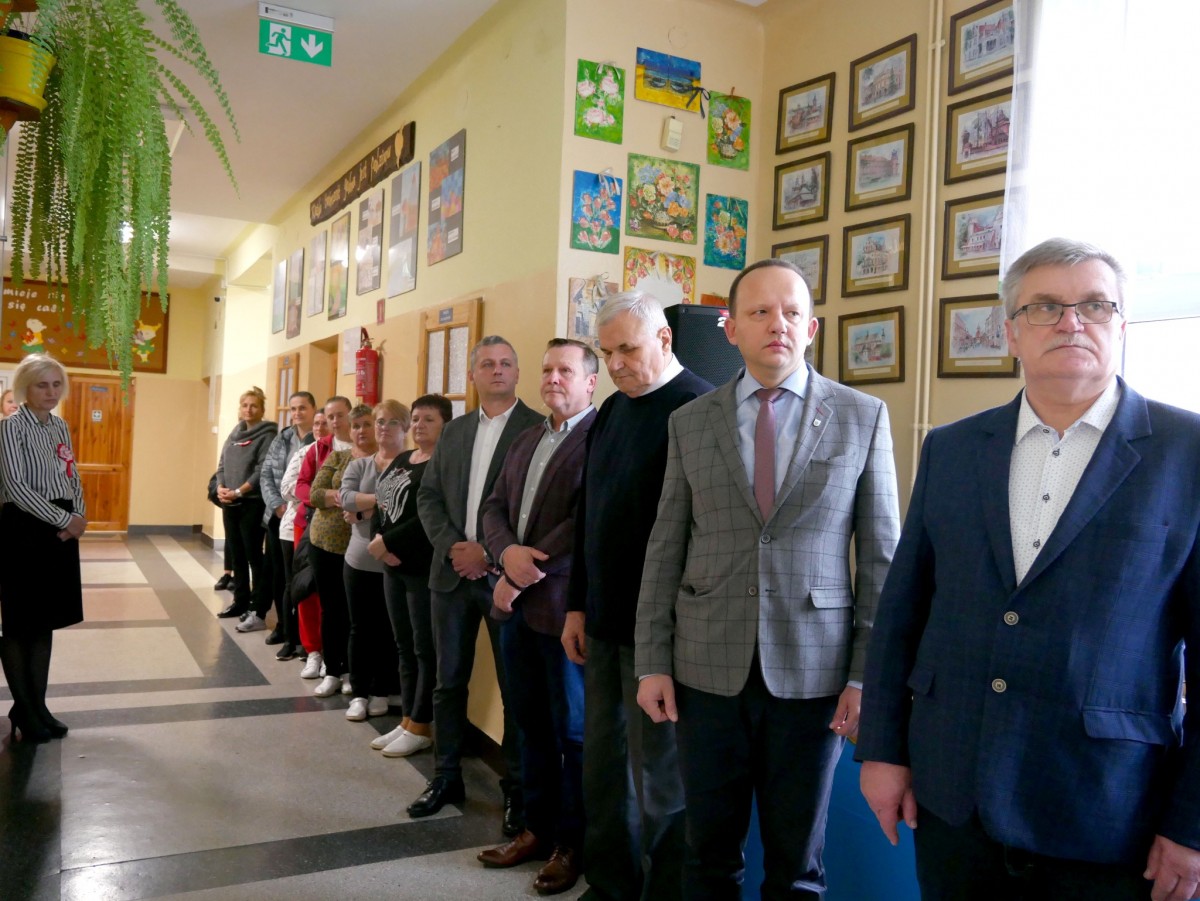 cd. – przyjęte tradycje
Zaszczytna nagroda Grand Prix
XI 2023 – XVII edycja Powiatowego Konkursu Piosenki Obcojęzycznej
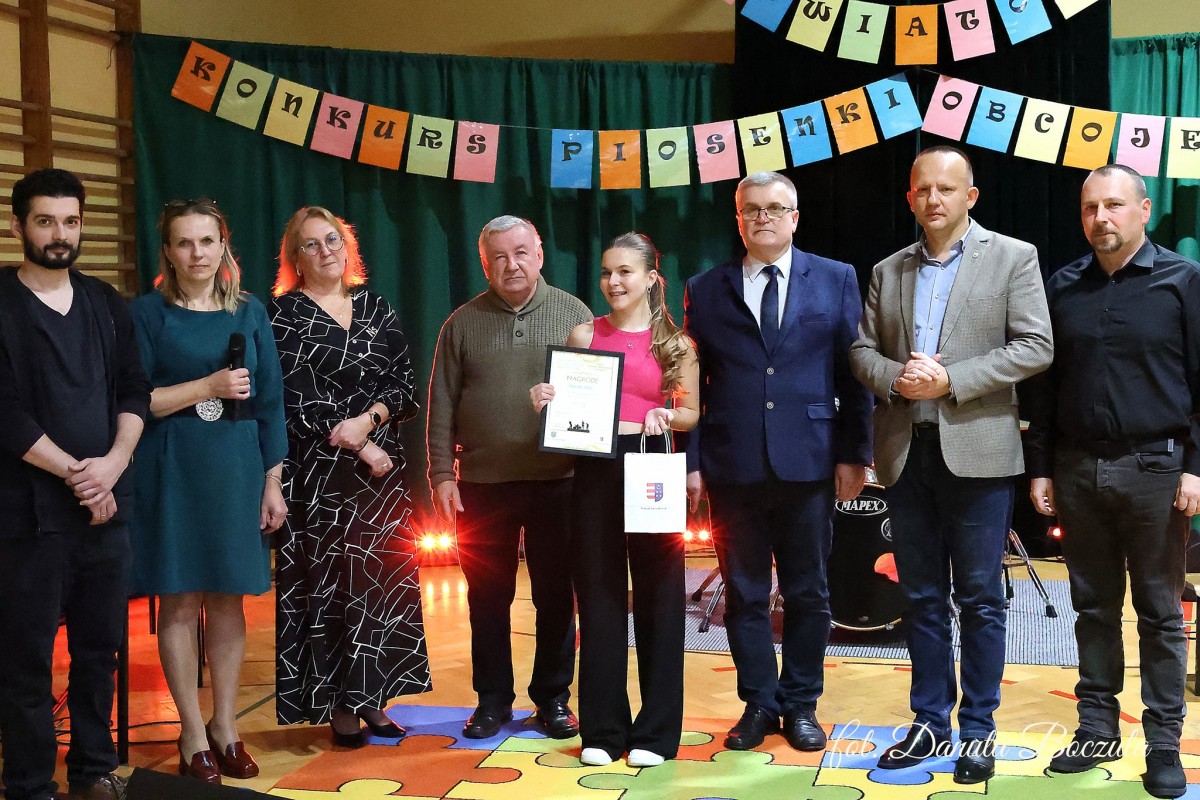 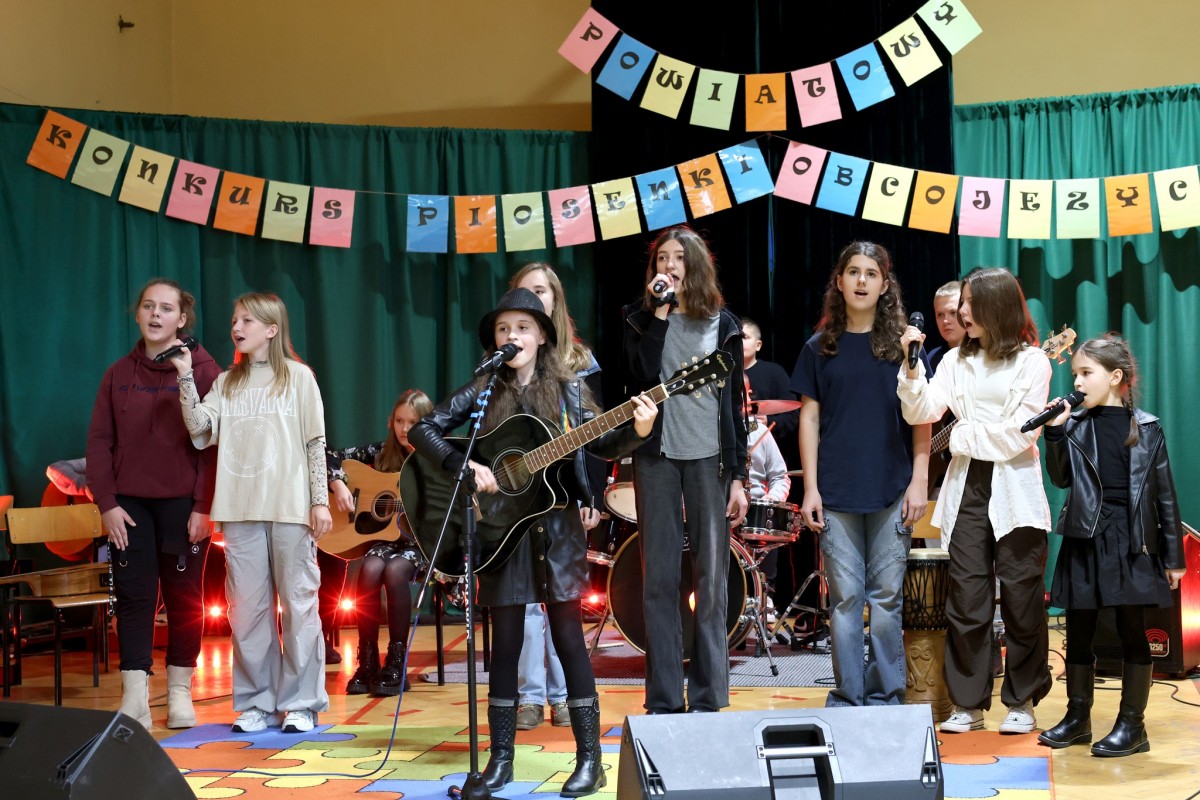 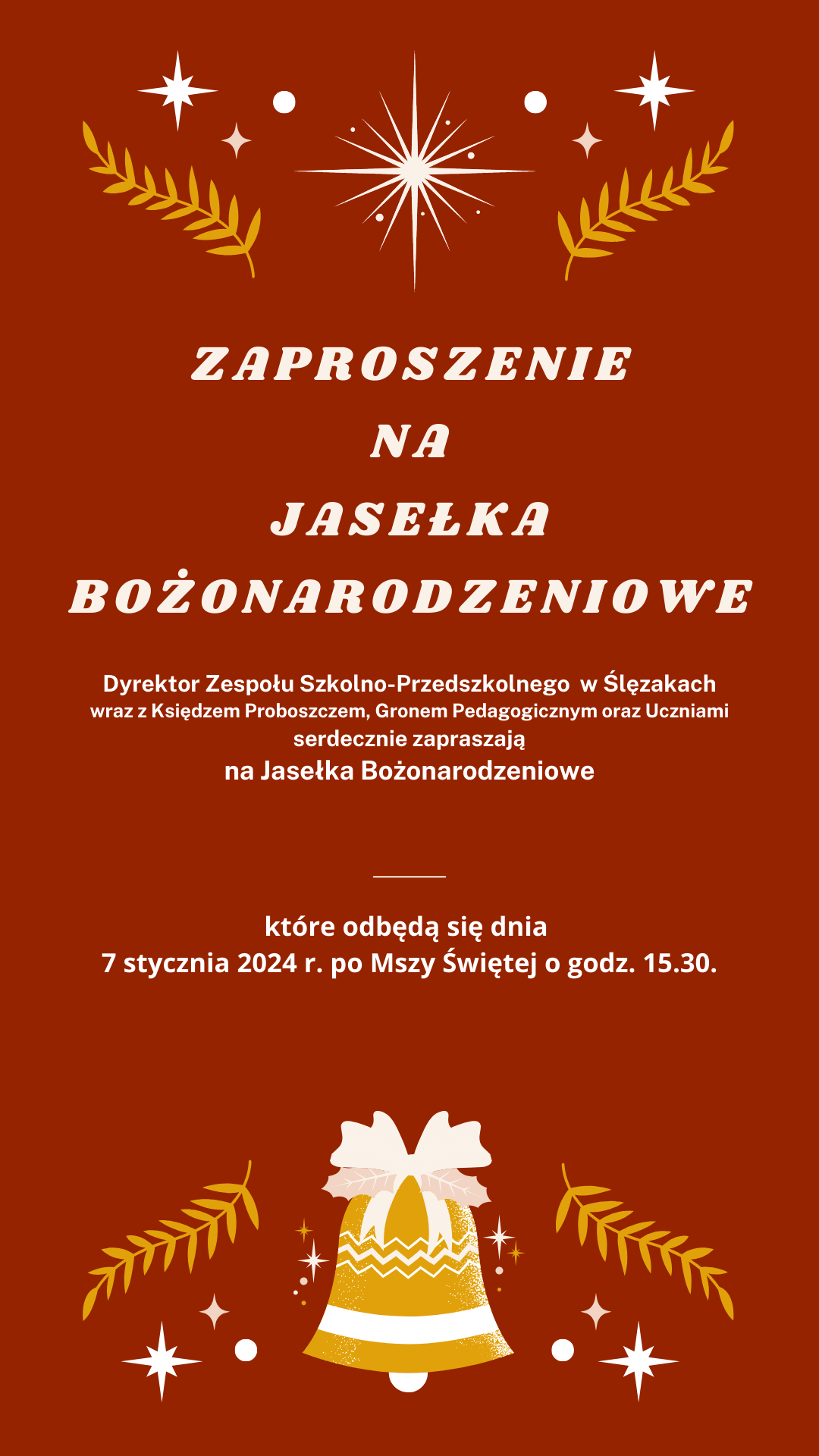 cd. – przyjęte tradycje
XII 2023 – Jasełka Bożonarodzeniowe w szkole dla społ szkolnej i emerytów
I 2024 – Jasełka dla społeczności lokalnej w kościele w Ślęzakach
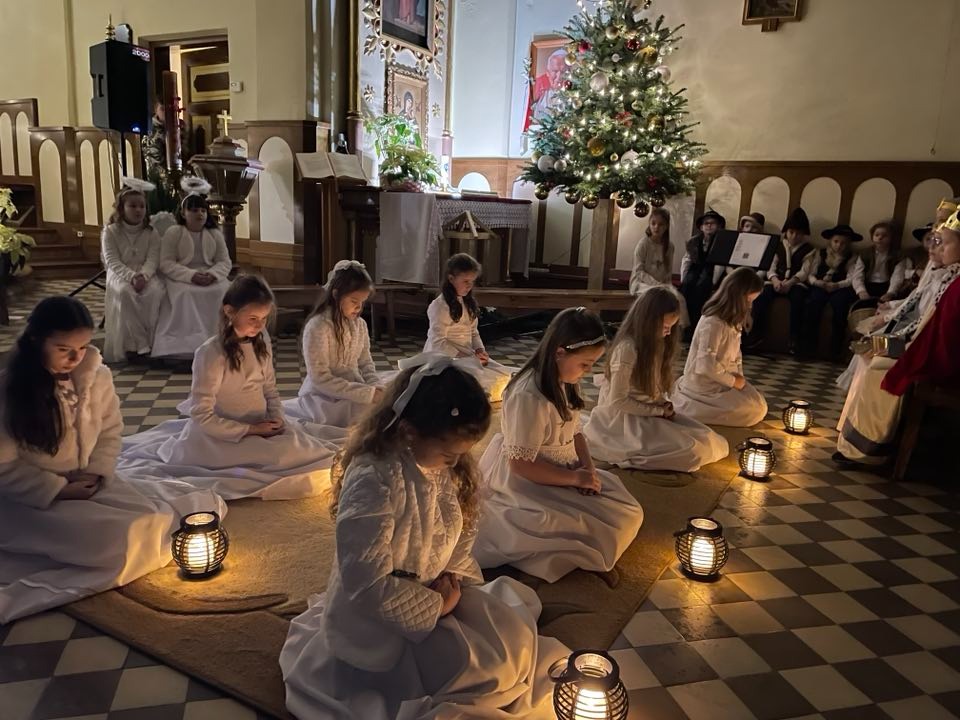 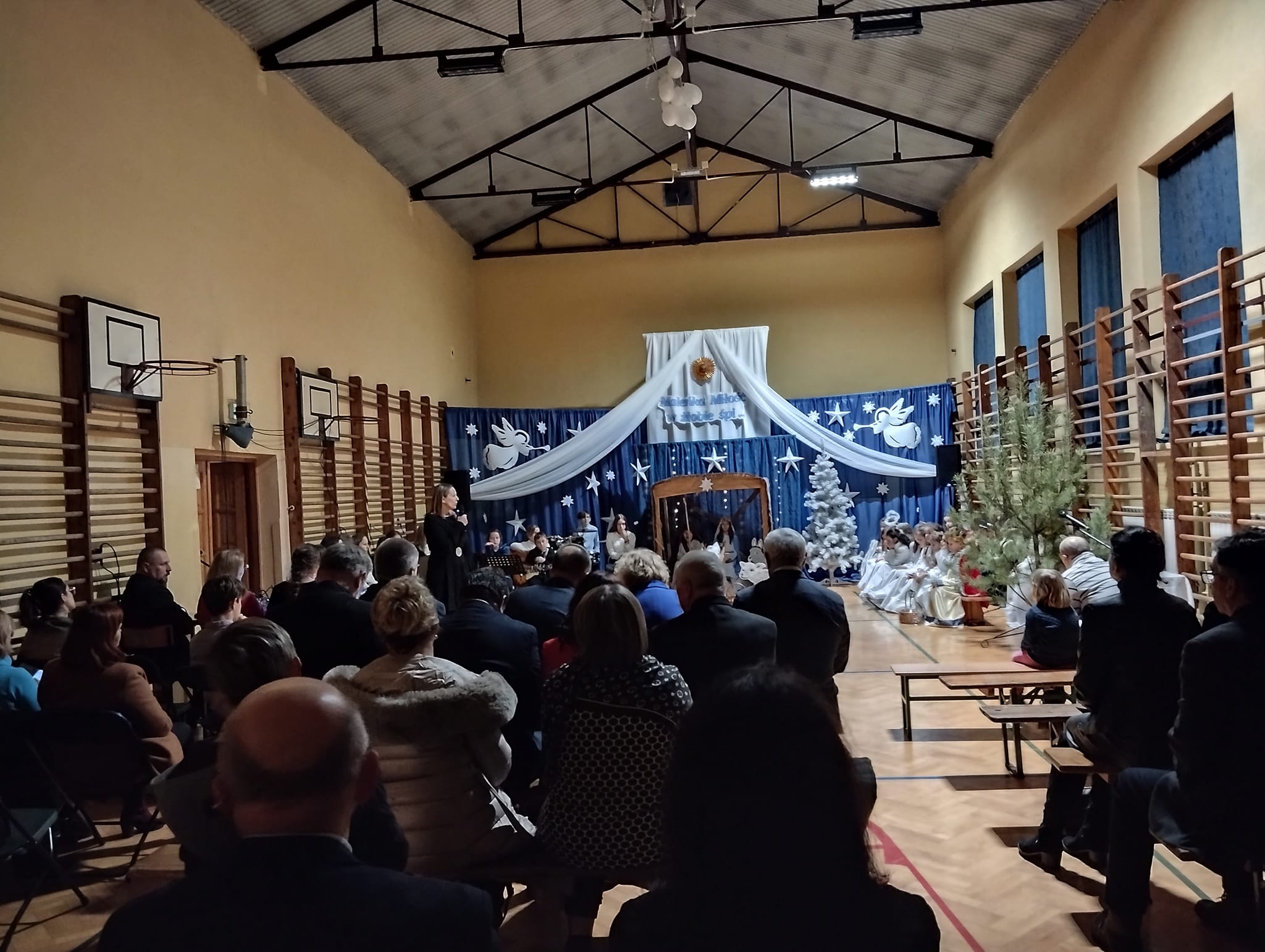 I 2024 –spotkanie noworoczne dla Rady Parafialnej i Akcji Katolickiej w Ślęzakach w szkole w Ślęzakach
III 2024 – Dzień Pamięci Żołnierzy Wyklętych akademia
cd. – przyjęte tradycje
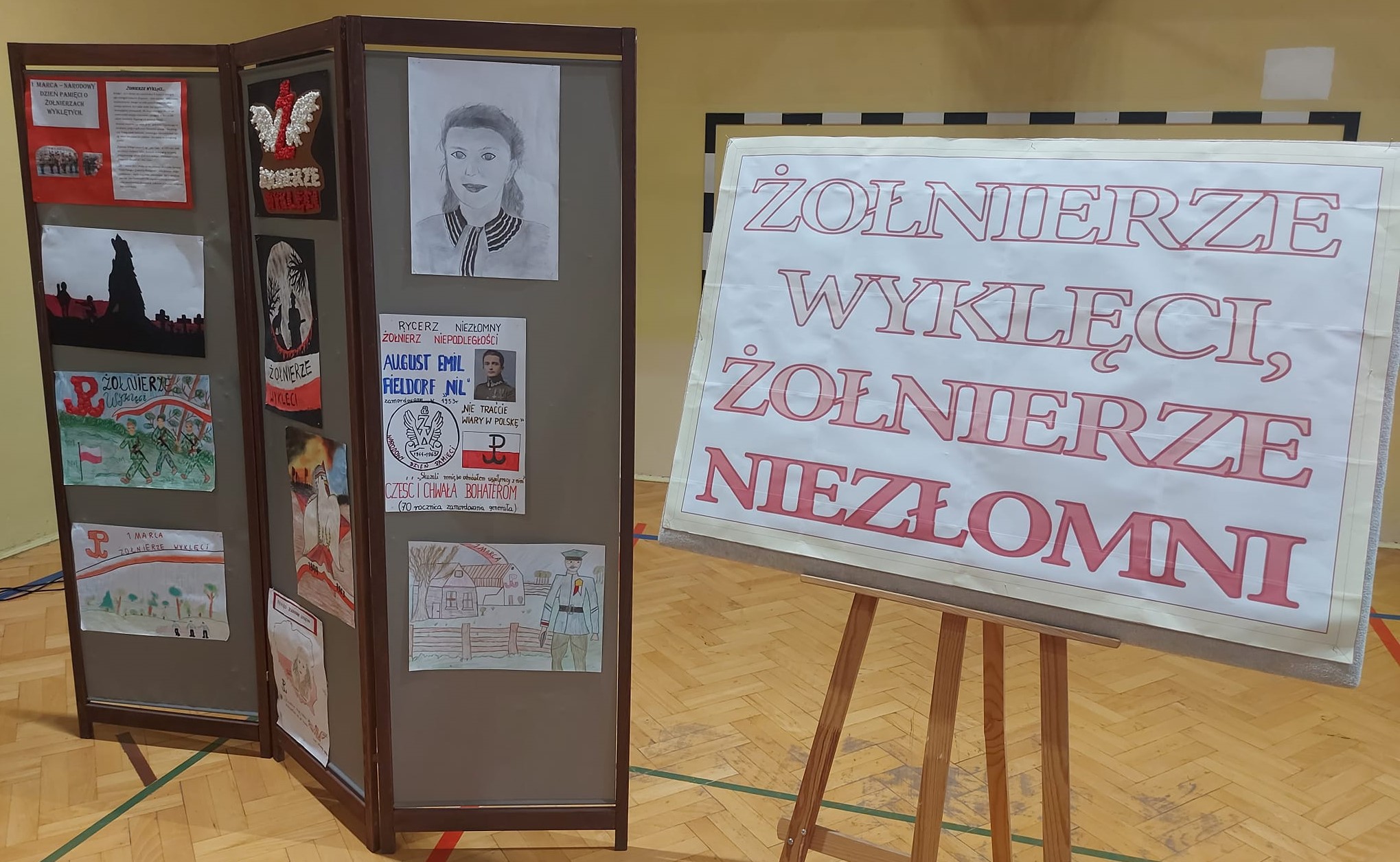 I 2024 – Dzień Babci i Dziadka w kl I-III
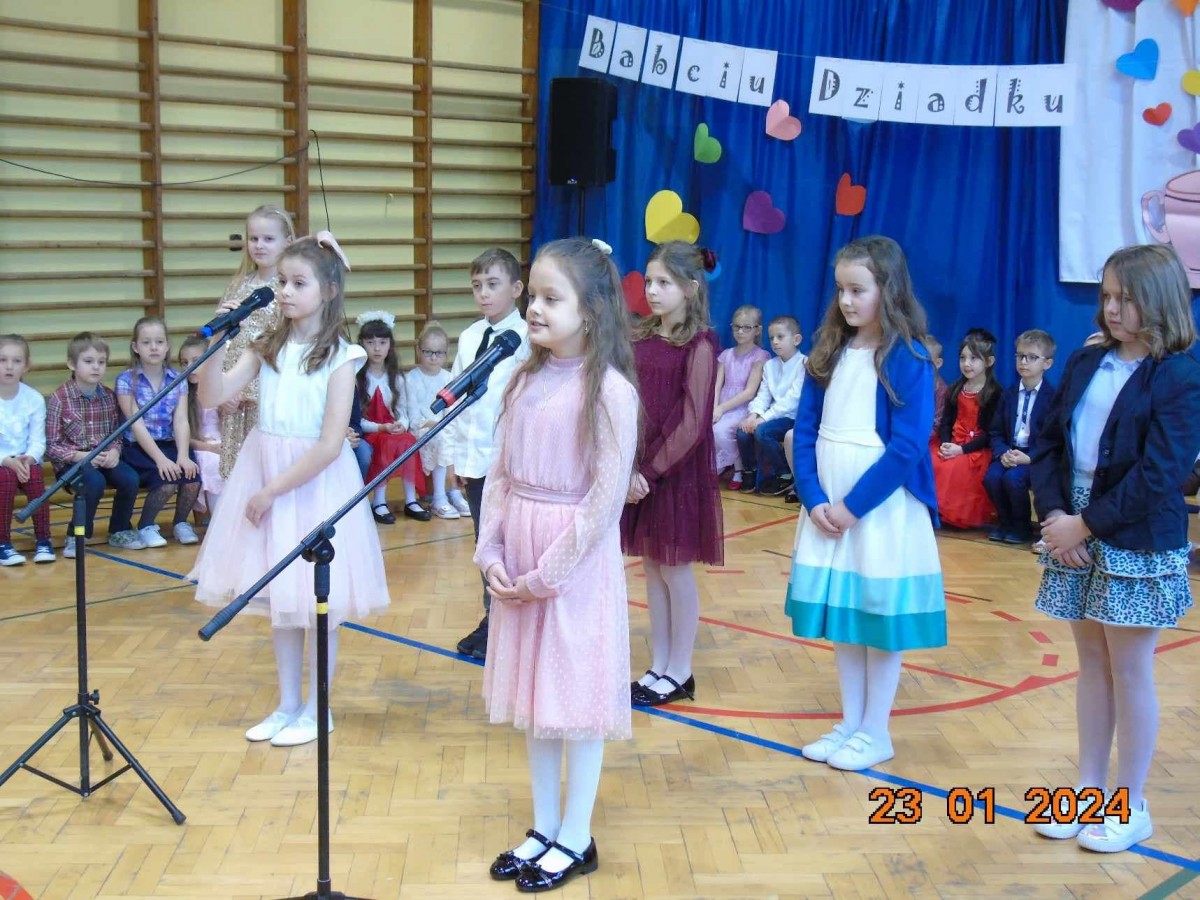 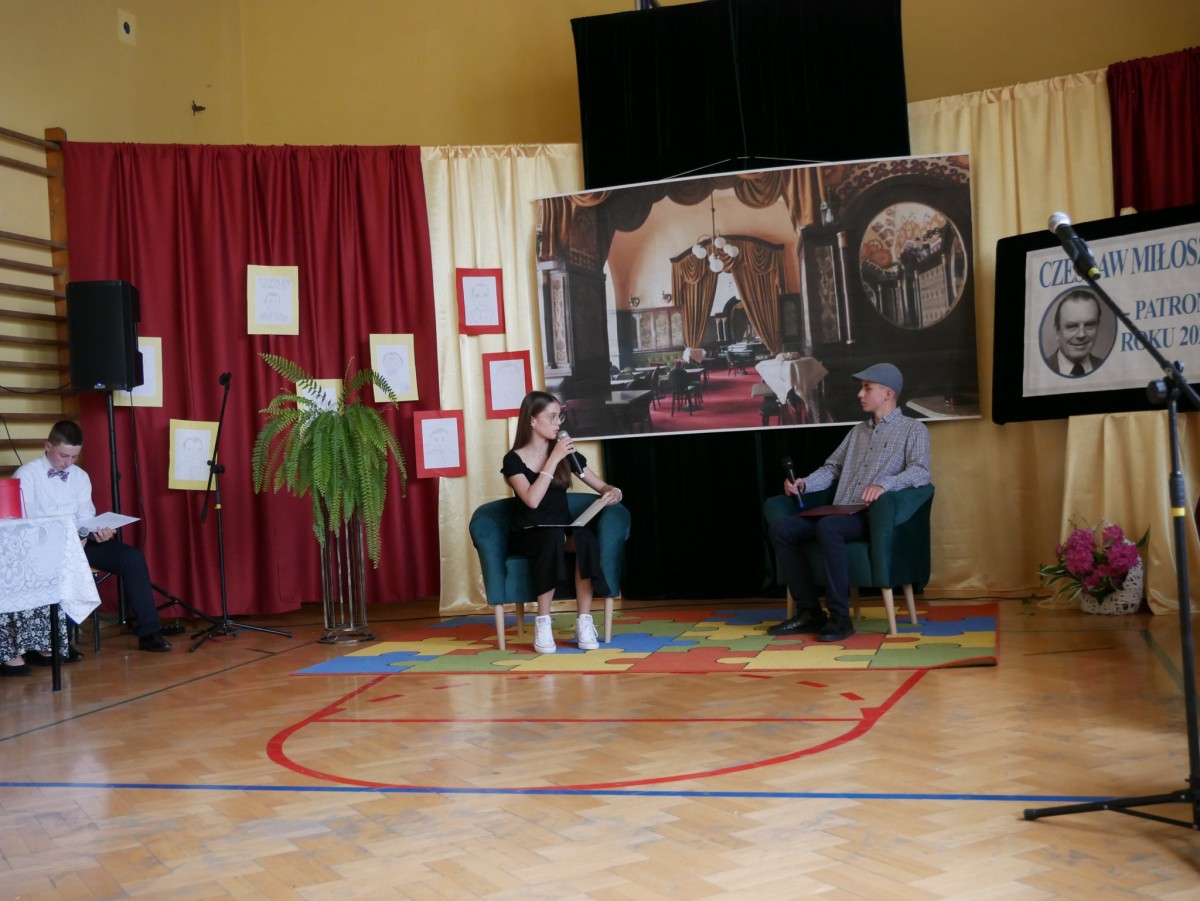 cd. – przyjęte tradycje
V 2024 - Międzyszkolny Konkurs pn. "Spacer literacki z Czesławem Miłoszem„ pod patronatem Burmistrza MiG Baranów Sand. Patron Roku.
V 2024 – Dzień Unii Europejskiej
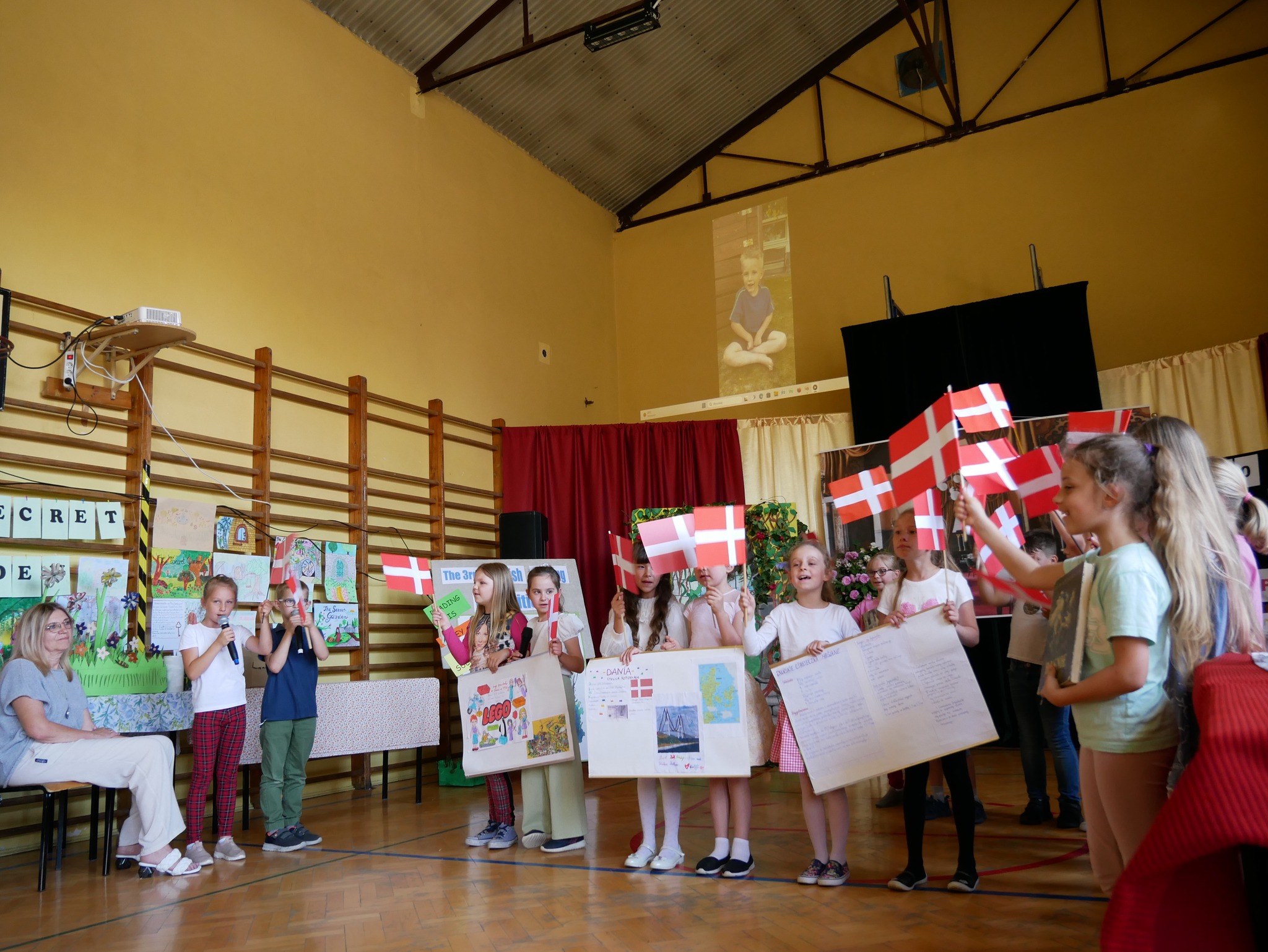 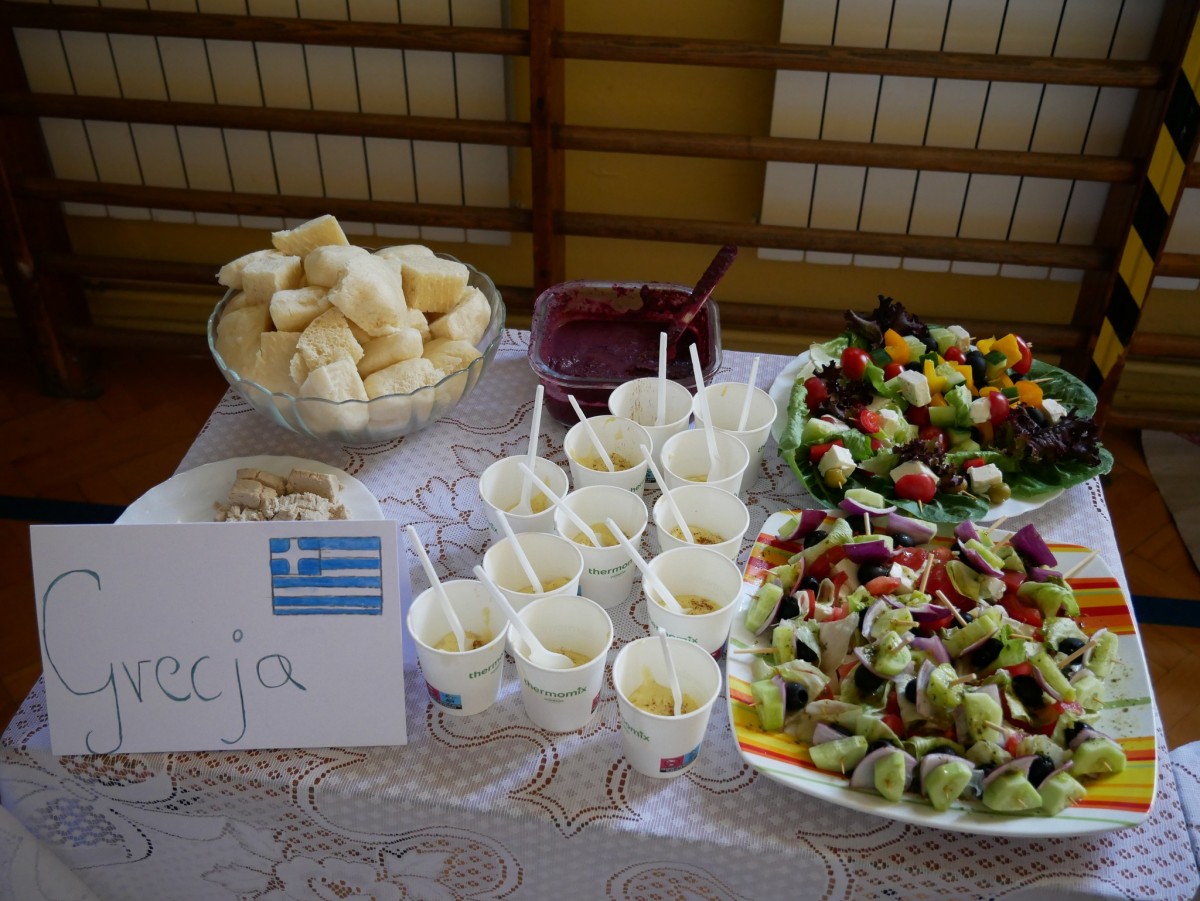 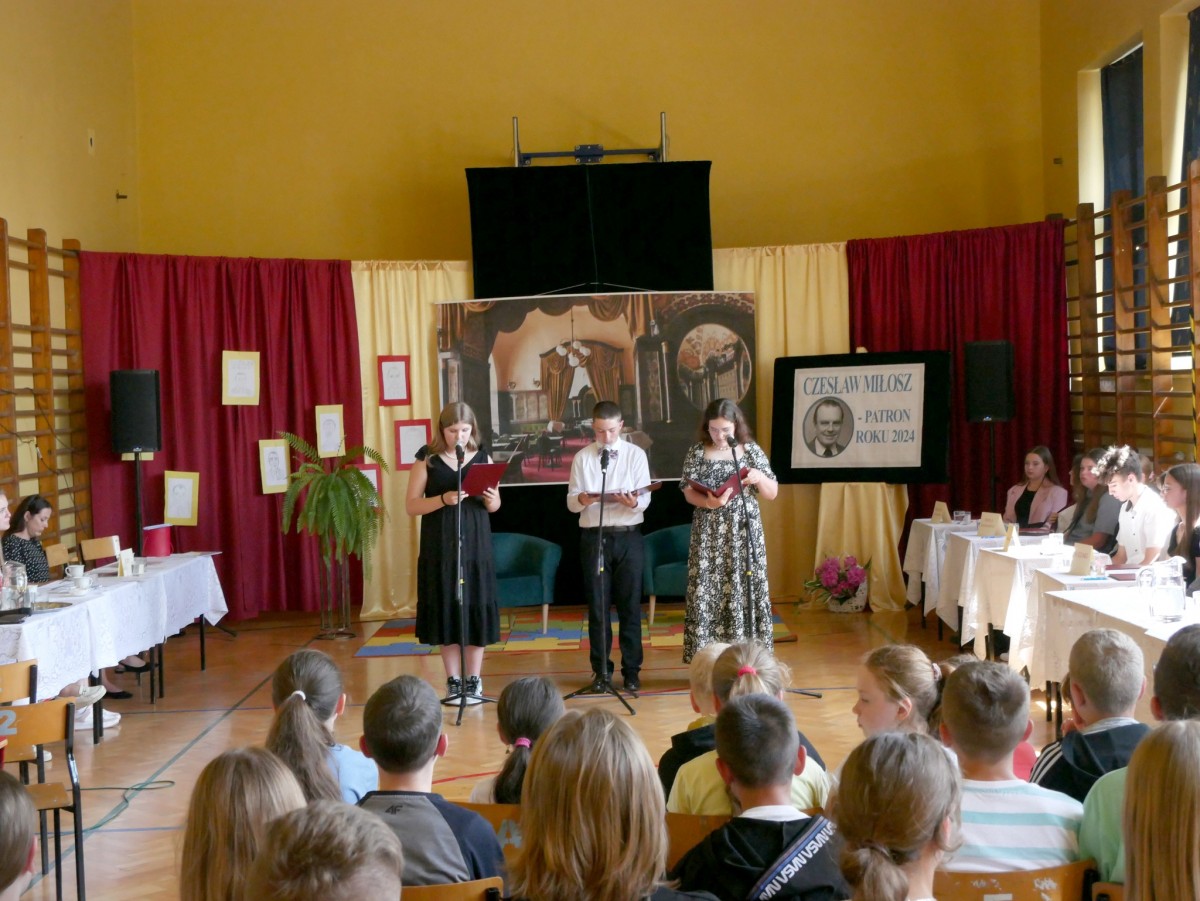 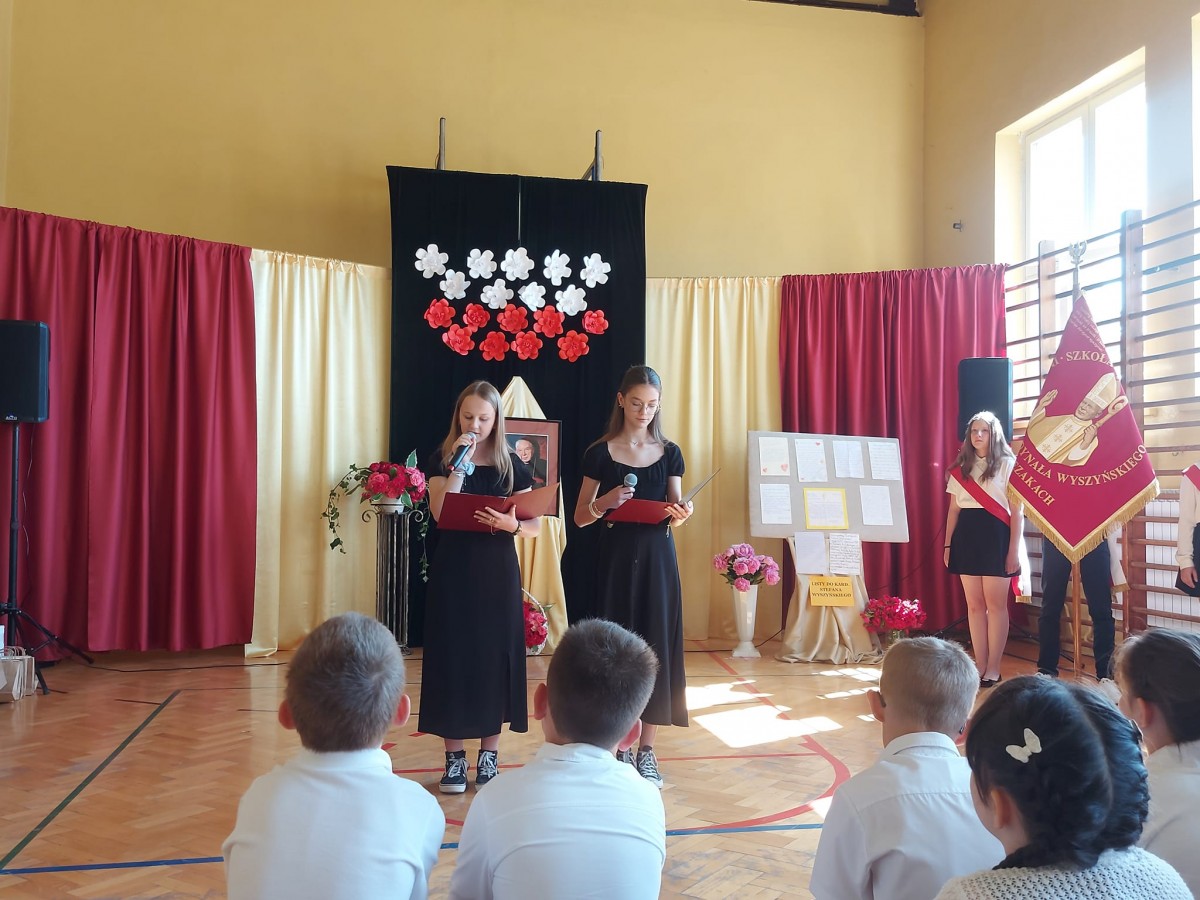 cd. – przyjęte tradycje
V 2024 – Święto Szkoły połączone z Dniem Dziecka
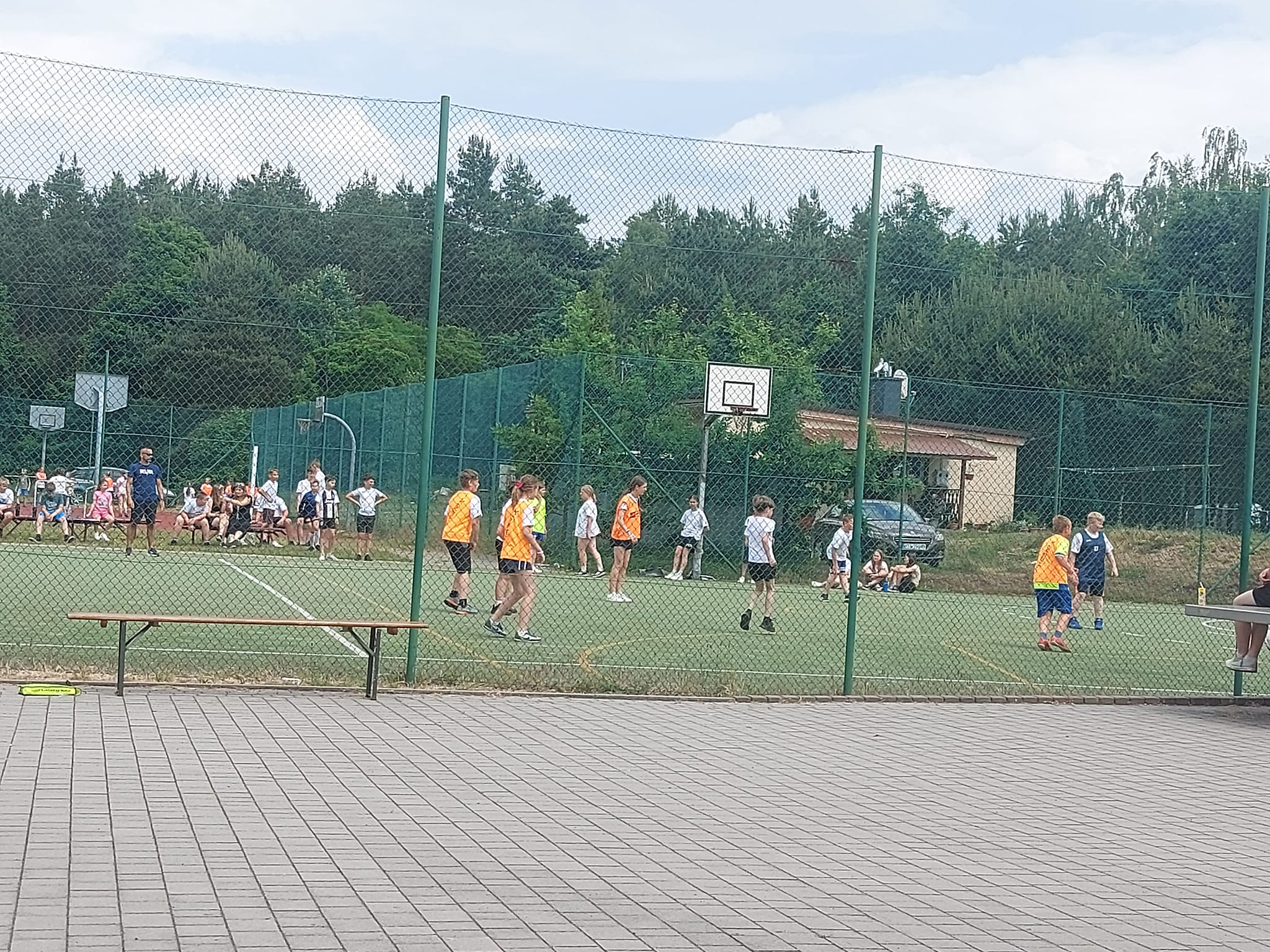 VI 2024 – uroczyste pożegnanie emerytów
cd. – przyjęte tradycje
VI 2024 – Dzień Mamy i Taty
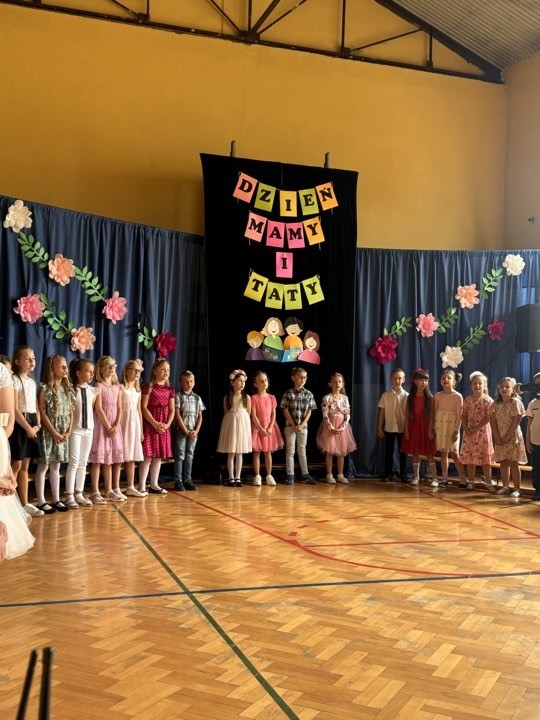 Nagrodzenie uczniów za udział w konkursach
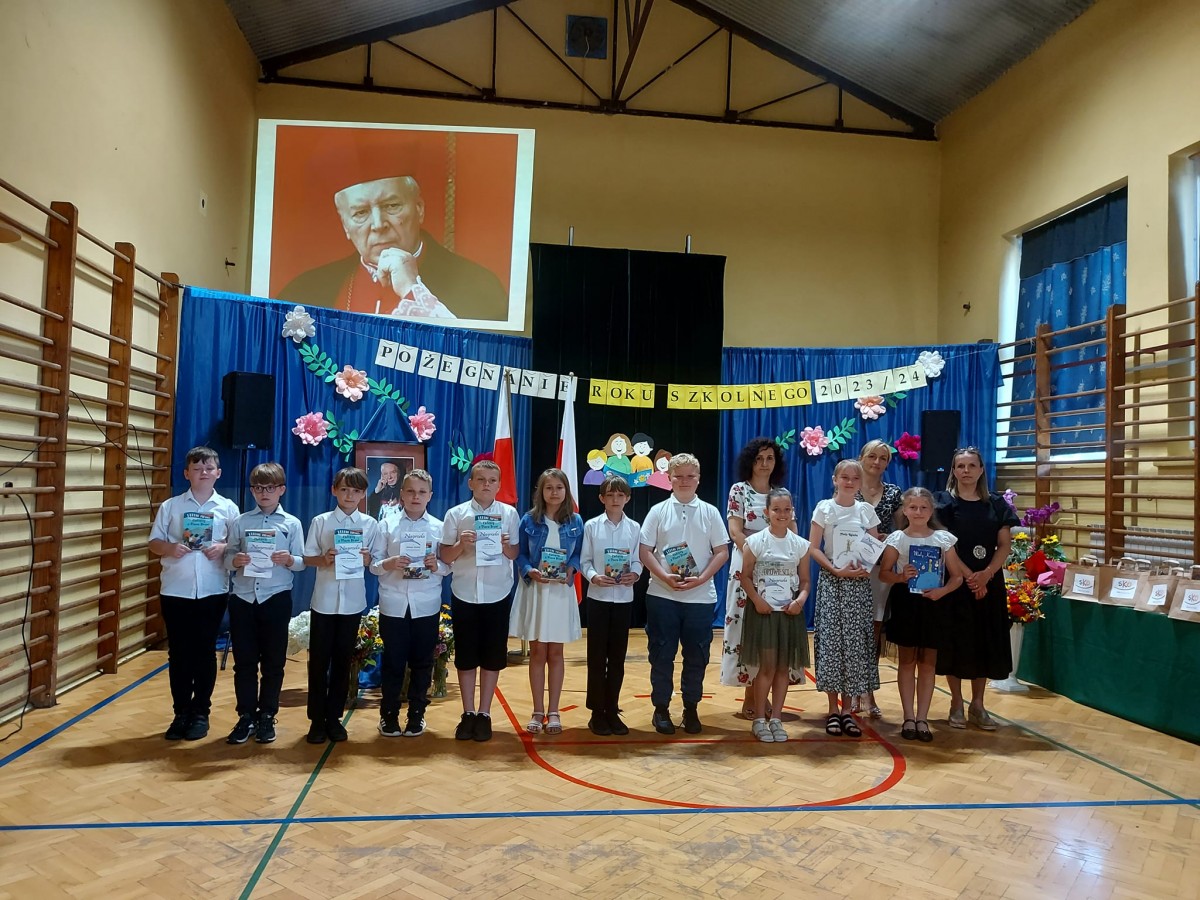 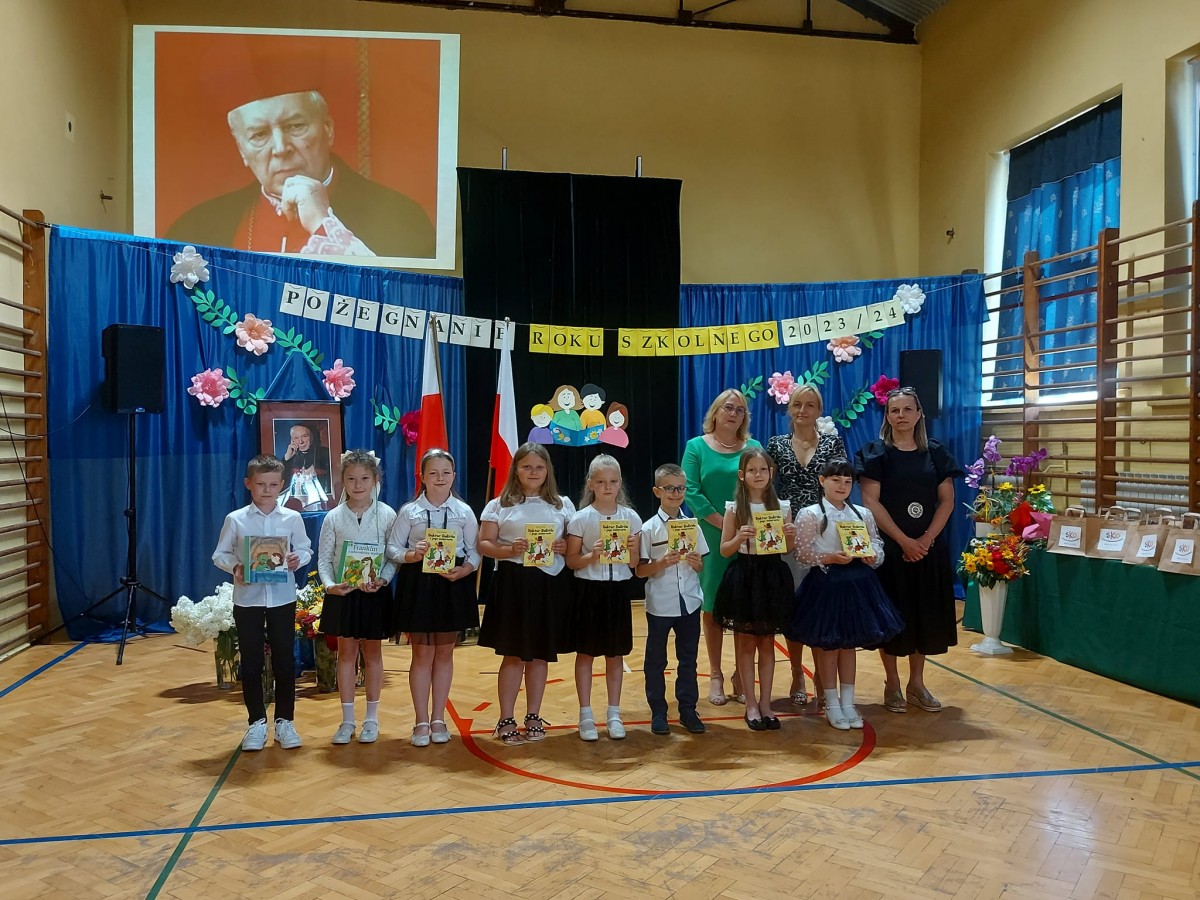 cd. – przyjęte tradycje
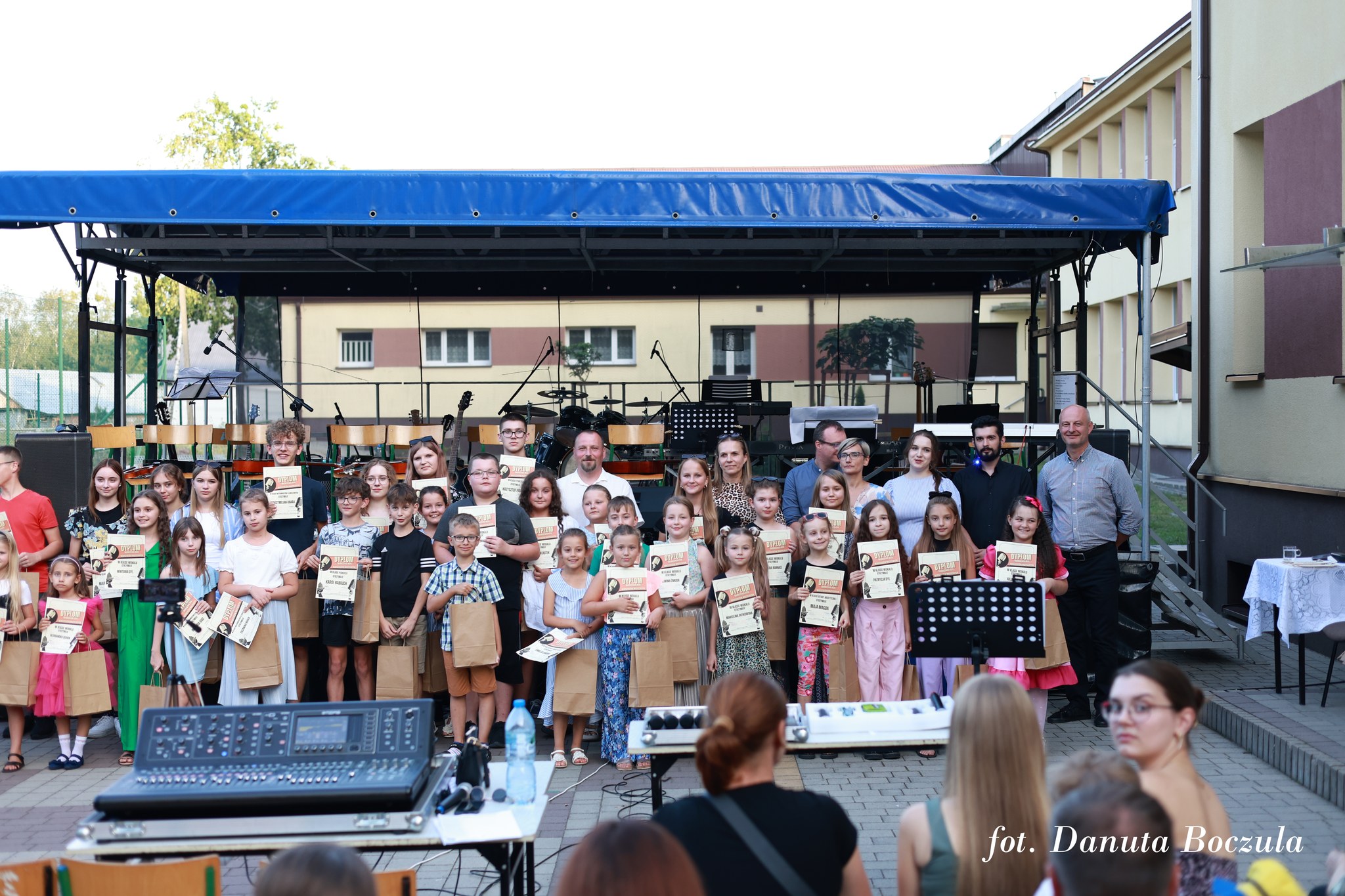 VIII 2024 – XVIII edycja warsztatów muzycznych
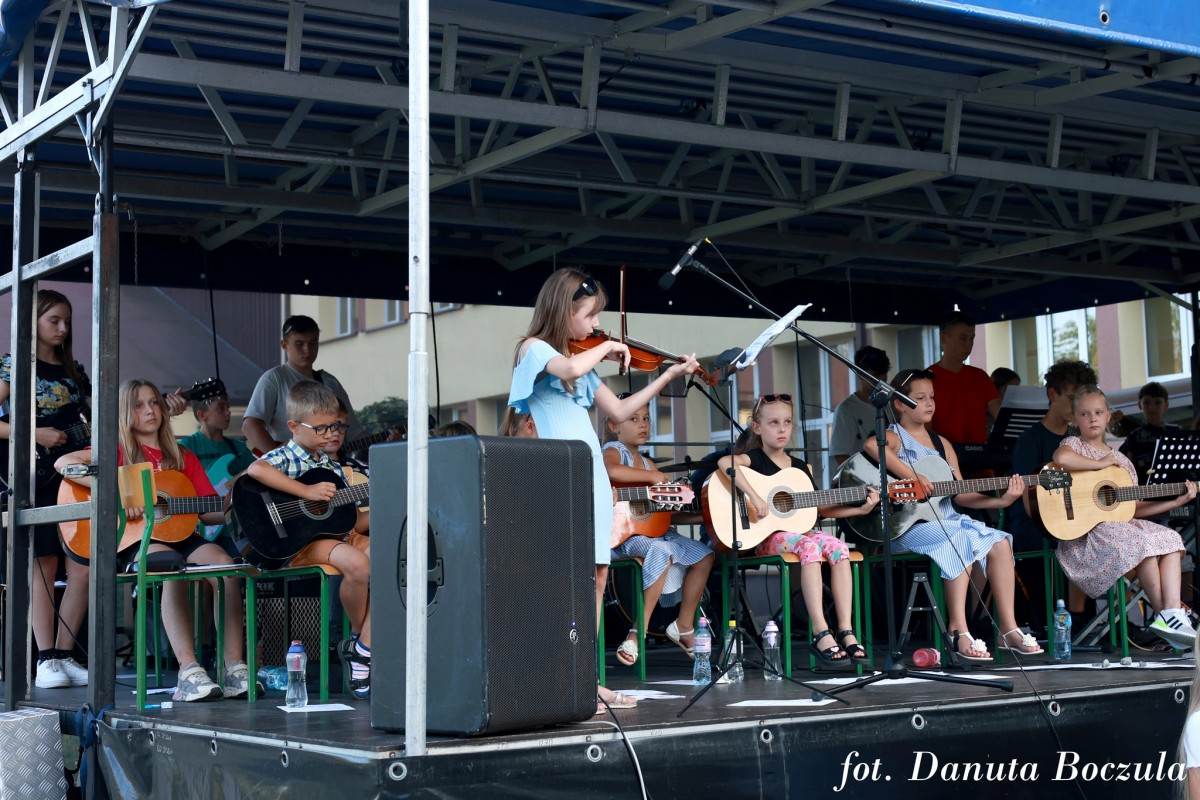 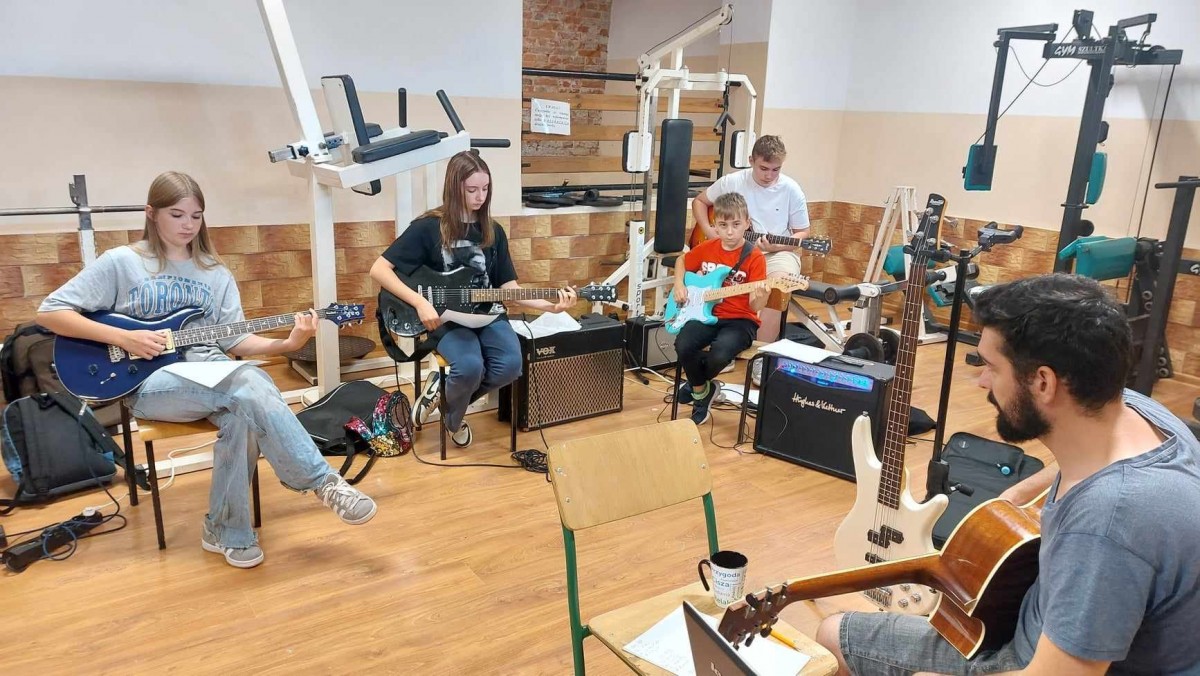 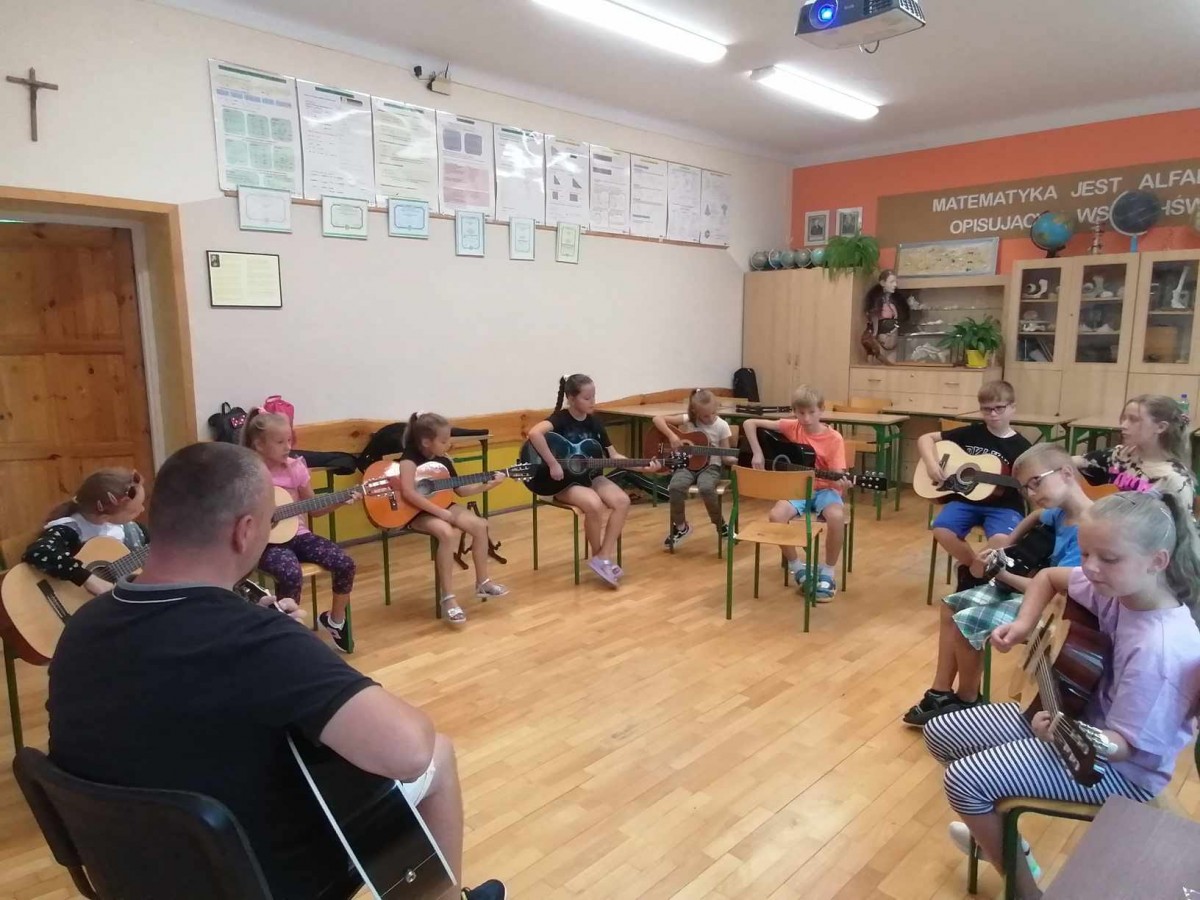 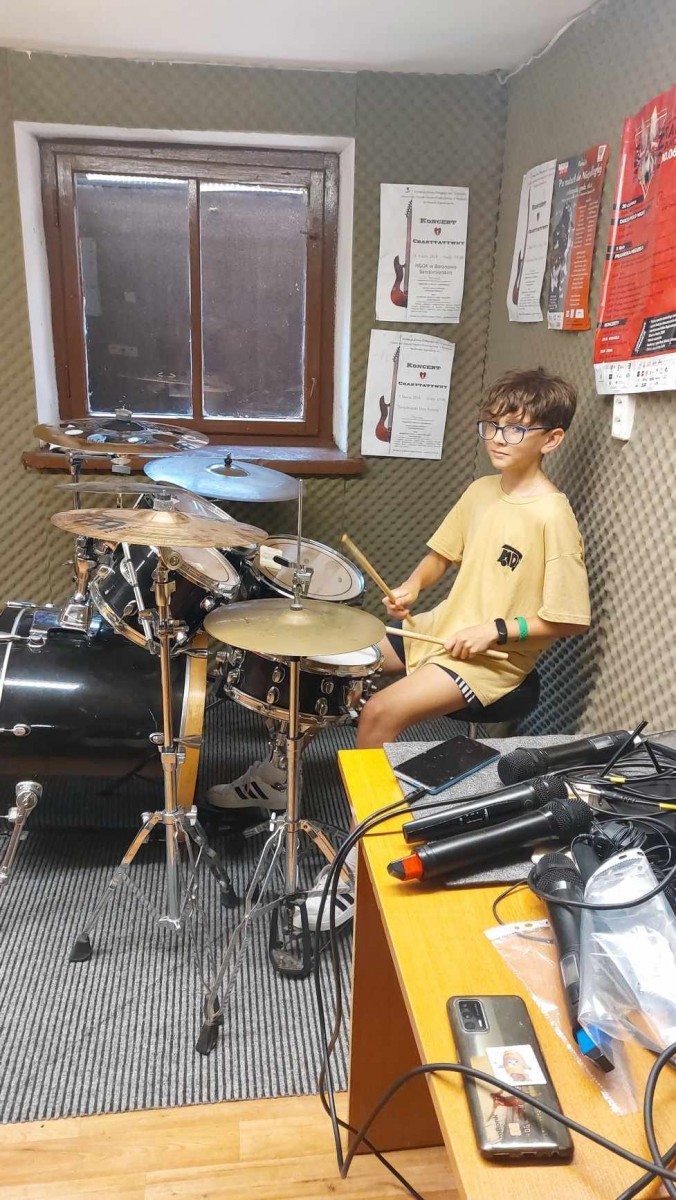 AKCJE EKOLOGICZNE
IX 2023 – Sprzątanie Świata
X 2023 – Dzień Krajobrazu, sadzenie krokusów
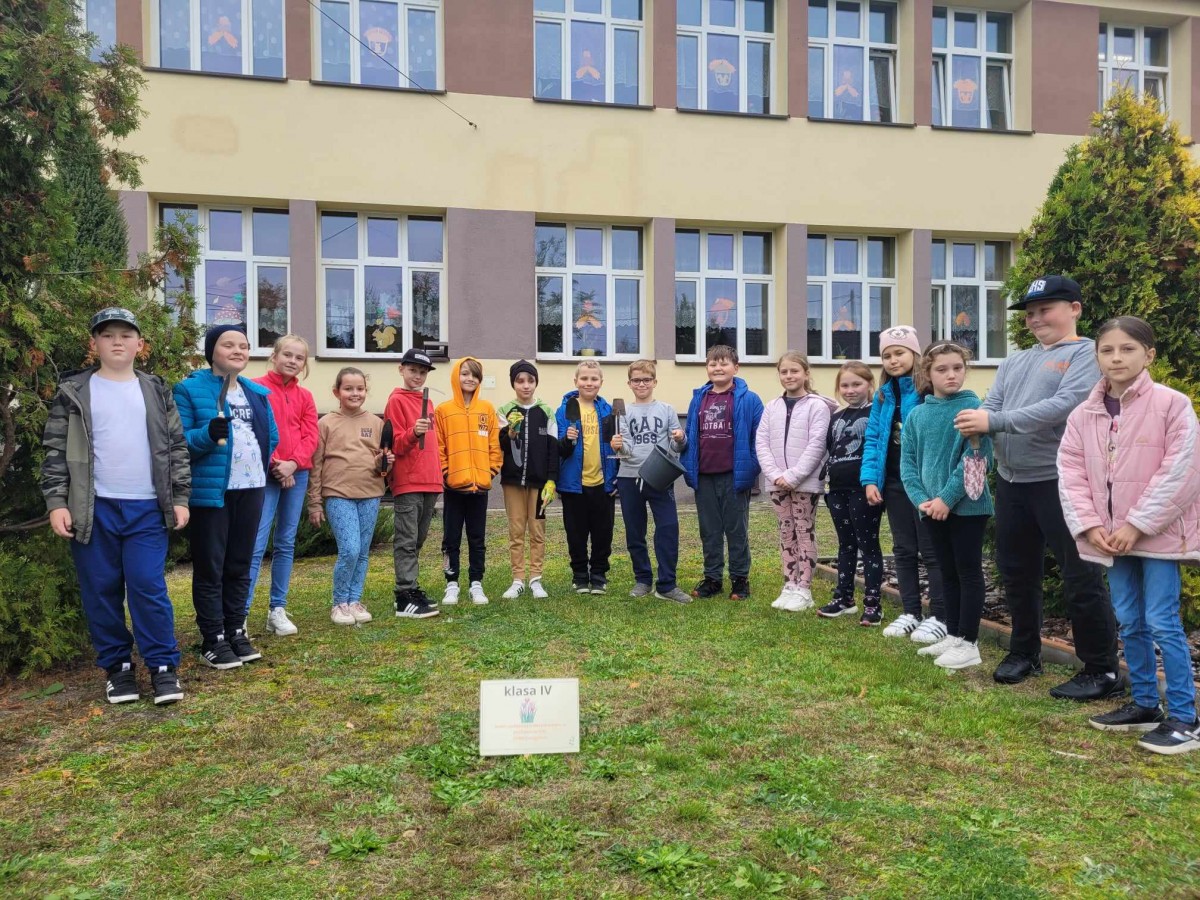 XI 2023 – doceń lokalność konkurs fotograficzny
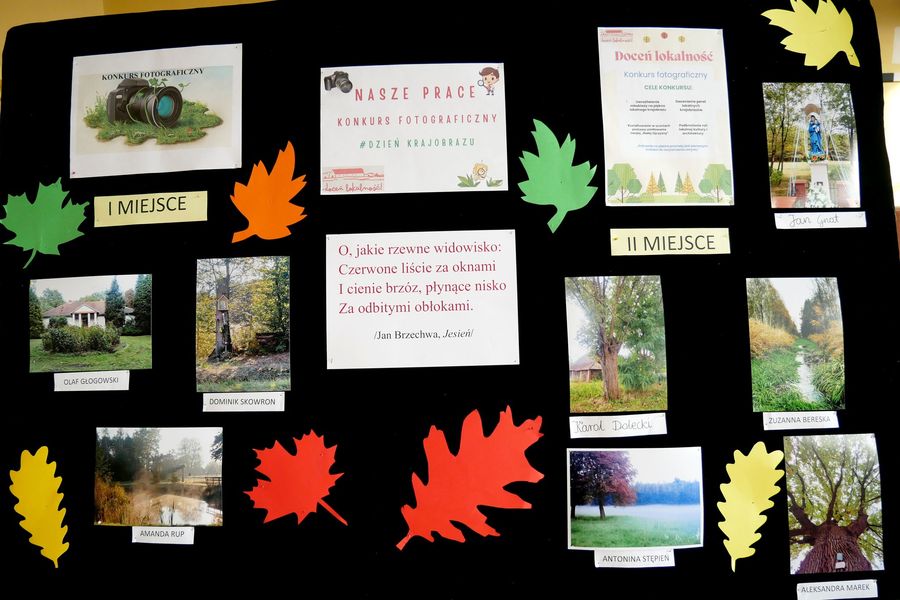 cd. – akcje ekologiczne
IV 2024 – Międzynarodowy Dzień Ziemi
XI 2023 – warsztaty nt odnawialnych źródeł energii
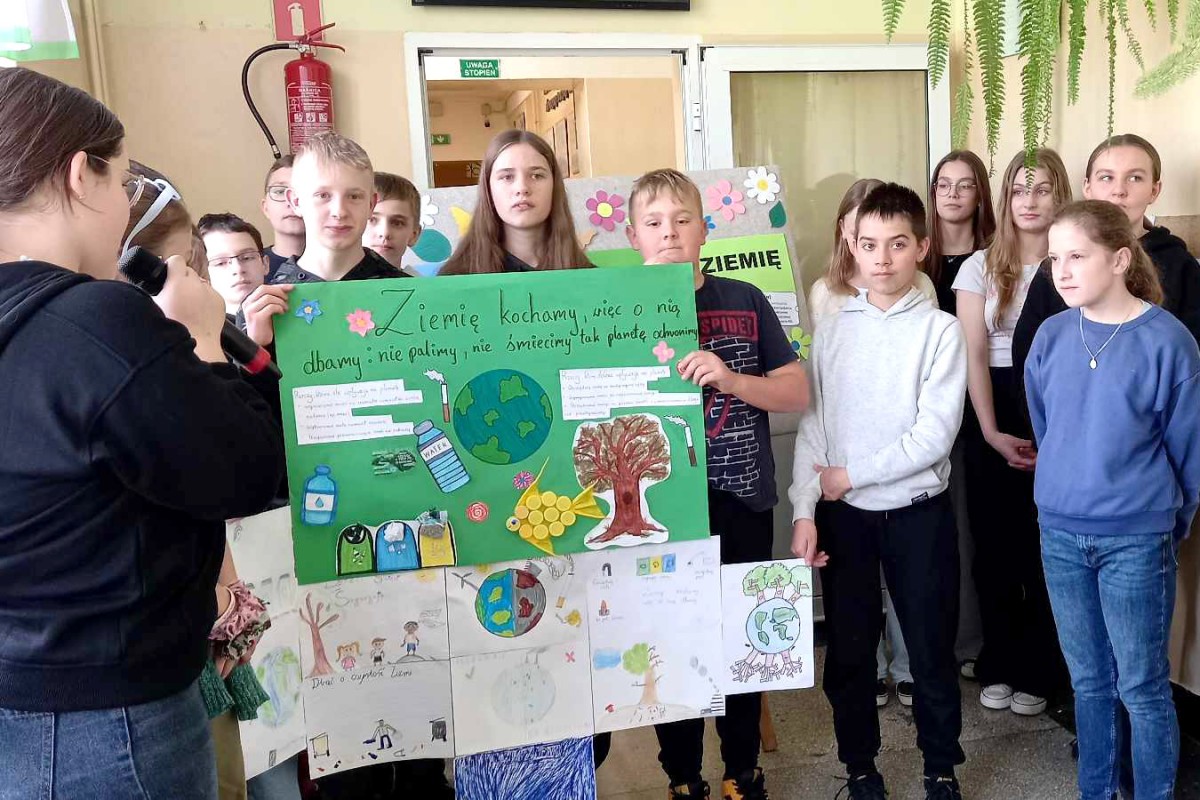 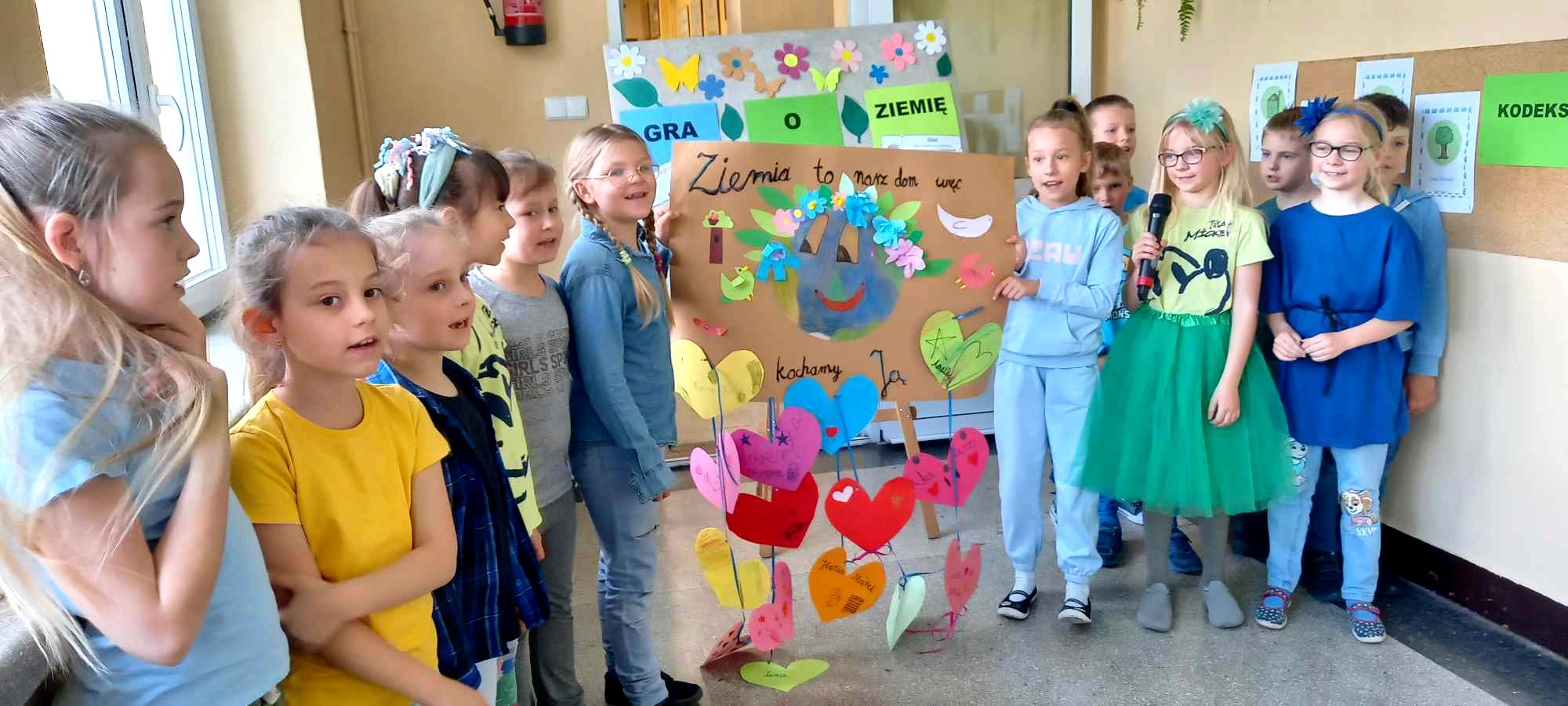 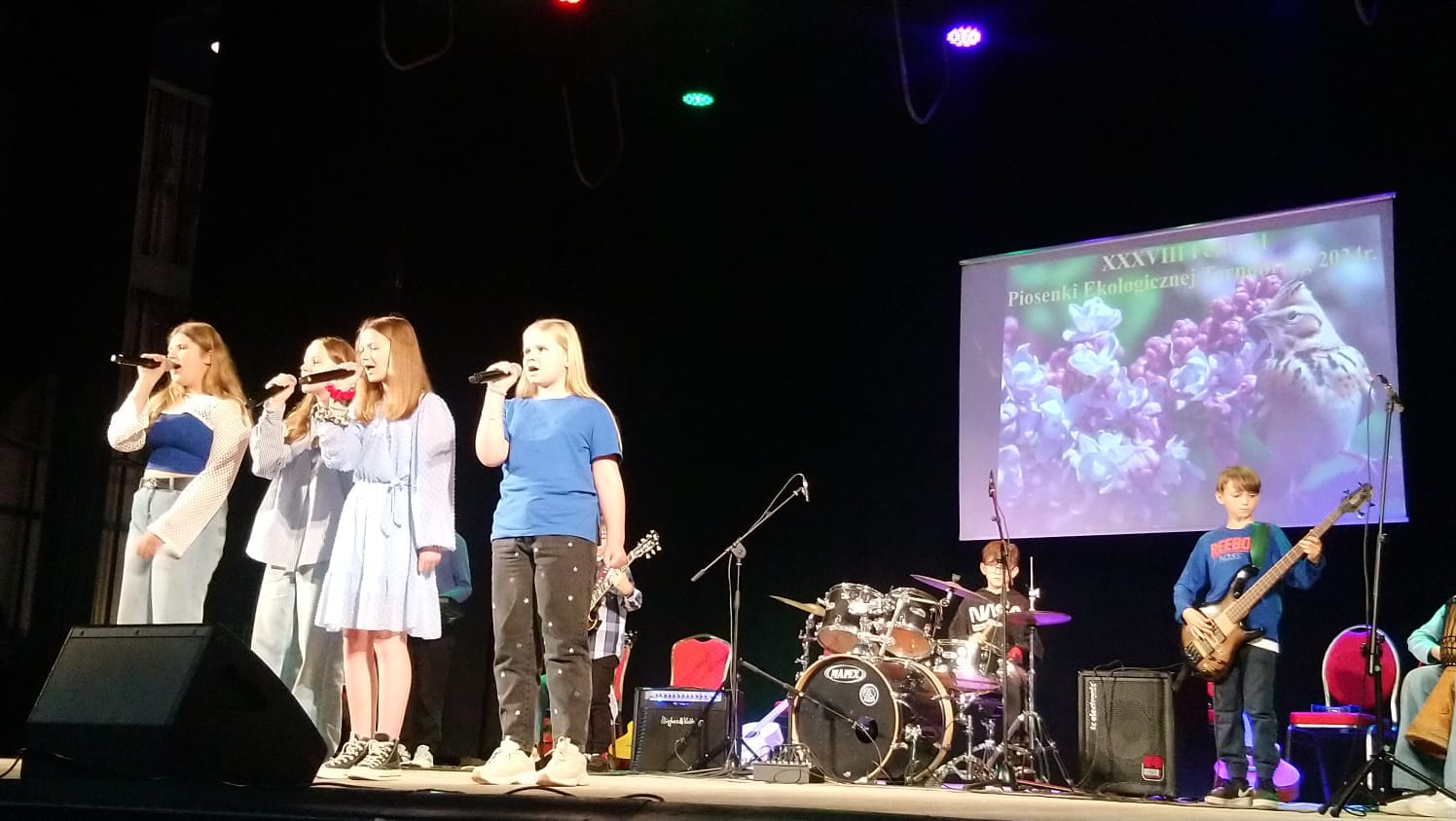 V 2024 – Festiwal Piosenki Ekologicznej w Tarnobrzegu. II m zespołu muzycznego
WYJAZDY EDUKACYJNO-INTEGRACYJNE
IX 2023 – wyjazd Szkolnego Zespołu Muzycznego 
do parku linowego Nisko
IX 2023 – wyjazd klas I-III do kina „O psie, który jeździł koleją”
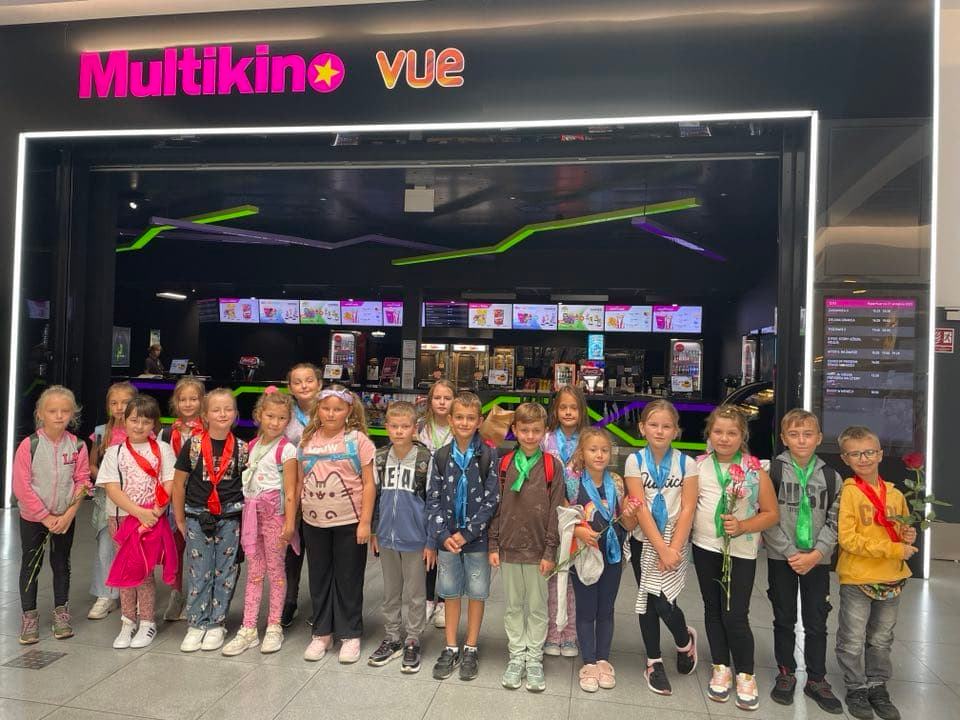 cd. wyjazdy edukacyjno - integracyjne
Wizyta w centrum naukowym Łukasiewicz - Rzeszów
XI 2023 – z wizytą w Muzeum Ulmów w Markowej
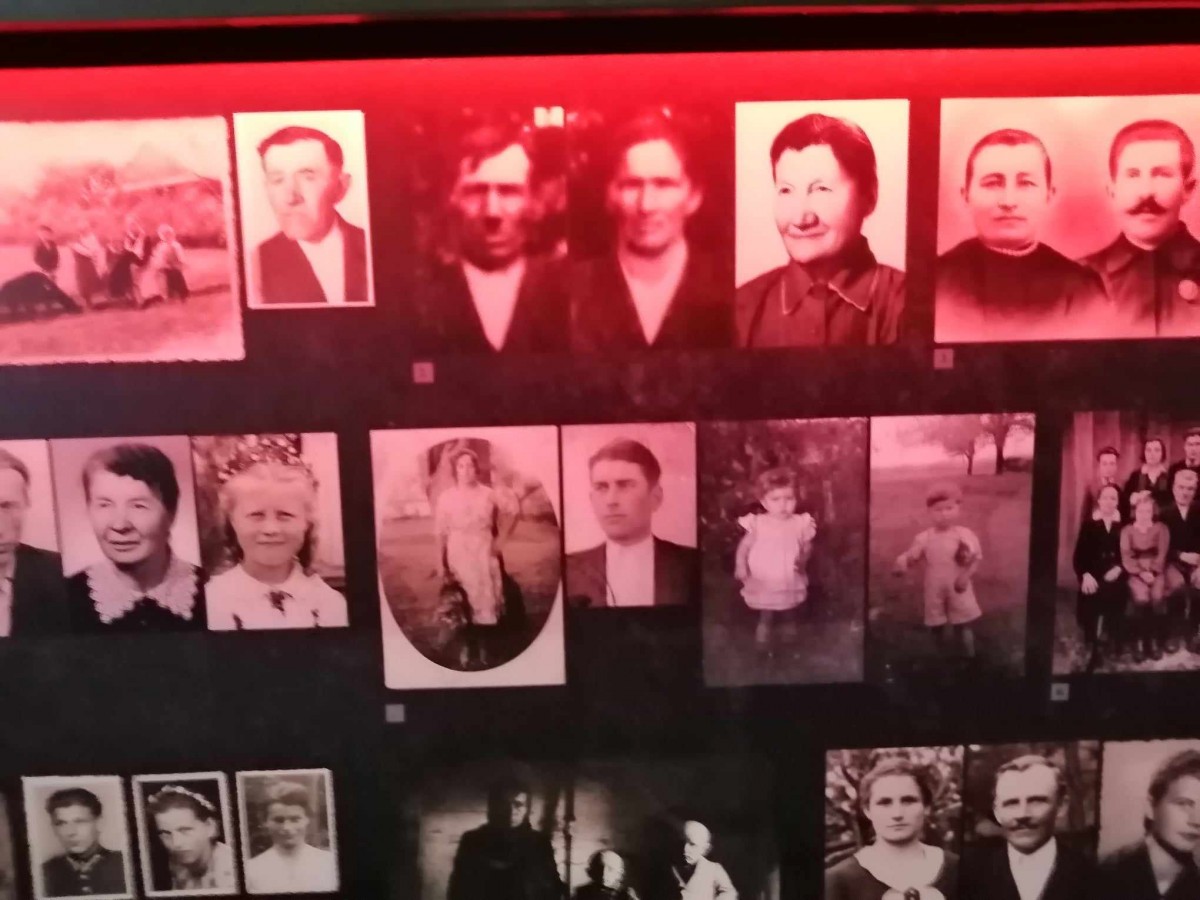 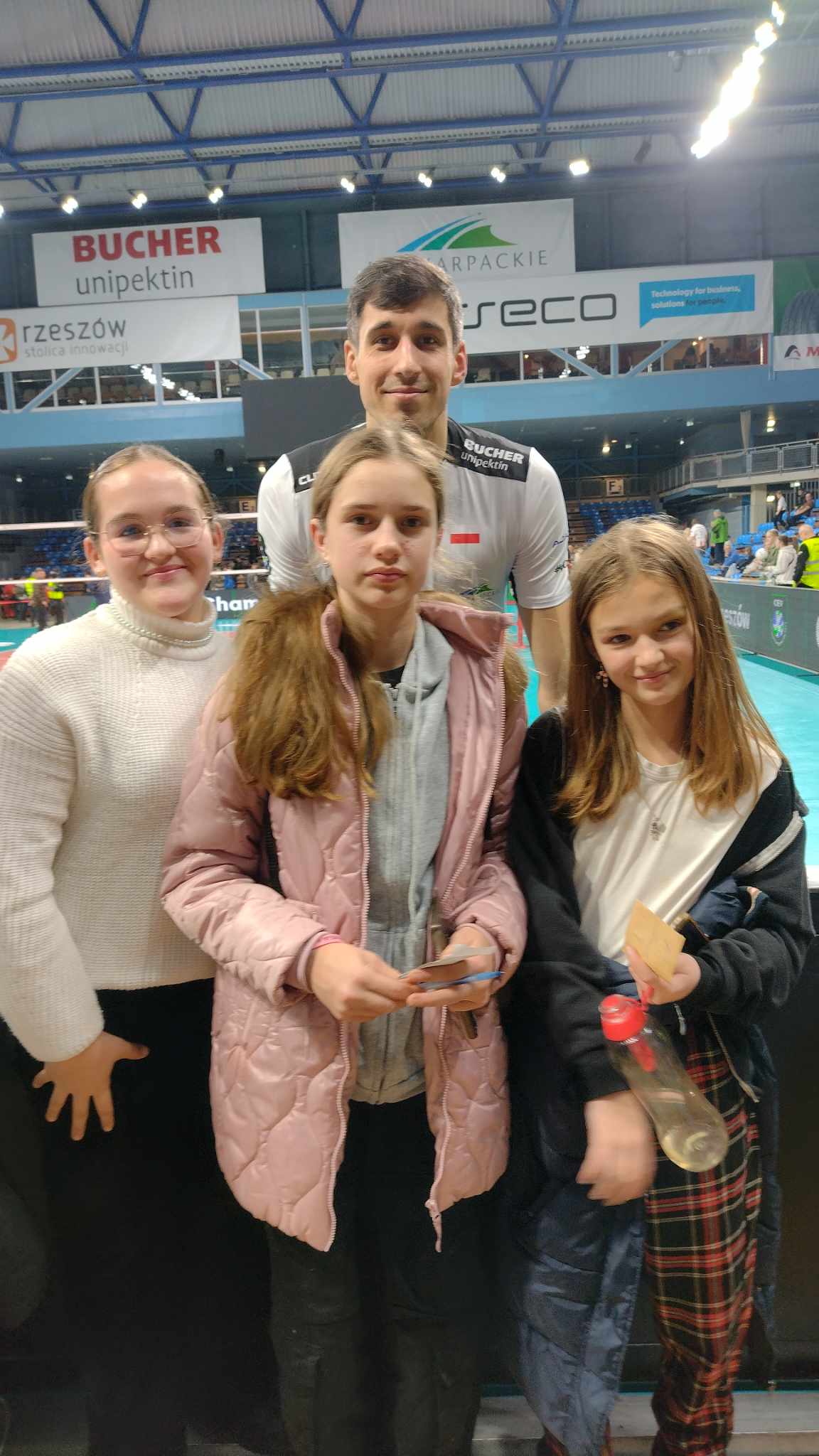 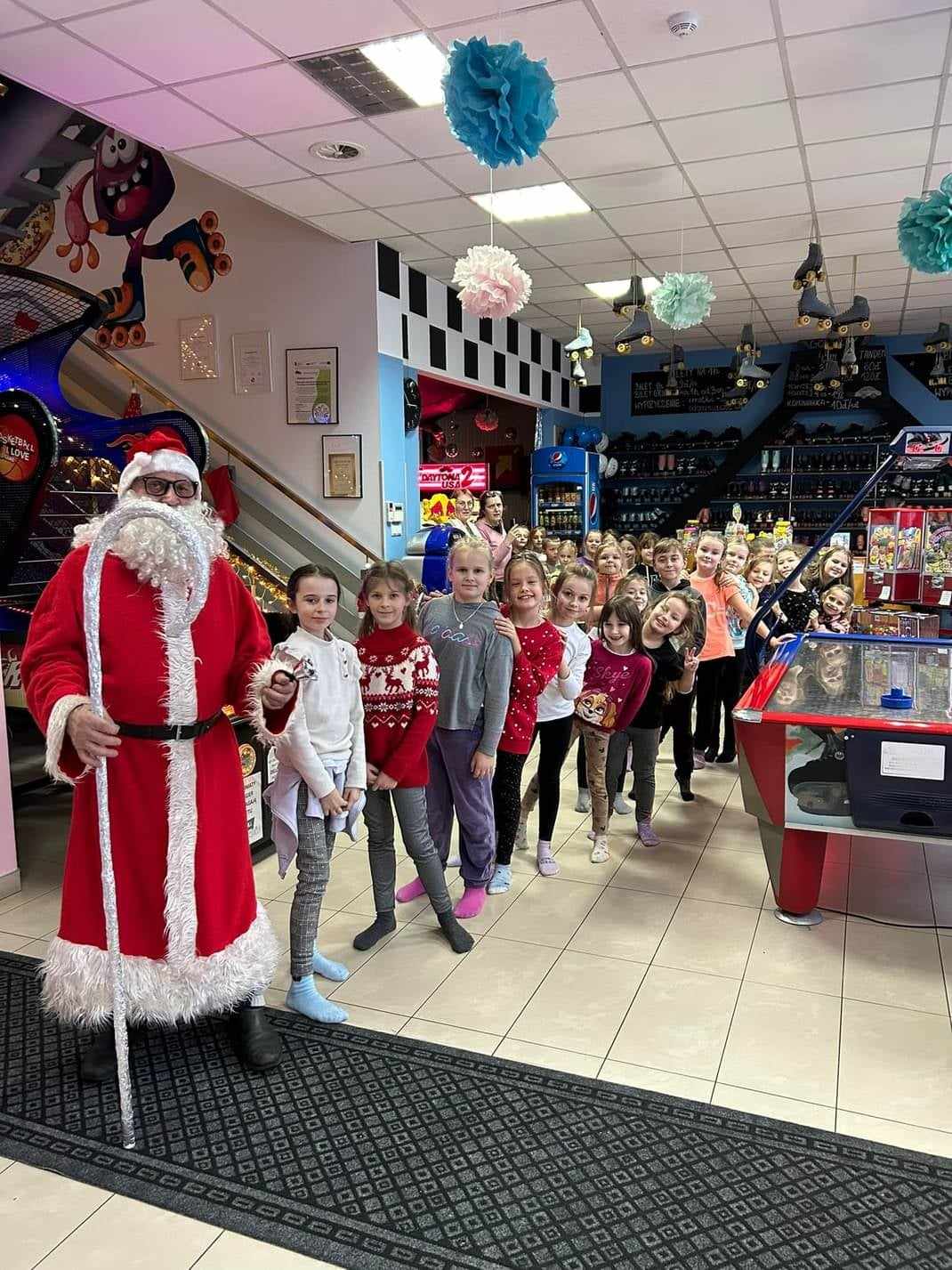 Mecz siatkówki w Rzeszowie
XII 2023 – wycieczka do parku trampolin do Rzeszowa
cd. – wyjazdy edukacyjno-integracyjne
IV 2024 - Z WIZYTĄ W EUROPEJSKIM CENTRUM BAJKI Pacanów
III 2024 - Alicja w zaczarowanej krainie – spektakl w Nowej Dębie dla kl I-III
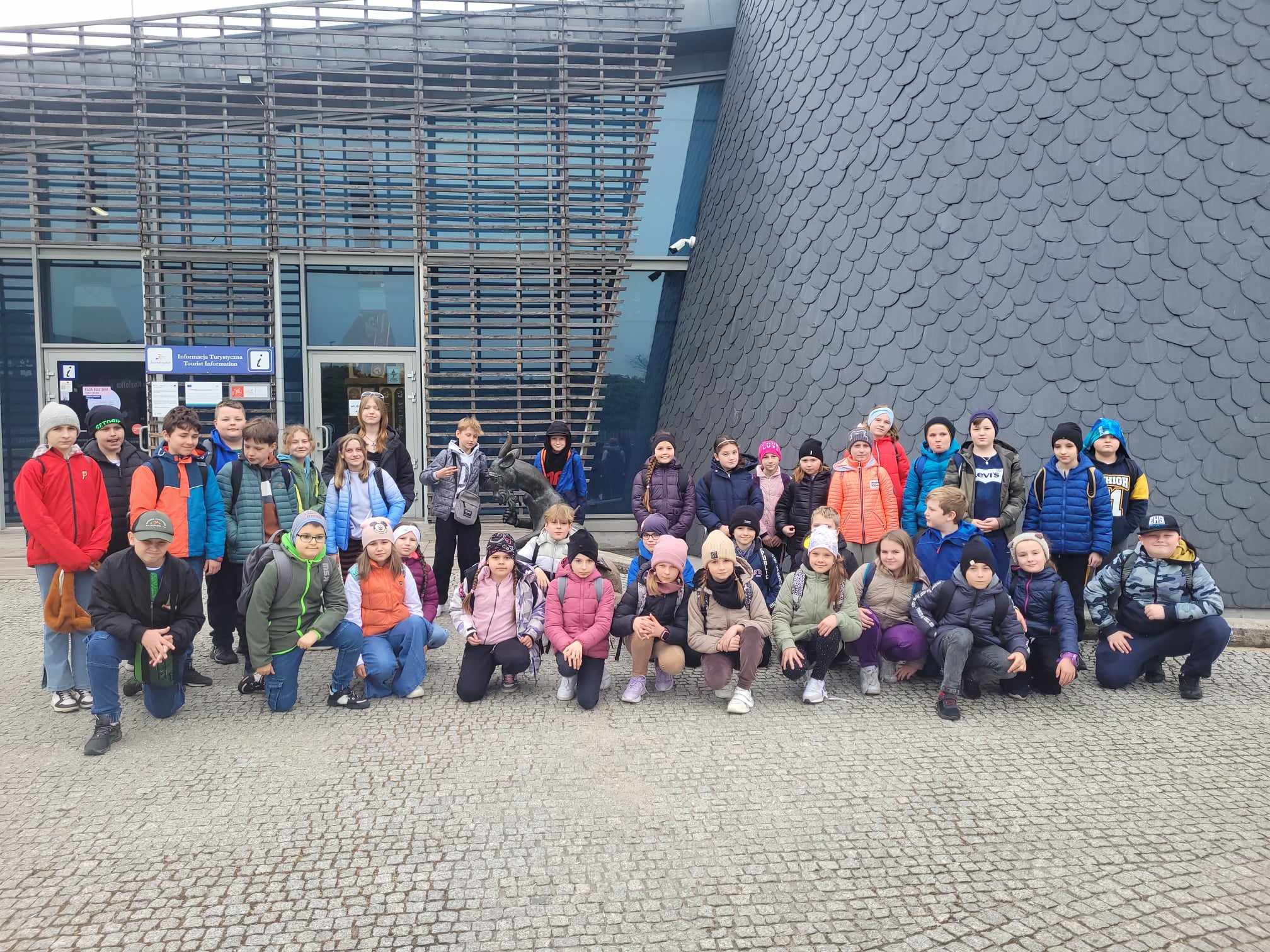 cd.- wyjazdy edukacyjno-integracyjne
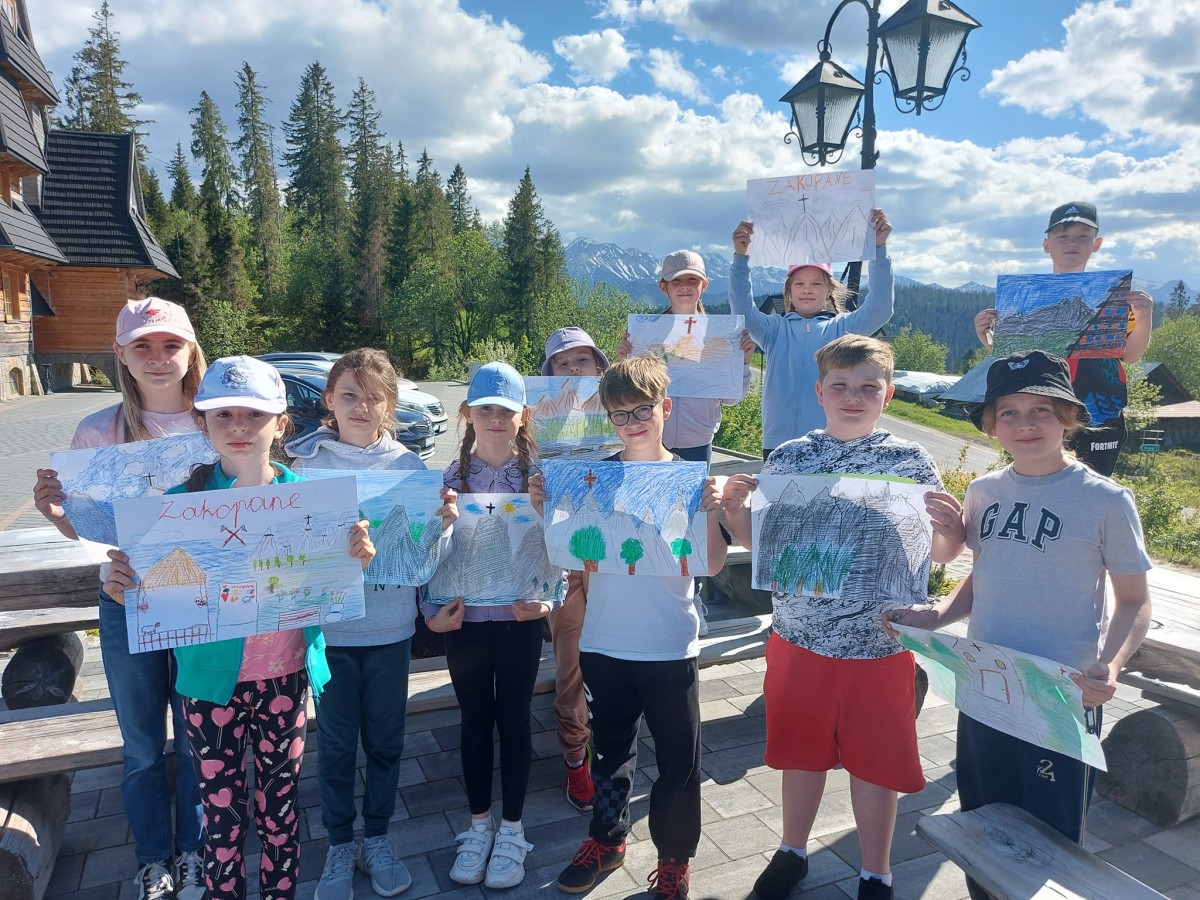 13-16 maja 2024 Zielona Szkoła w Bukowinie Tatrzańskiej
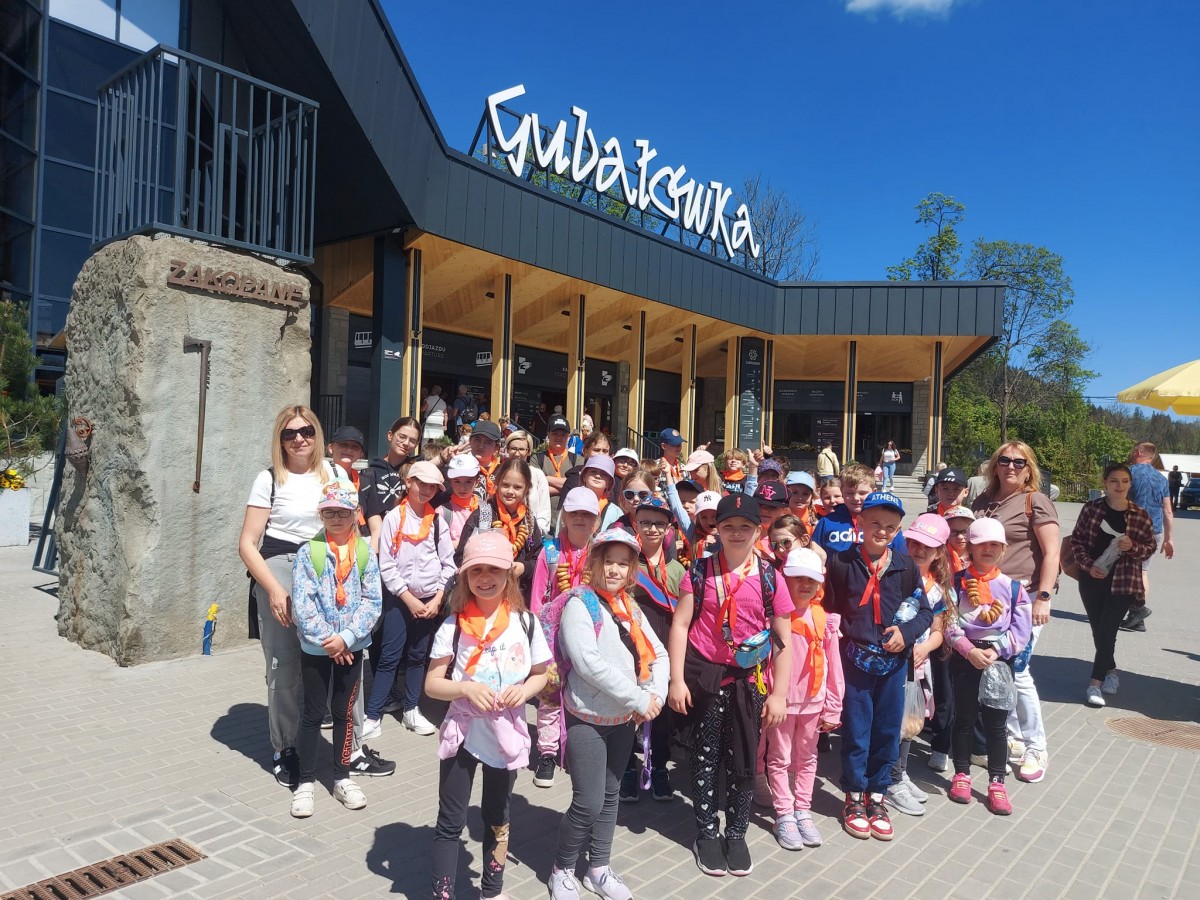 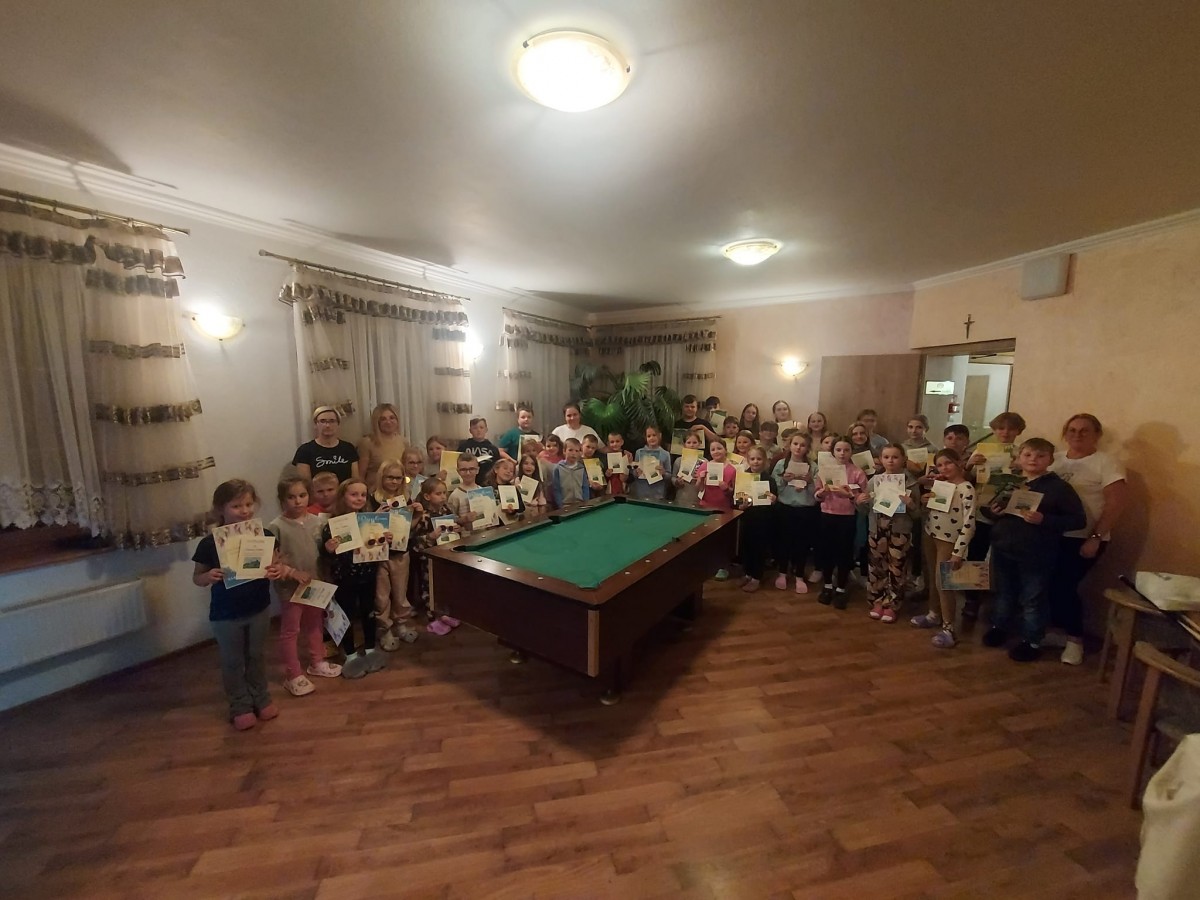 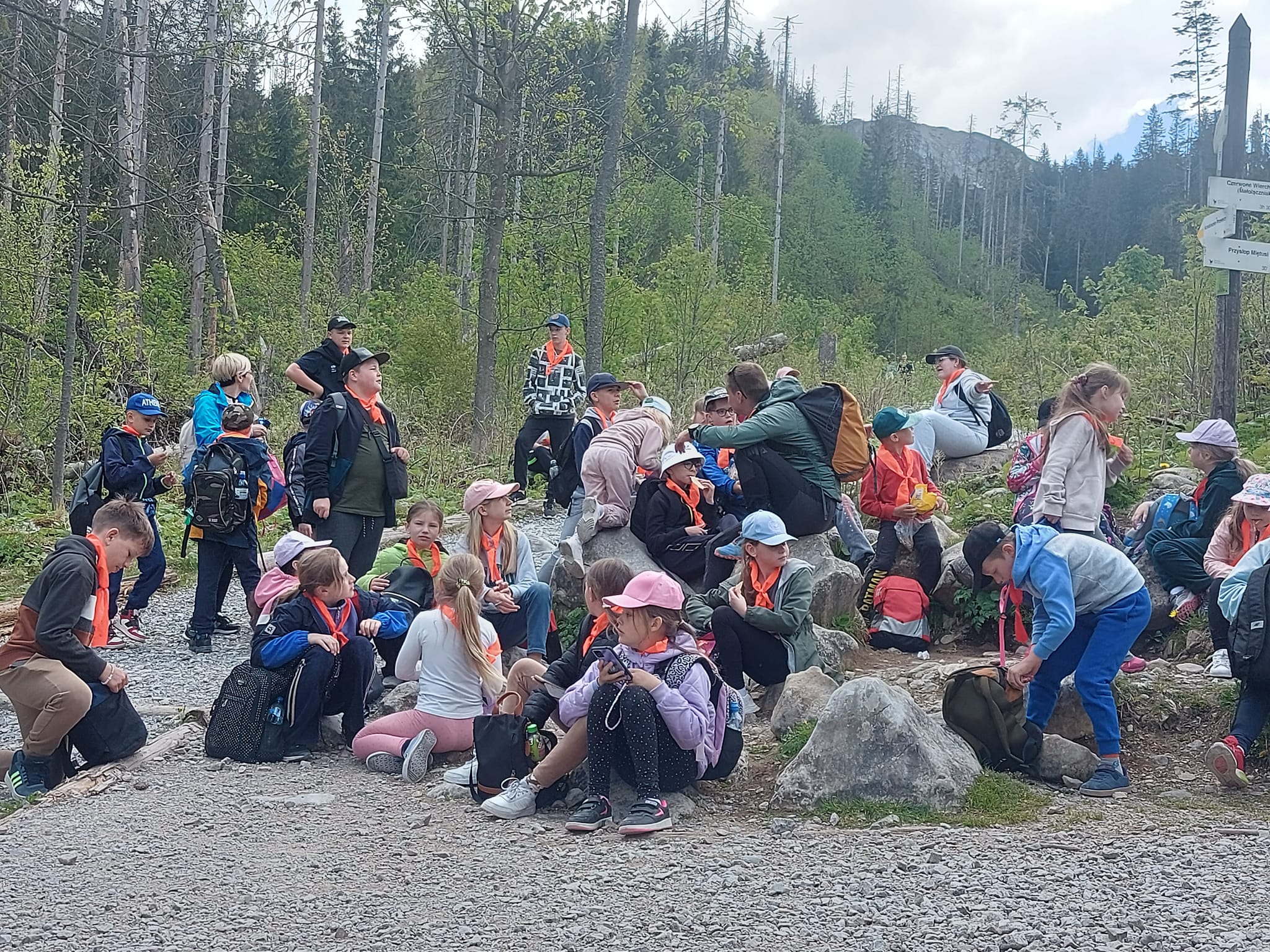 BIBLIOTEKA
XII 2023 – spotkanie z pracownikami Biblioteki Pedagogicznej z Tarnobrzegu
XII 2023 – pasowanie uczniów kl I na czytelnika
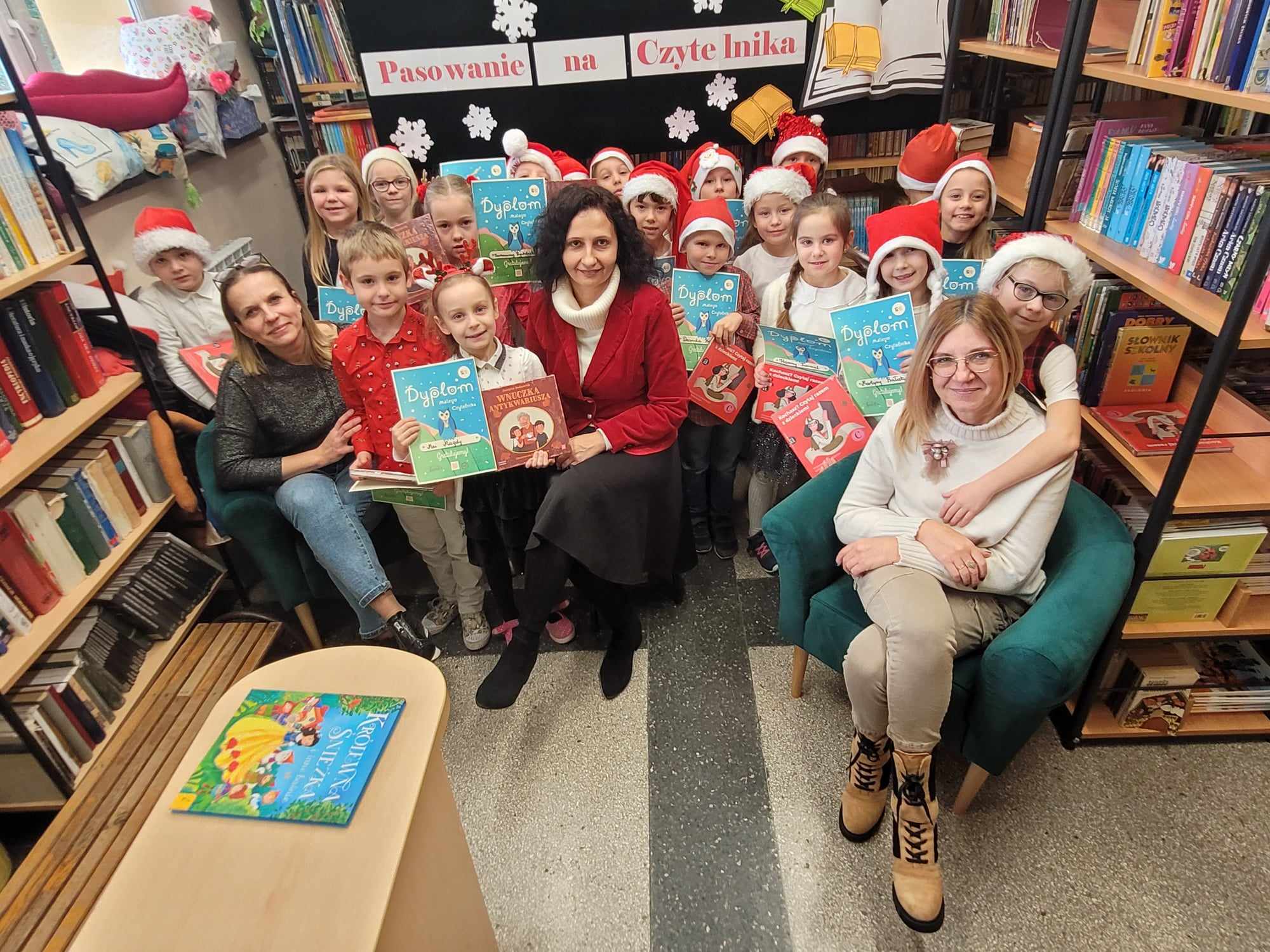 cd. - biblioteka
XII 2023 – przystąpienie szkoły do Ogólnopolskiego konkursu czytelniczego we współpracy z Biblioteką Pedag. w Tarnobrzegu
XII 2023 – codzienne czytanie 
z Księgarnią Tuliszków
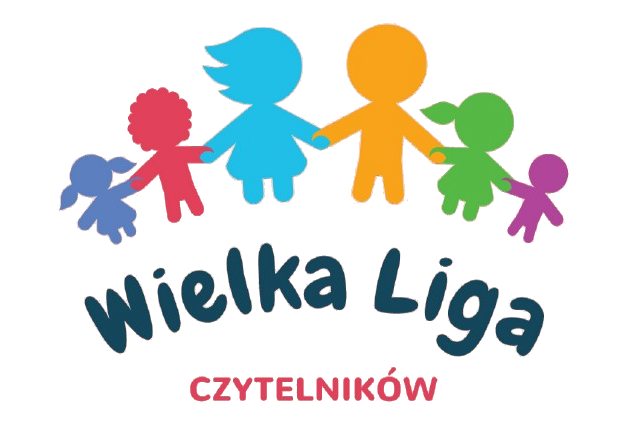 XI 2023 – kiermasz książki z Księgarnią Tuliszków
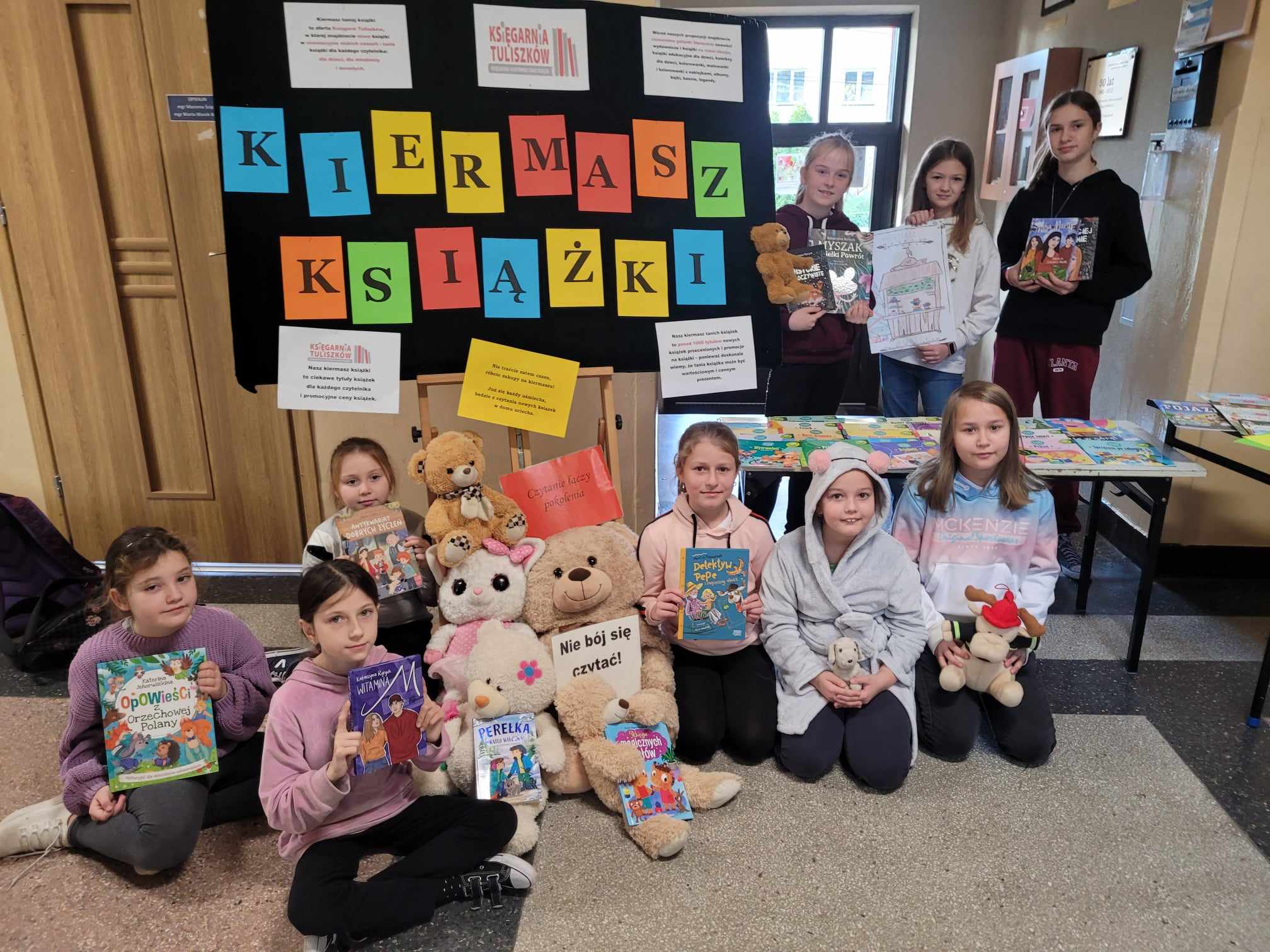 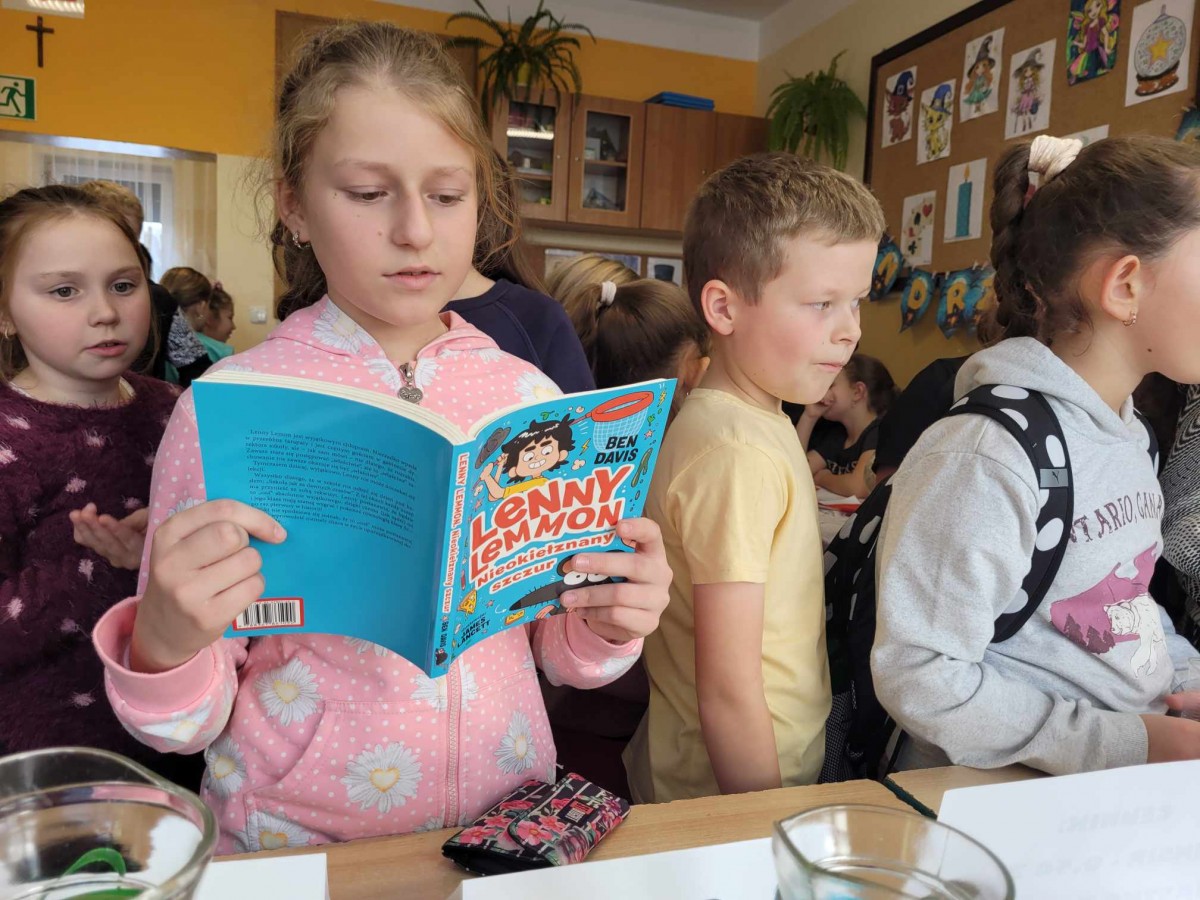 cd. - biblioteka
OGÓLNOPOLSKI KONKURS CZYTELNICZY
"ZACZYTAJ SIĘ... Z KSIĘGARNIĄ TULISZKÓW.
CZYTELNICZY CO_DZIENNIK"
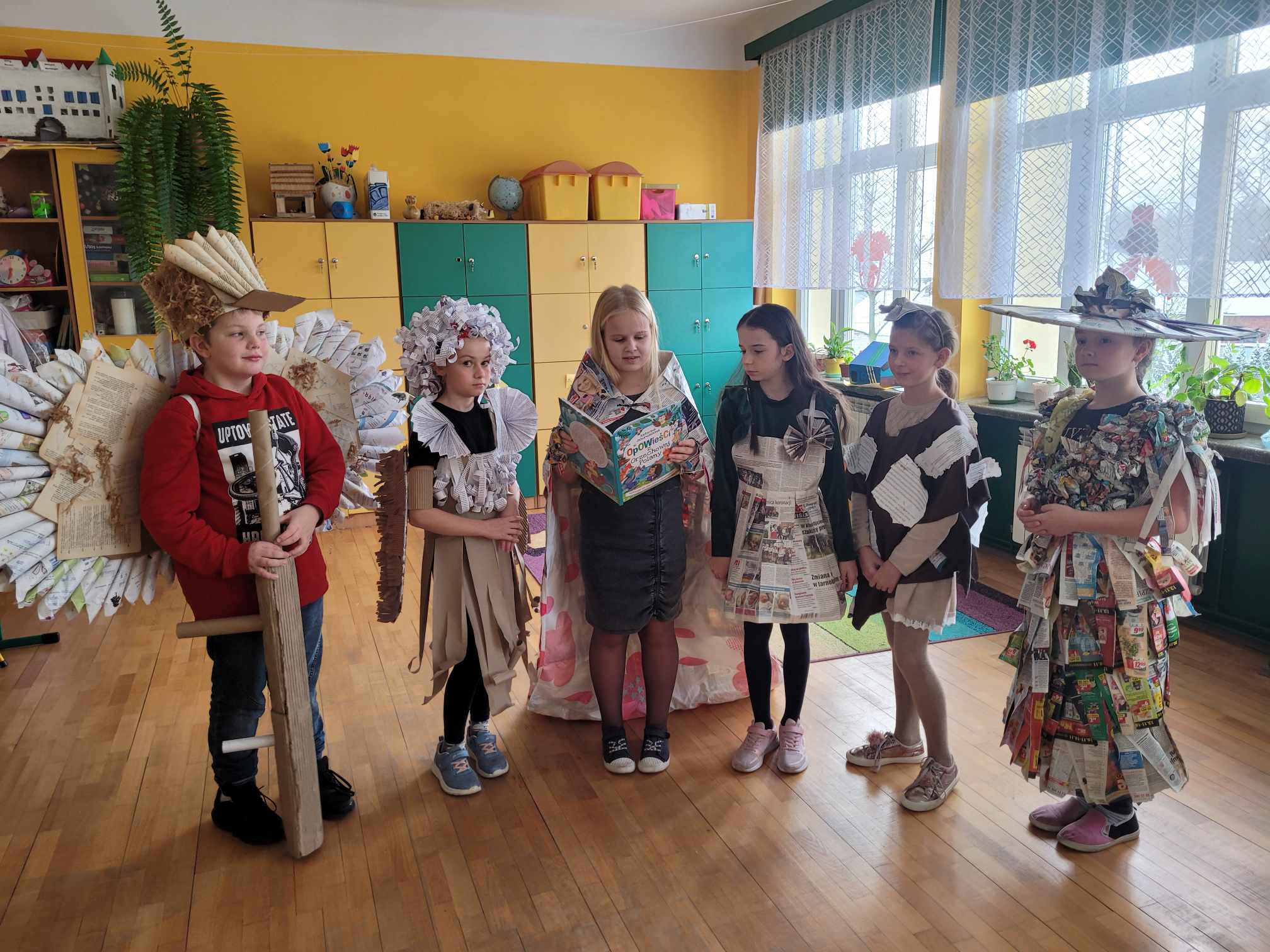 WOLONTARIAT
XII 2023 – zbiórka karmy dla schroniska dla zwierząt w Machowie
XII 2023 – zbiórka żywności dla Hospicjum Ojca Pio w Tarnobrzegu
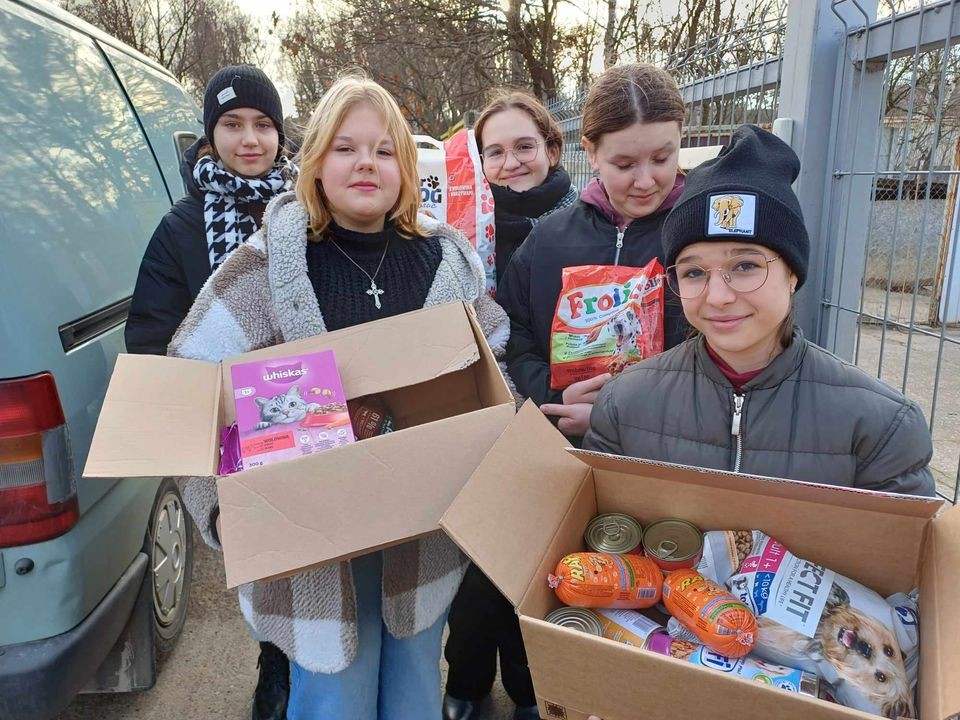 cd. - wolontariat
III 2024 – kiermasz wielkanocny przeznaczony na misje
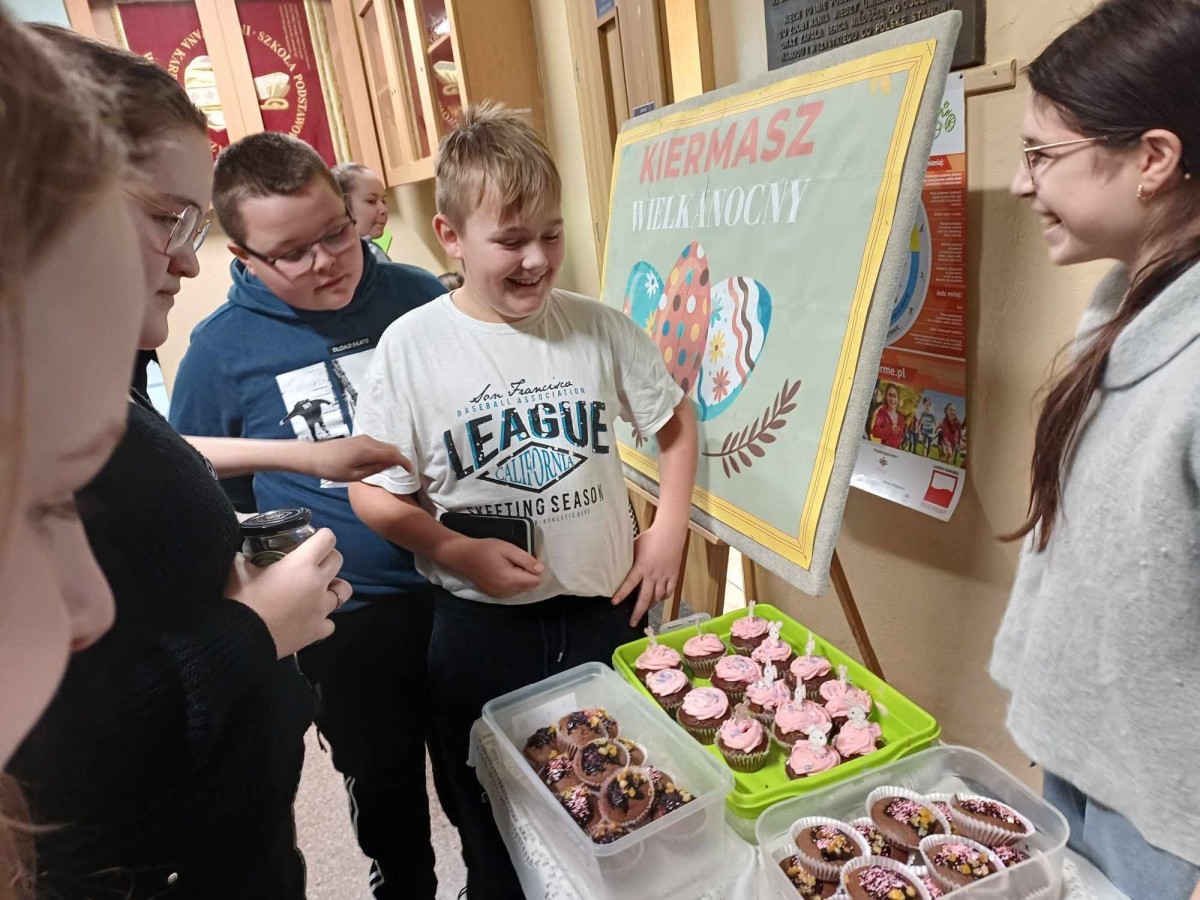 BEZPIECZEŃSTWO
IX 2023 – Bezpieczna droga do szkoły w klasie I
III 2024 – Bezpieczne dzieci w sieci/dzień bezpiecznego internetu
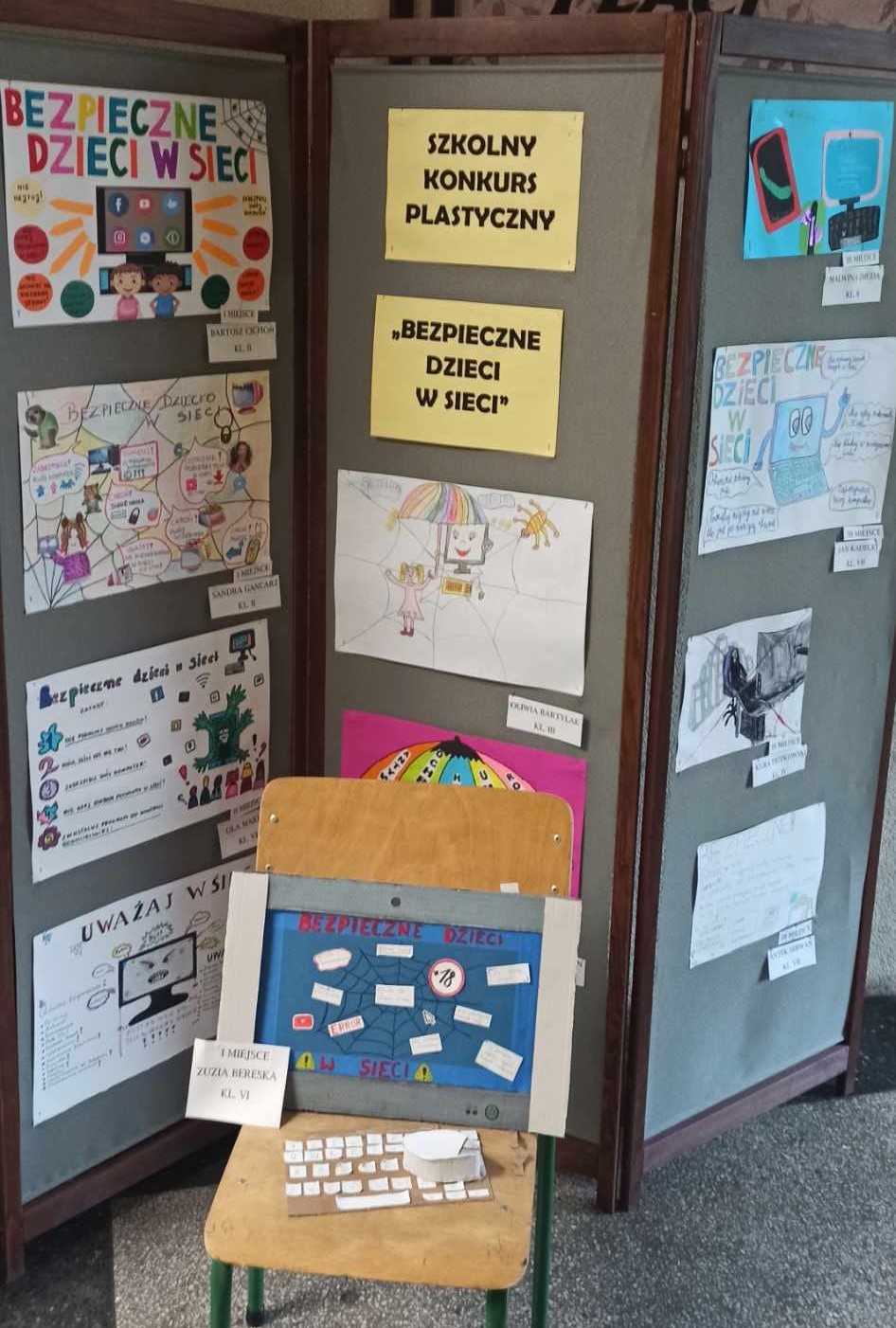 SKO
X 2023 – Uroczysta gala w Warszawie. Odebranie srebrnych odznak przez p. B. Guściorę i p. I. Skowron
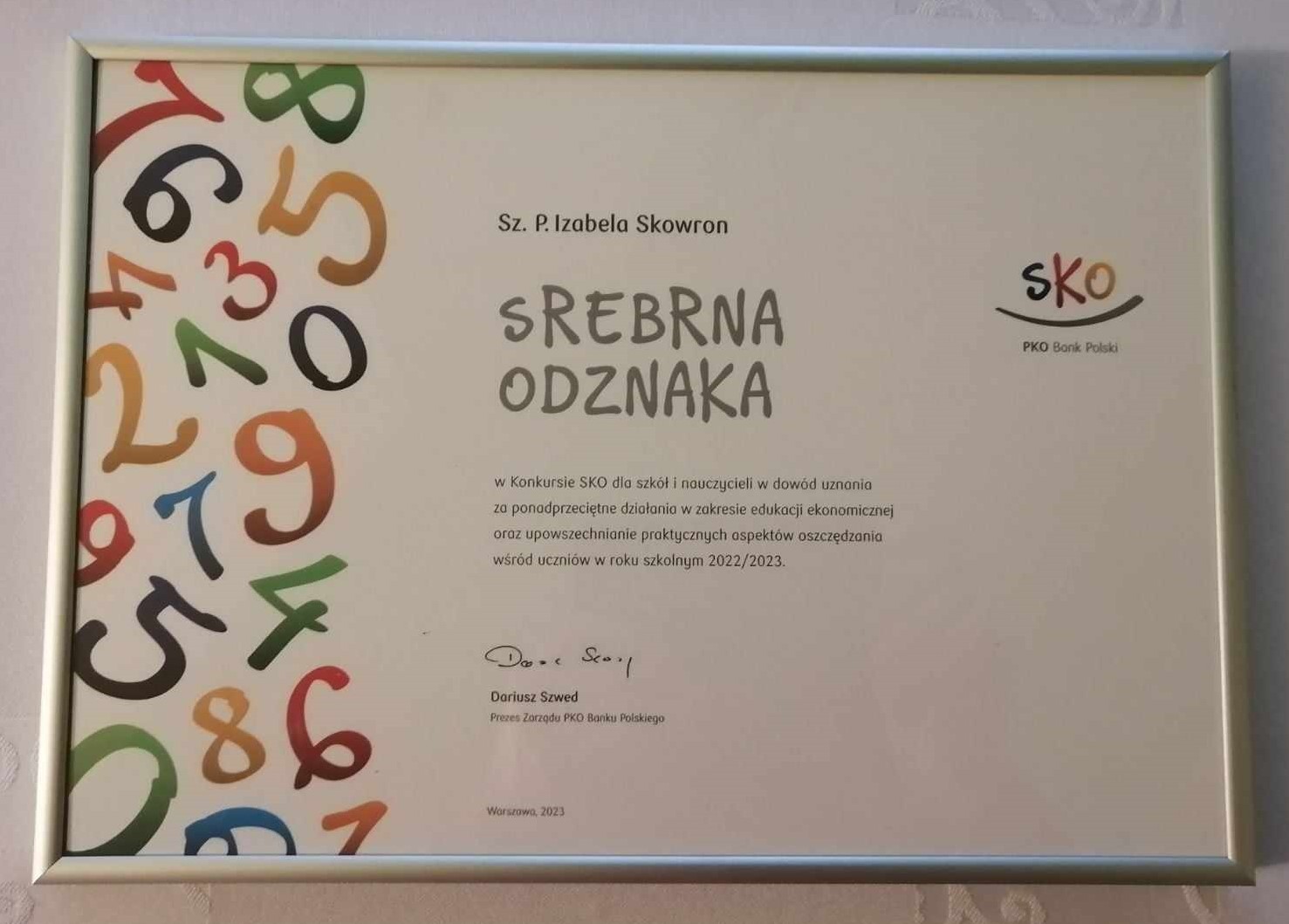 cd. - SKO
XI 2023 – konkursy SKO: techniczny Skarbonka i ogólnopolski fotograficzny Dary jesieni w napisie SKO
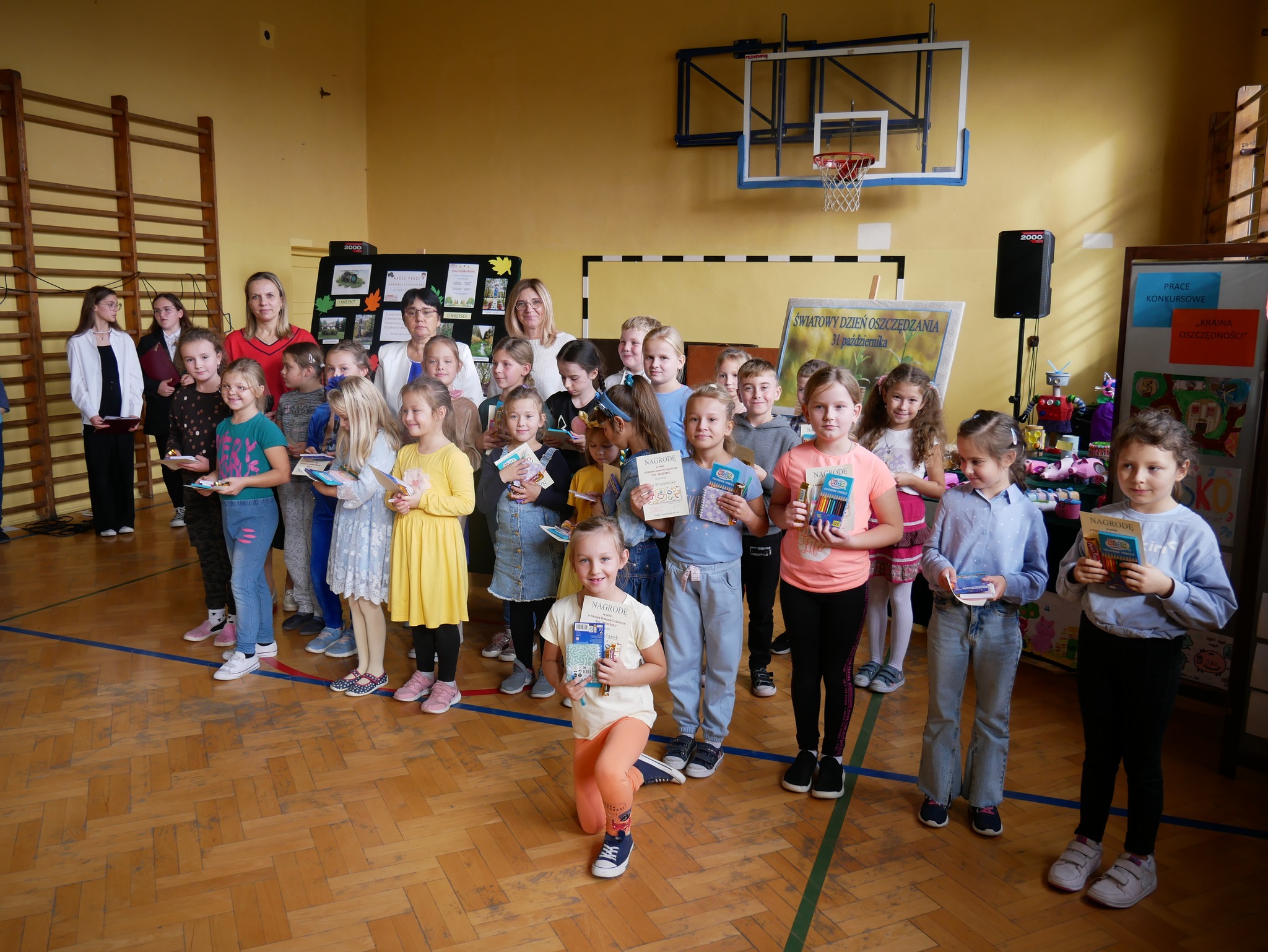 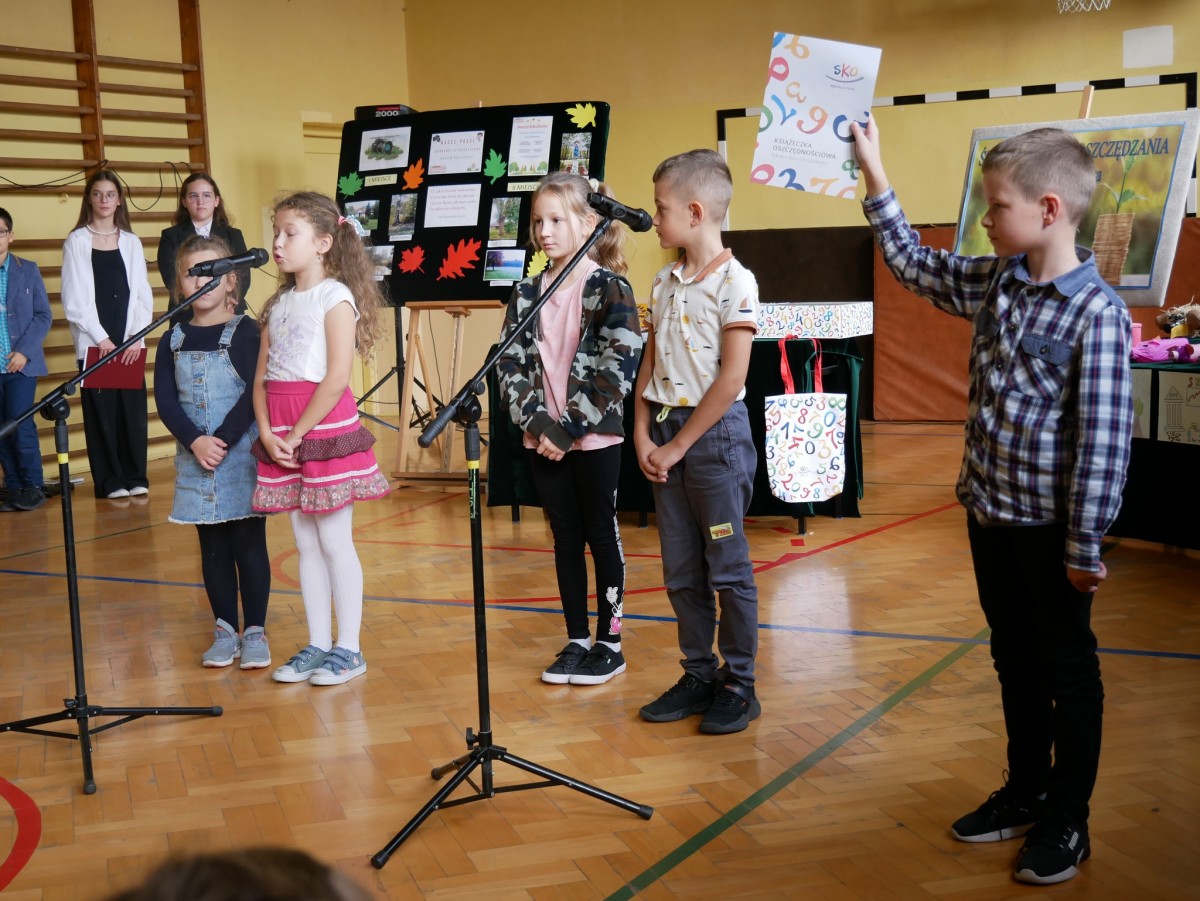 cd. - SKO
XI 2023 – Szkolny Tydzień Oszczędzania
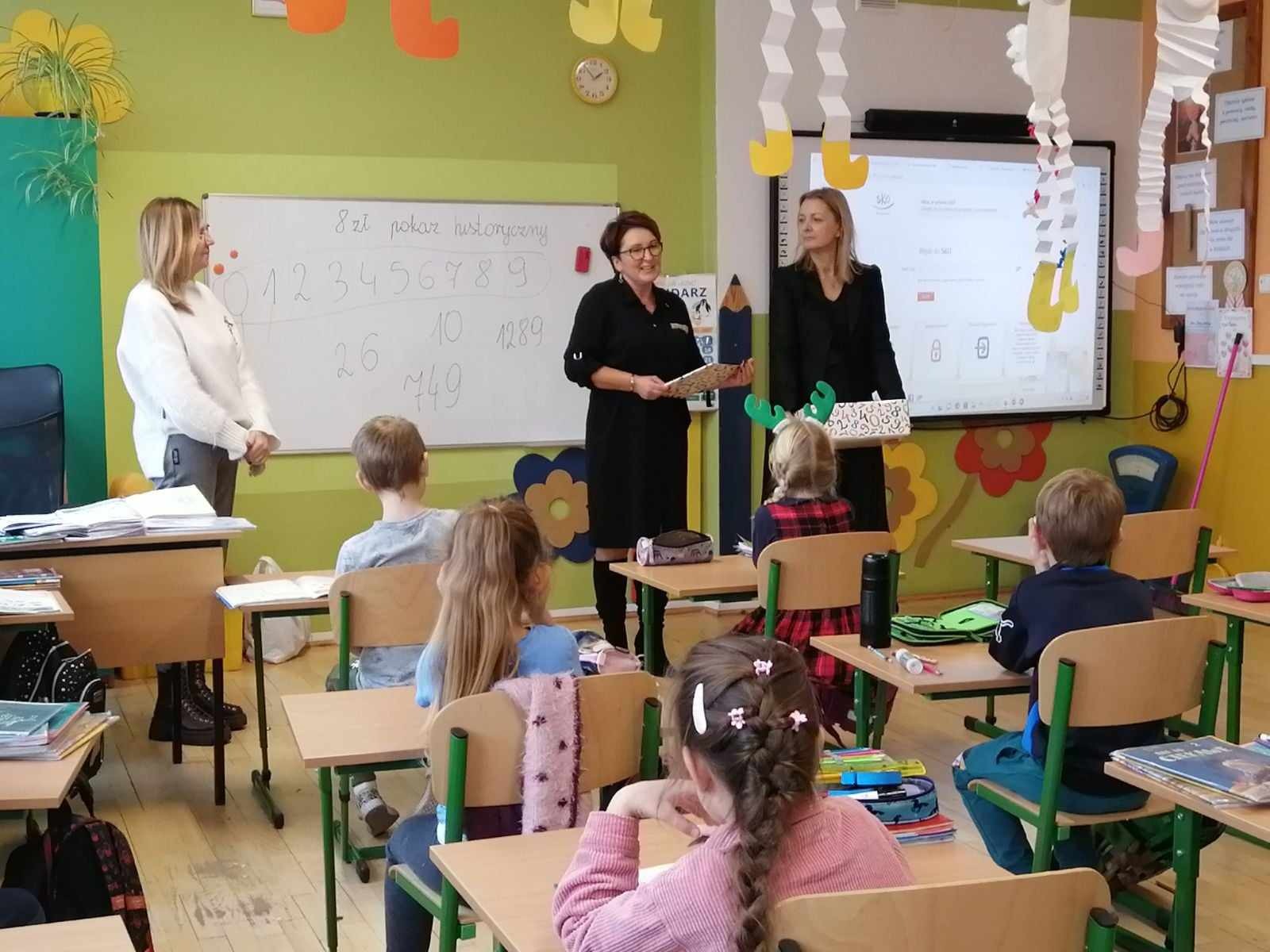 II miejsce w etapie regionalnym Konkursu SKO dla Szkół i Nauczycieli
cd. - SKO
VI 2024 - nagroda za całoroczną, aktywną pracę uczniów w SKO. Śladami Królowej Jadwigi. Wizyta w Banku PKO Tarnobrzeg
I 2024 - Ogólnopolski konkurs plastyczno – techniczny „Świąteczna choinka z motywem SKO” zorganizowany przez Szkolną Kasę Oszczędności przy Szkole Podstawowej nr 17 w Rzeszowie. 10 uczniów z naszej szkoły zajęło miejsca I i II
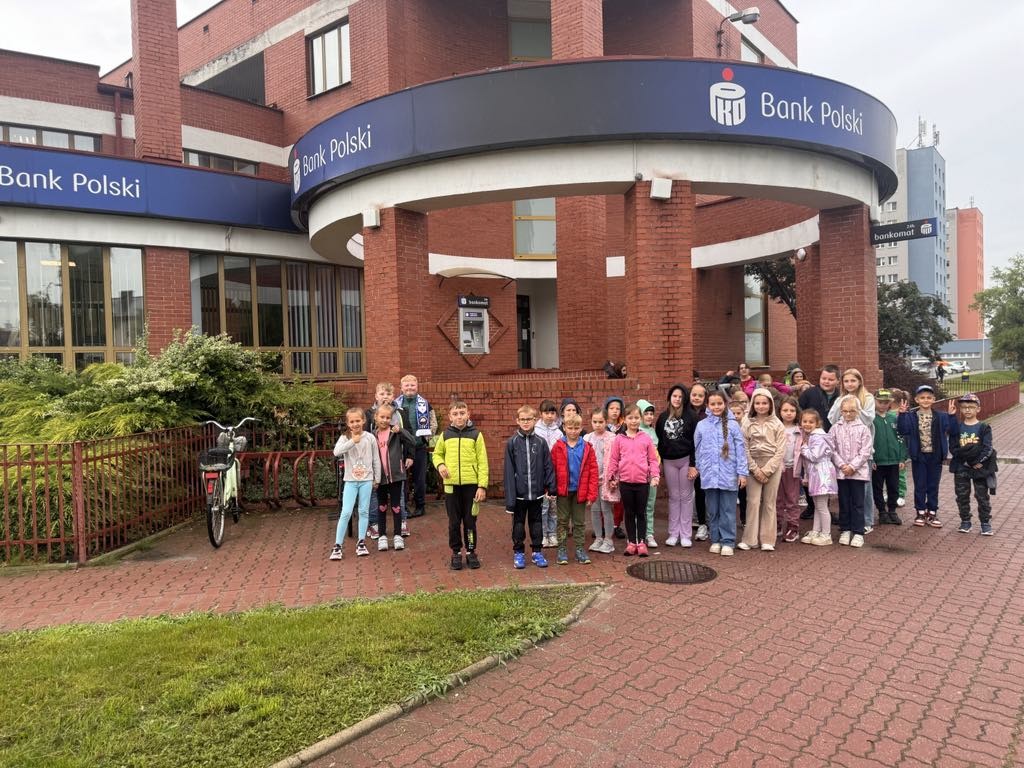 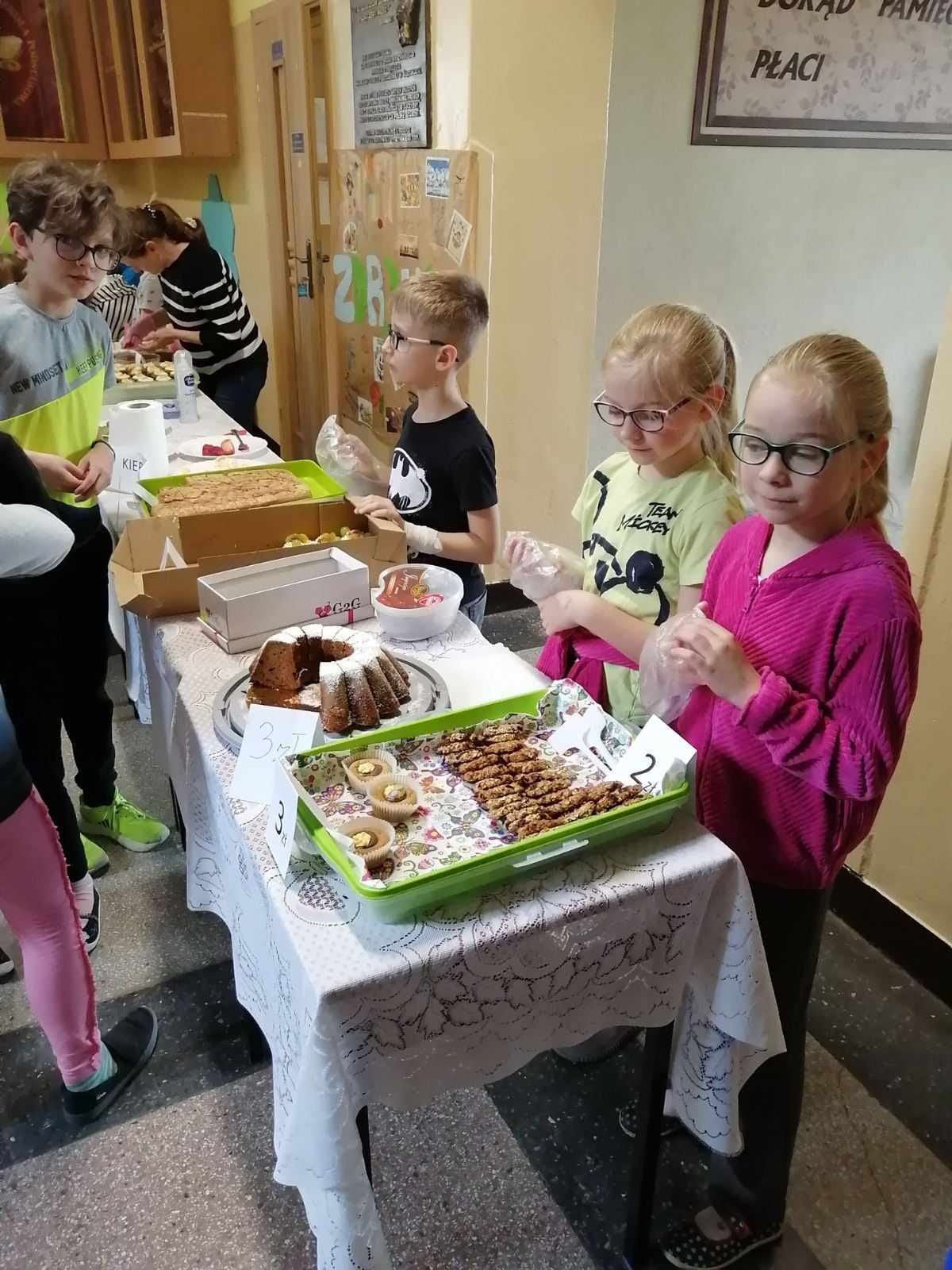 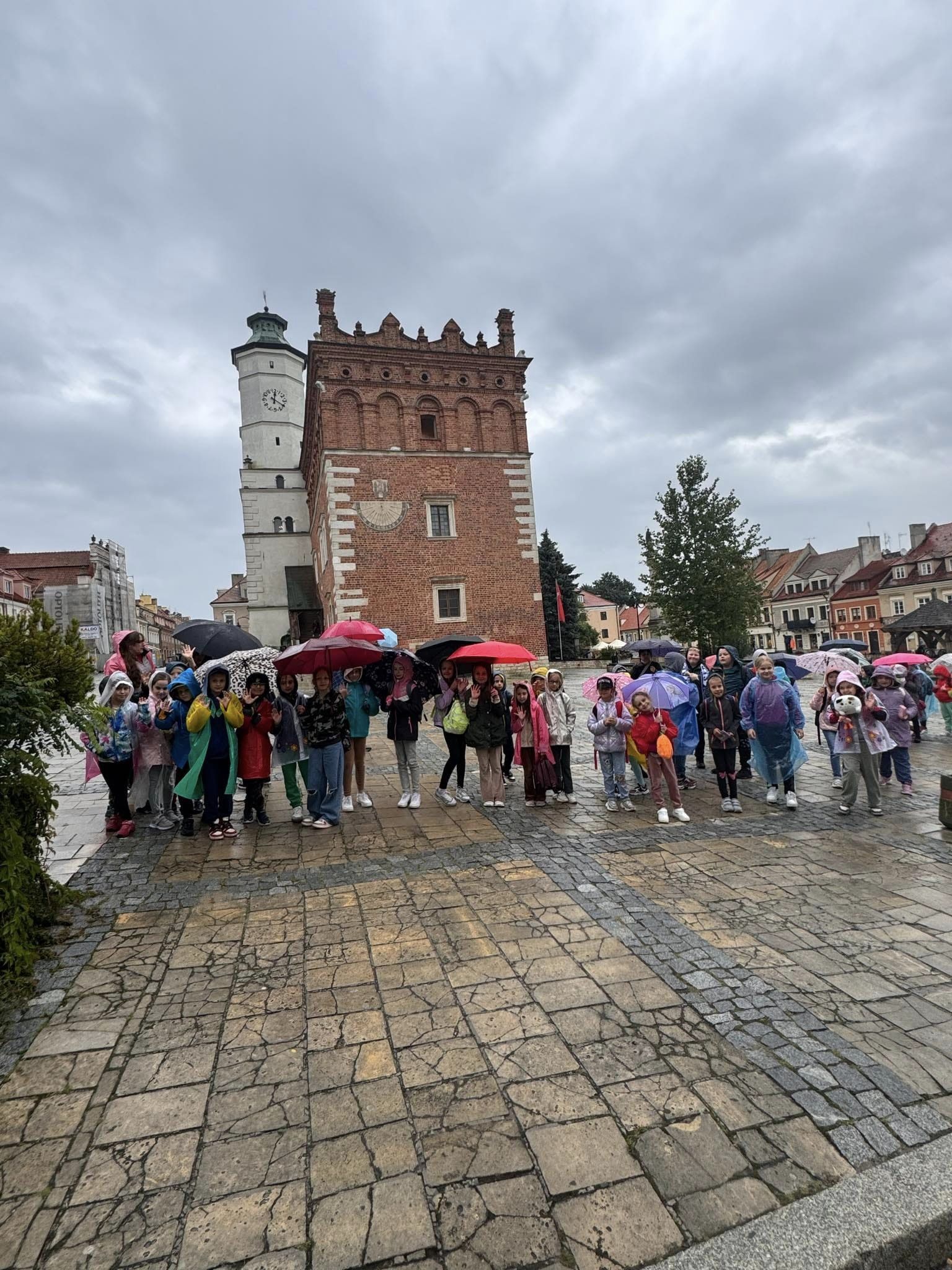 IV 2024 – kiermasz zdrowej żywności jako promocja zdrowego stylu życia
PROJEKTY EDUKACYJNE, RZĄDOWE, UNIJNE
X 2023 – projekt w kl II w j. angielskim –
 moja miejscowość
XI 2023 – Ogólnopolski projekt w kl I – Natalka i Antek w świecie matematyki
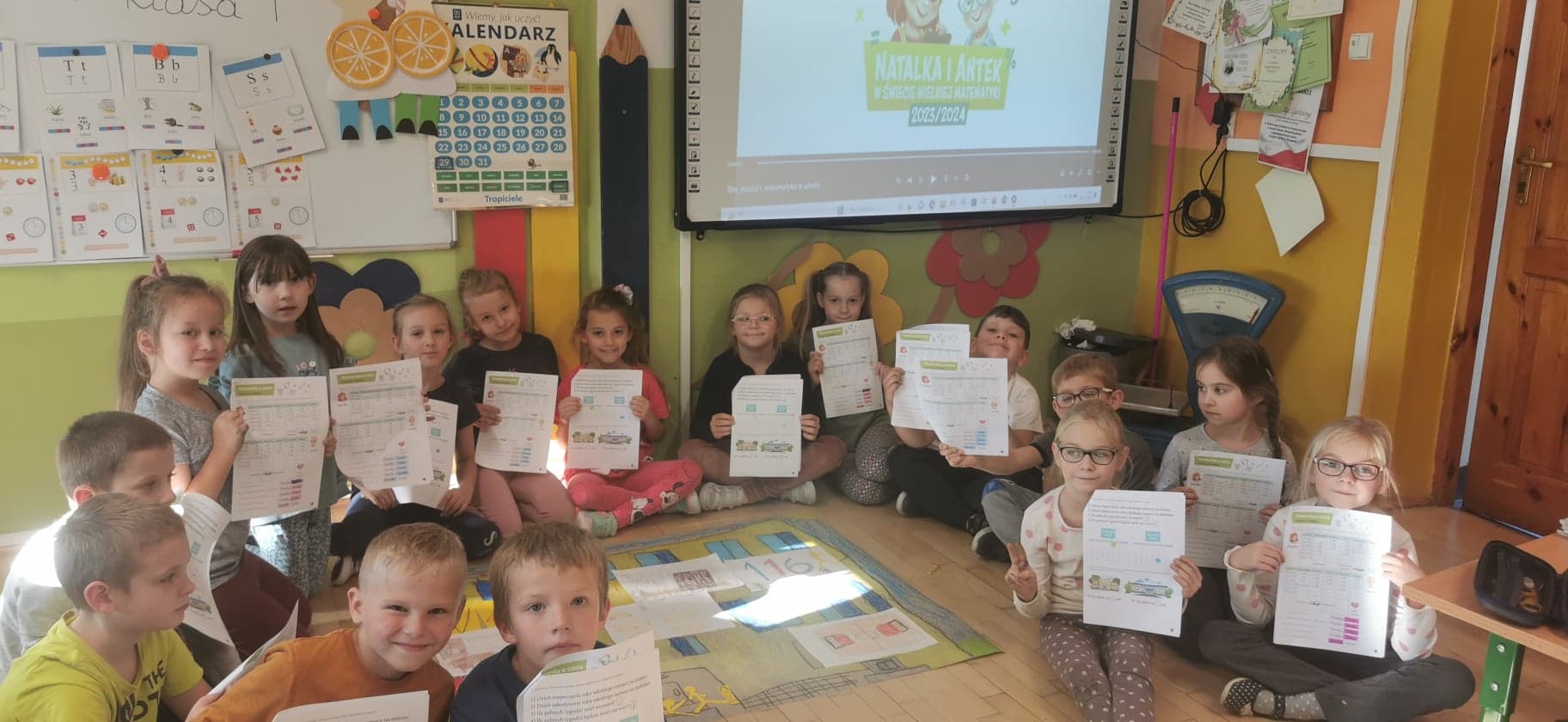 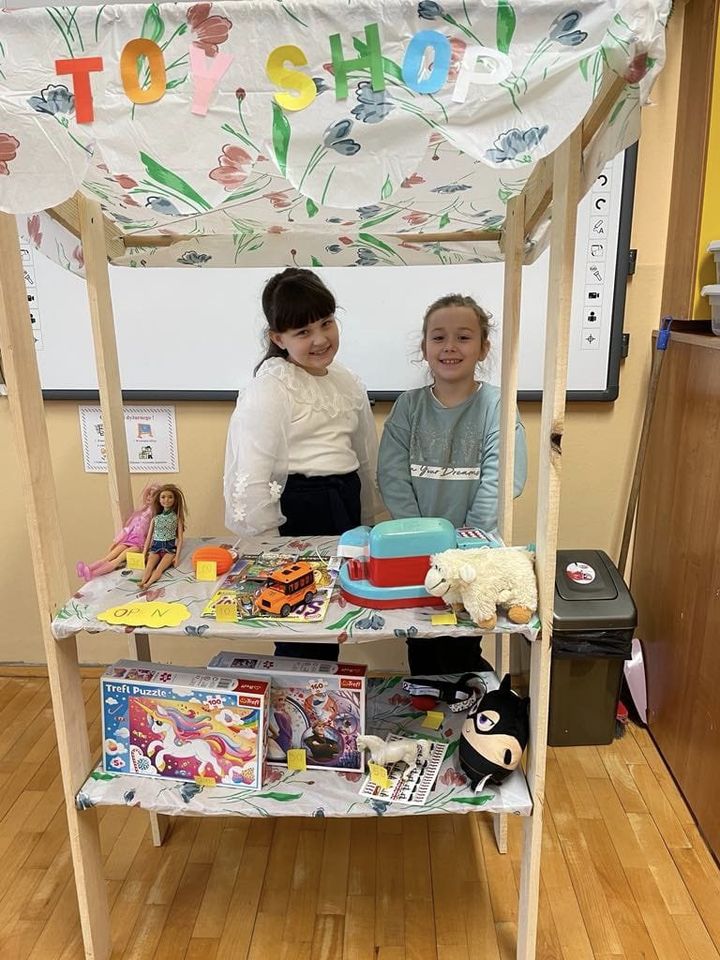 III 2024 – projekt językowy „Na zakupach” – kl II
IV 2024 – projekt w kl I – matematyka w prognozie pogody
cd. – projekty….
III 2024 – projekt kl I - zastosowanie matematyki w budowaniu klocków
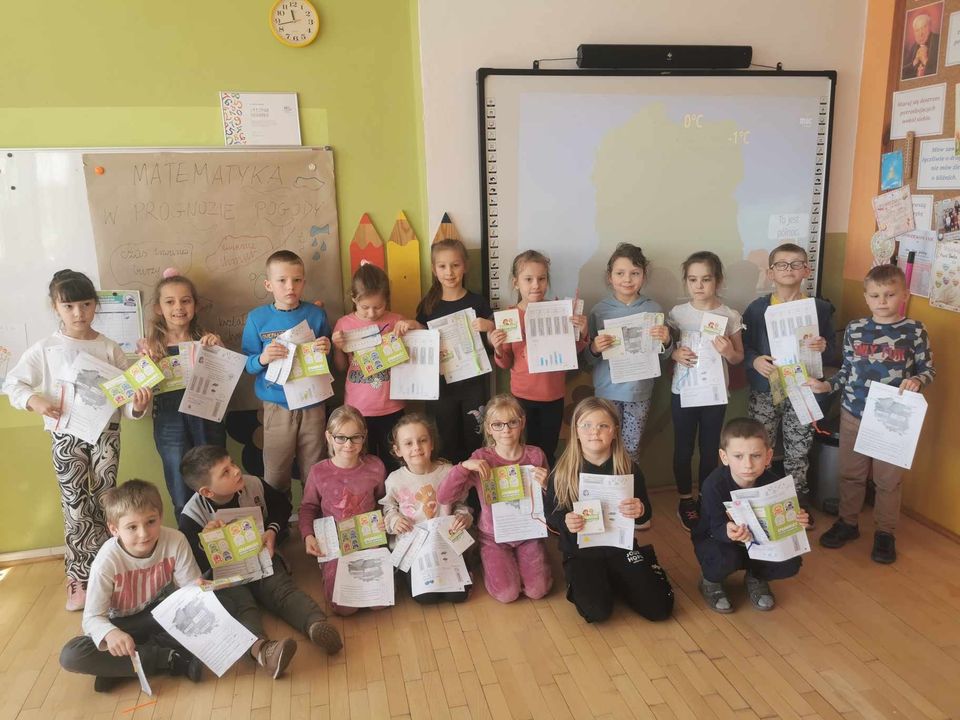 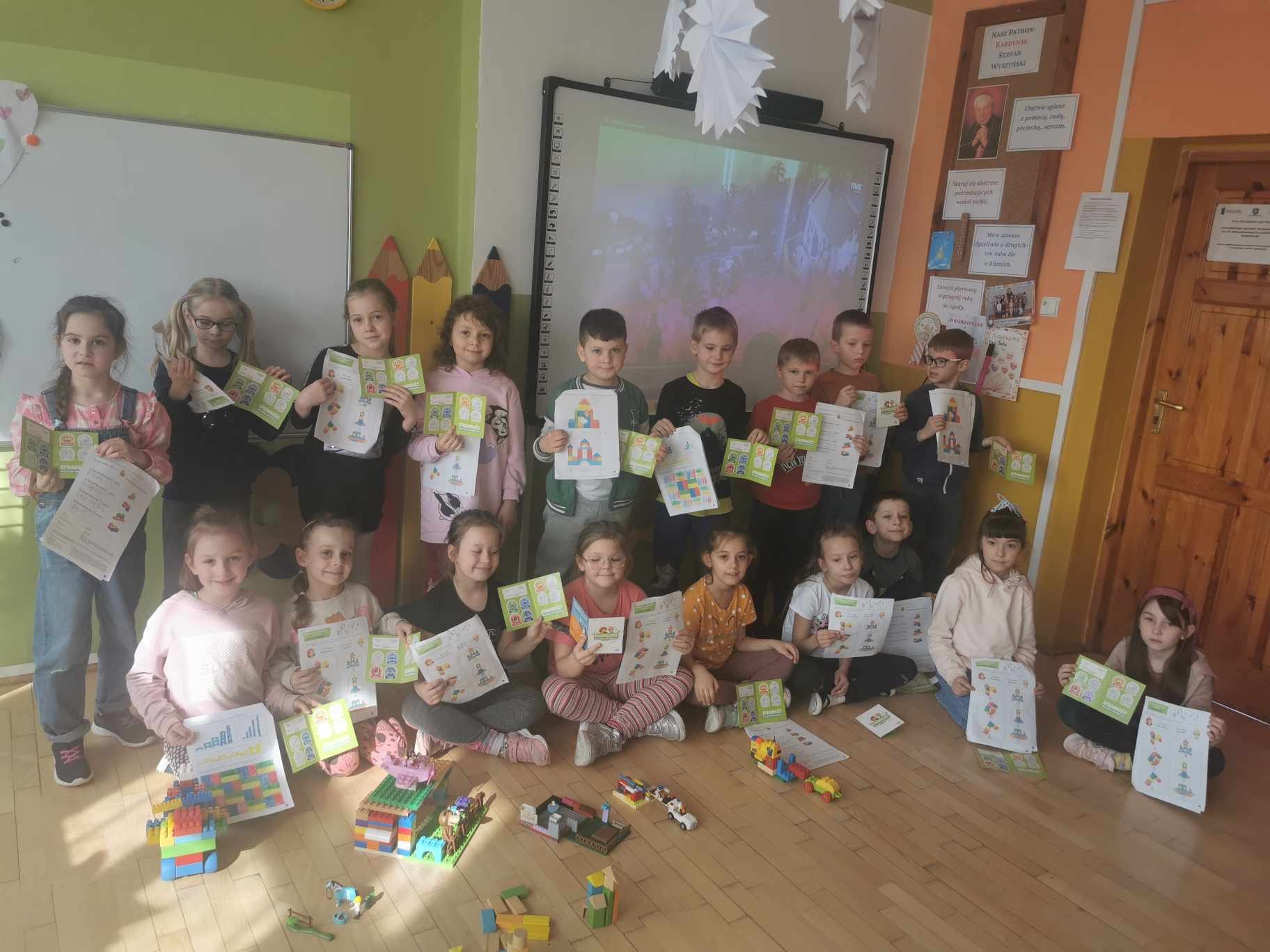 cd. Programy….
Projekt „Akademia Krasnoludków” realizowany jest ze środków programu regionalnego Fundusze Europejskie dla Podkarpacia 2021-2027, Priorytet 7 Działanie 7.11 Edukacja Przedszkolna.
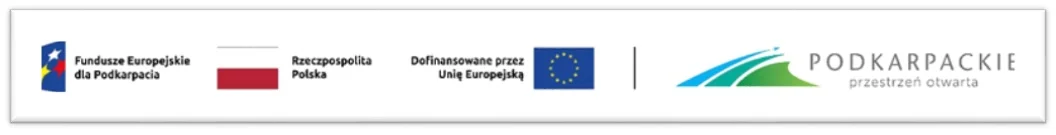 Wyposażenie sali przedszkolnej w nowe meble
Salka terapeutyczna
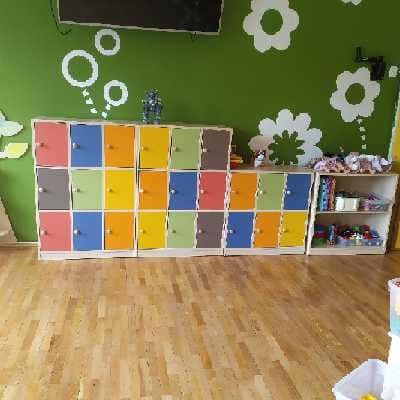 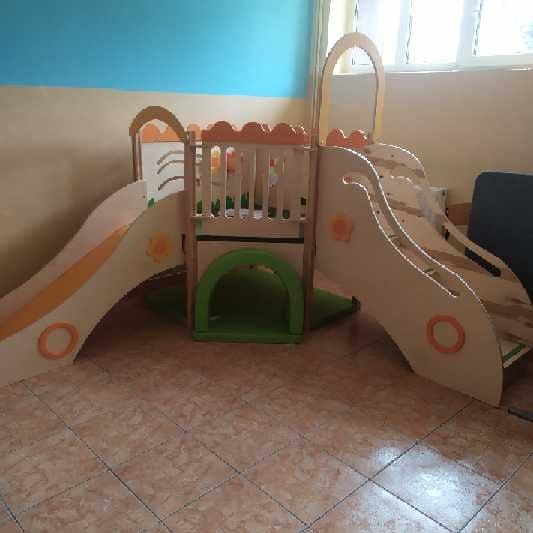 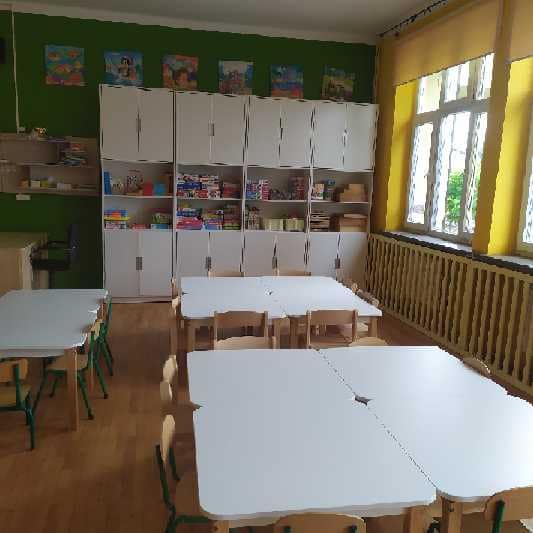 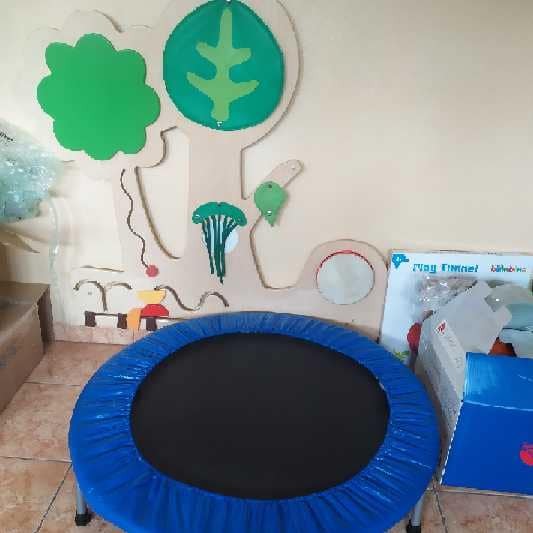 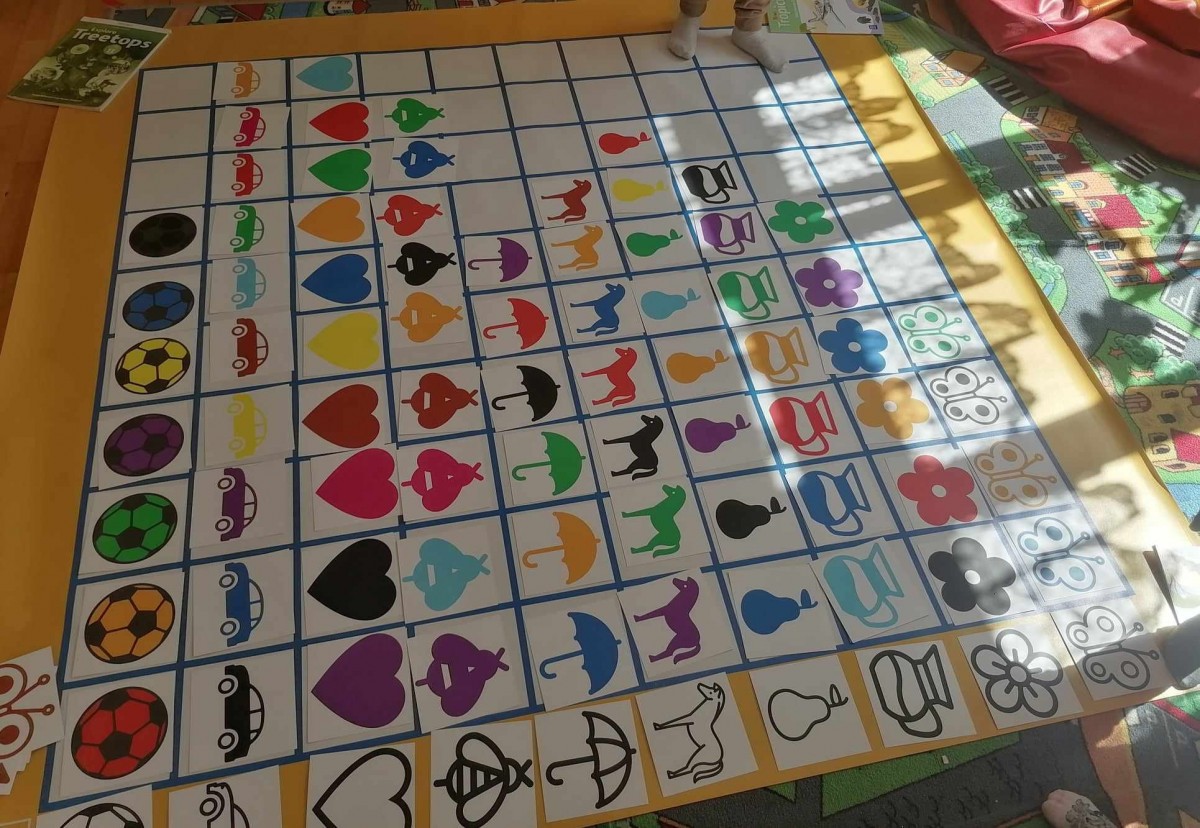 cd. - programy
Zajęcia z gimnastyki korekcyjnej i terapii pedag z elementami integracji sensorycznej w ramach projektu Akademia Krasnoludków
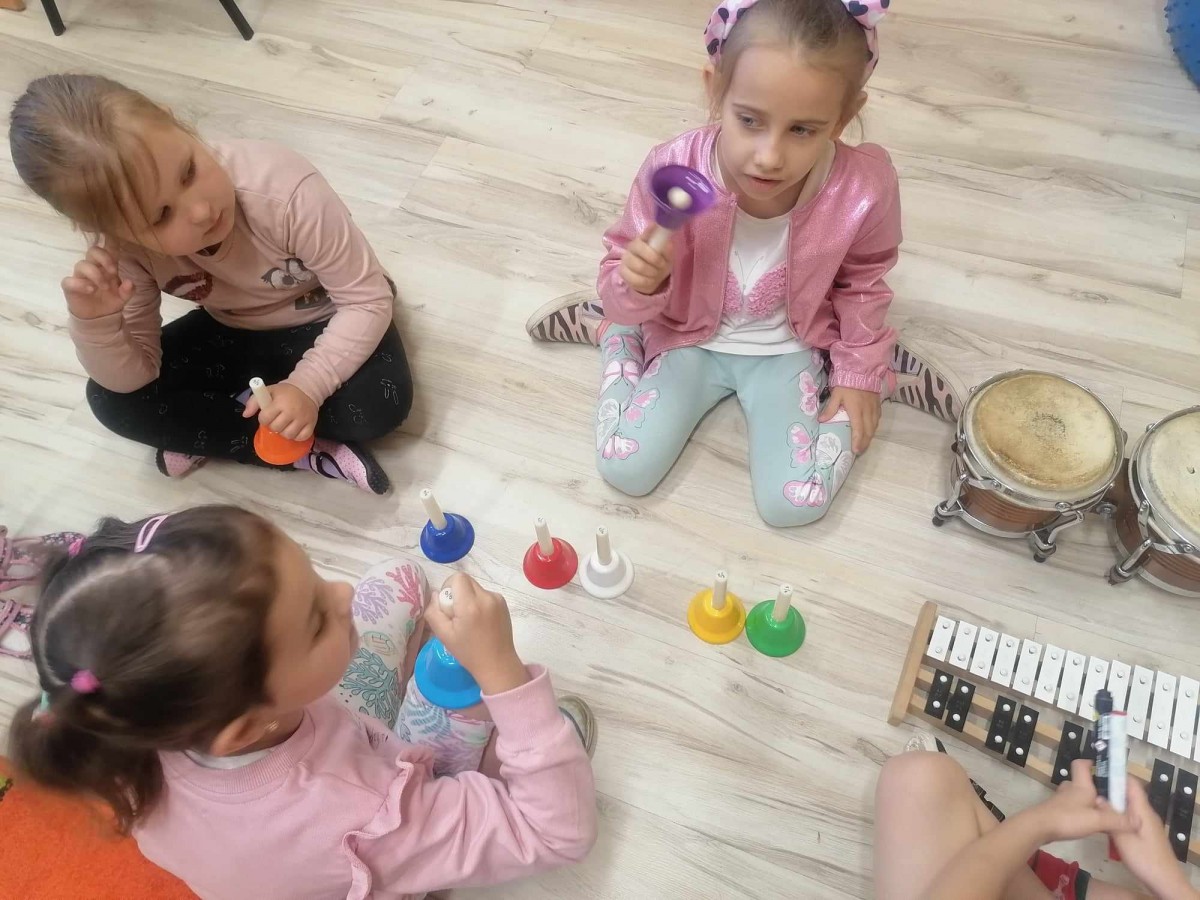 cd. – programy
W związku z naborem wniosków do programu Fenix Szkołom 2023/2024 nasza szkoła przystąpiła do konkursu organizowanego przez Firmę Fenix Metals edycja 2023/2024. Nagroda finansowa na modernizację pracowni komputerowej w kwocie 50 000 zł została przyznana Zespołowi Szkolno-Przedszkolnemu w Ślęzakach.
cd. – programy…
Podziękowanie dla Prezesa Firmy Fenix
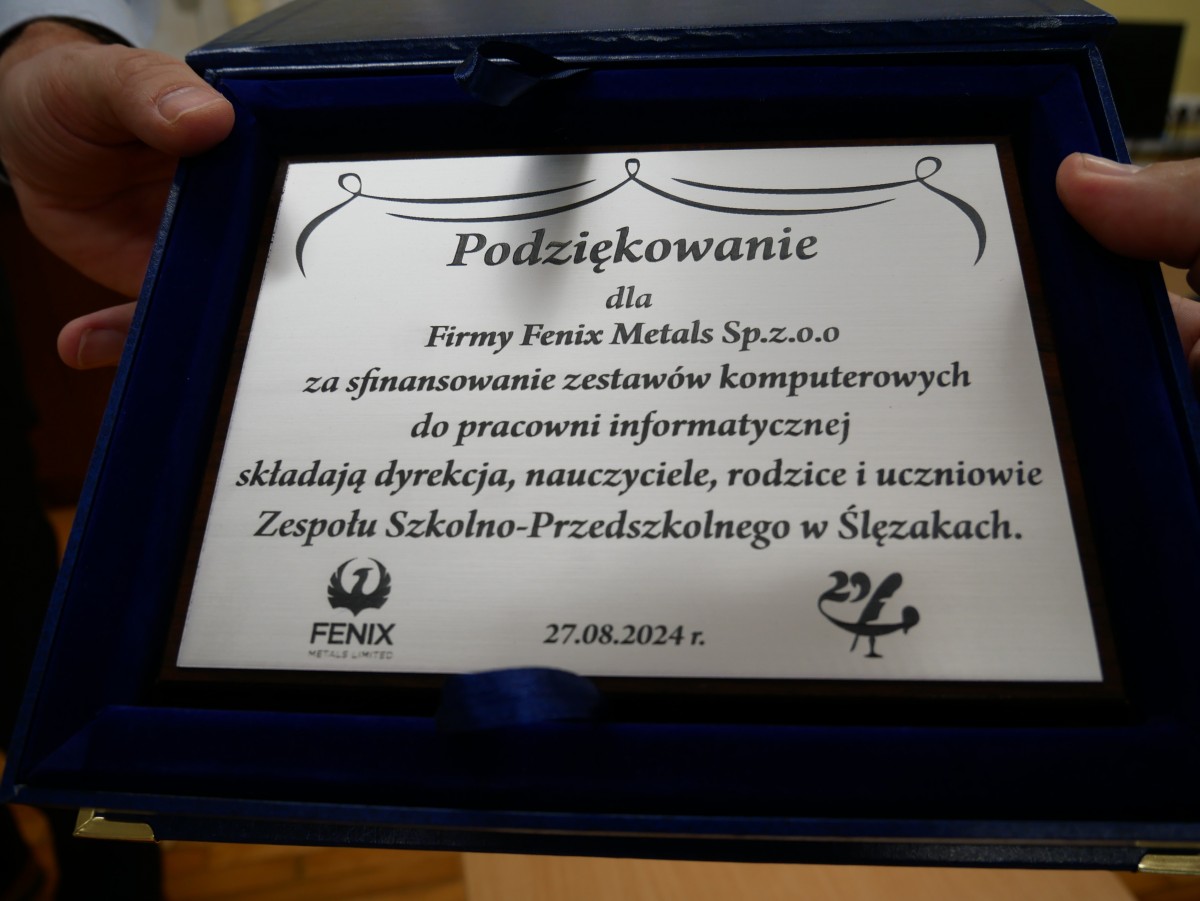 Pracownia na 20 stanowisk komputerowych: monitory, komputery, klawiatury, myszki, zestawy słuchawkowe. 20 nowych krzesełek, odremontowane stoliki
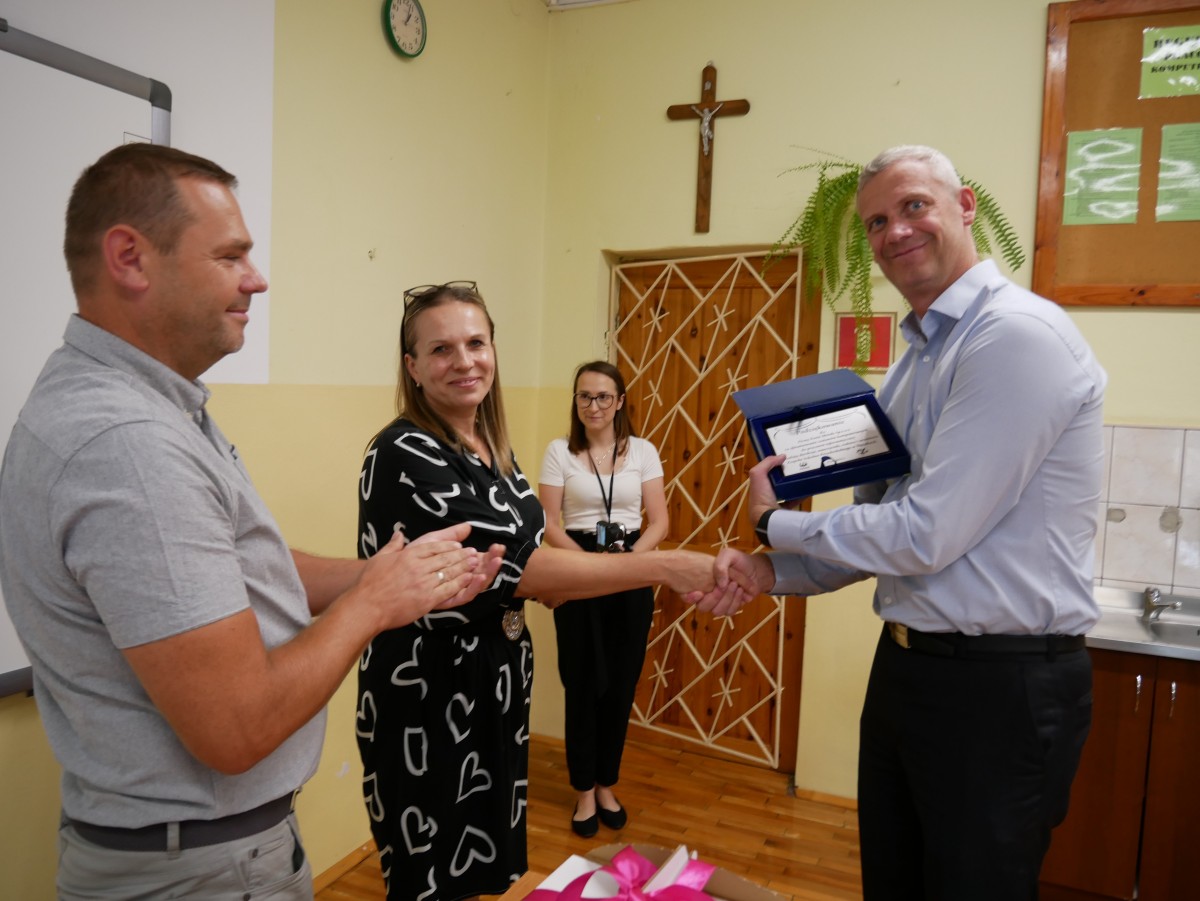 KONKURSY SZKOLNE
III 2024 – Uroki zimy – konkurs fotograficzny
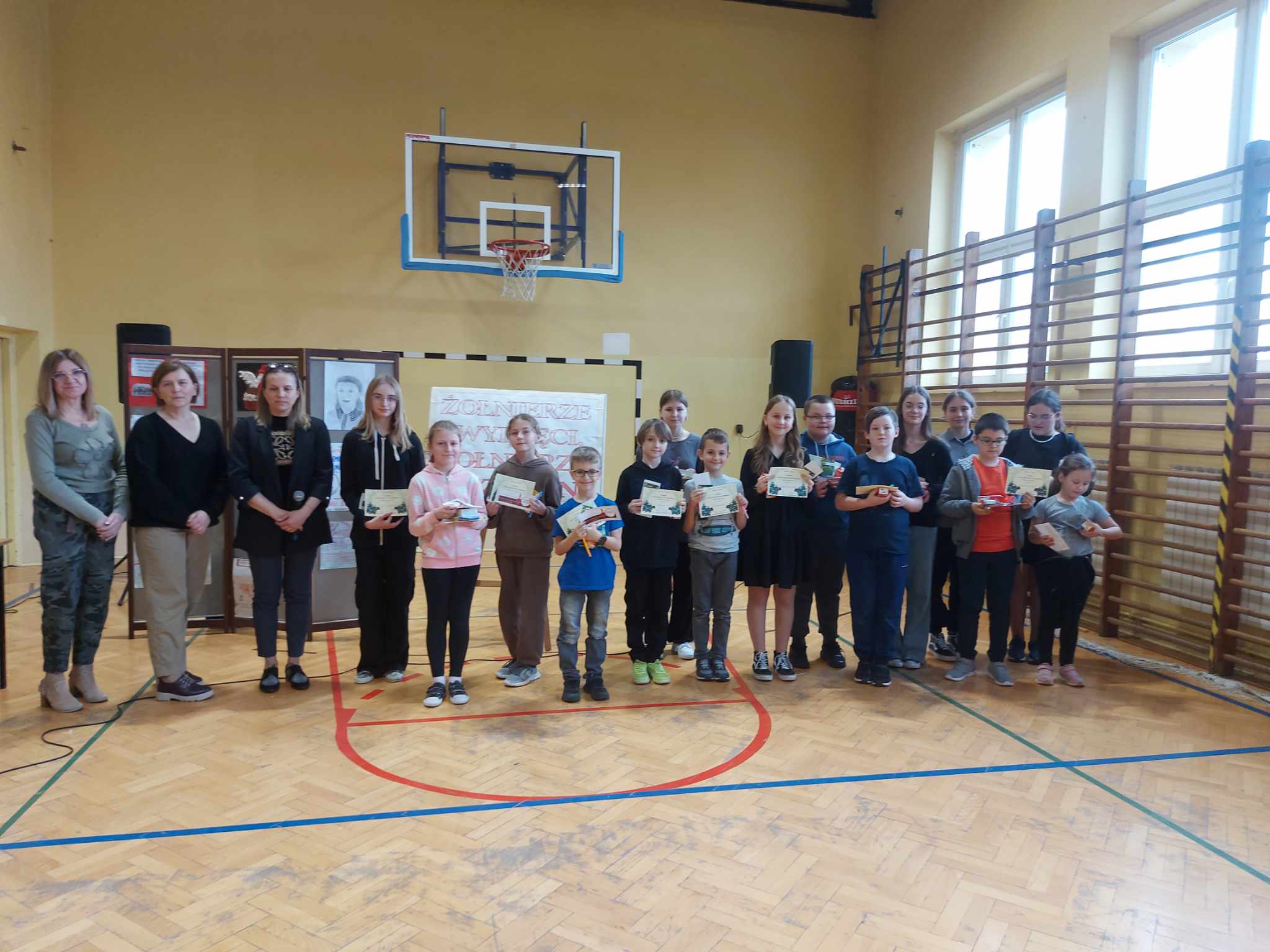 XI 2023 – Jesień w poezji w kl II – konkurs recytatorski
III 2024 – konkurs recytatorski w kl. II „Wiosna ach to ty”
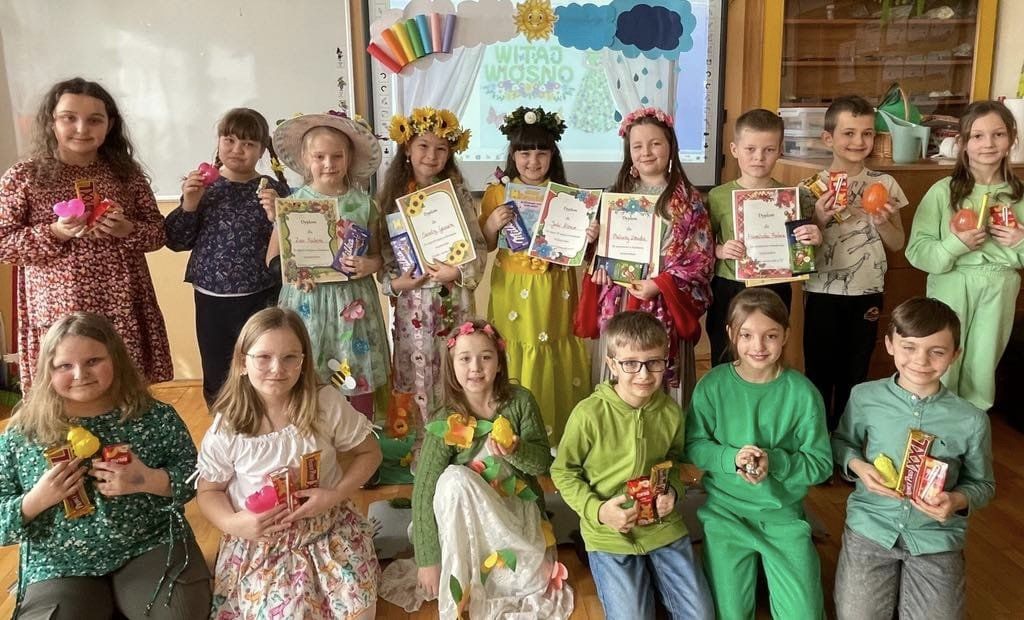 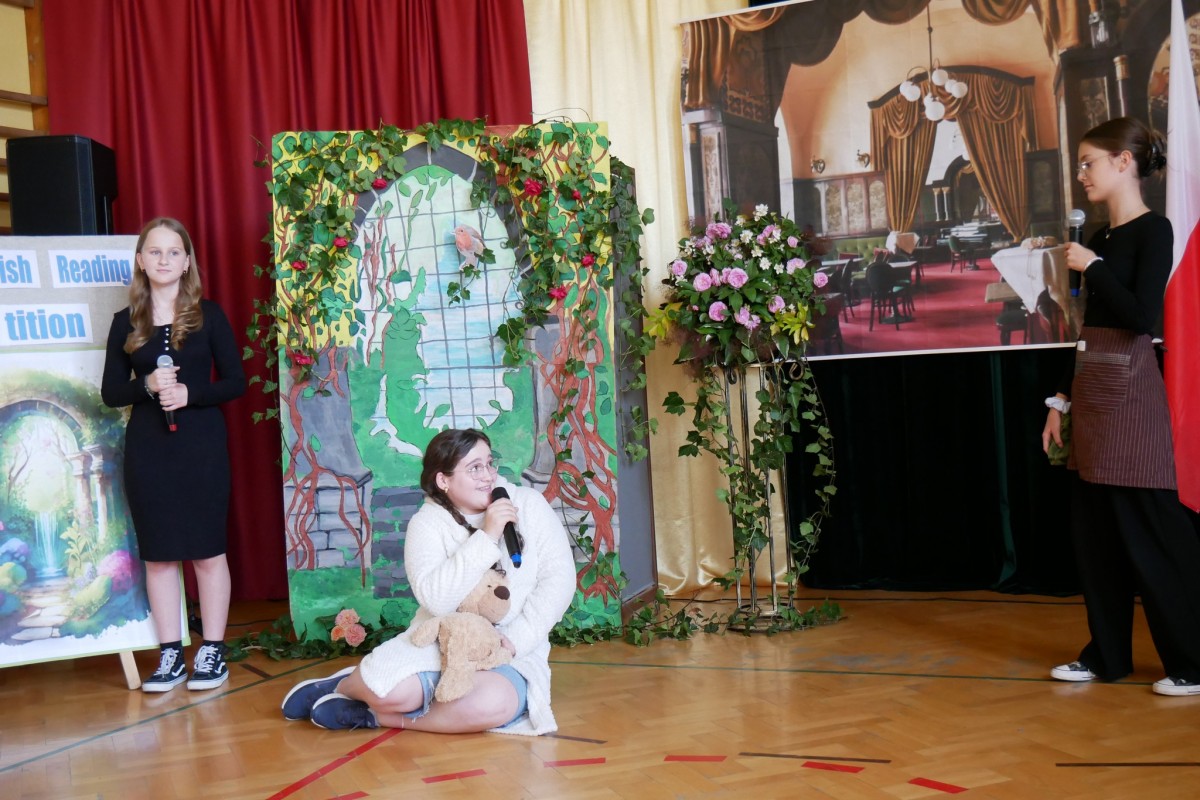 cd. – konkursy szkolne
V 2024 – konkurs pięknego czytania po angielsku
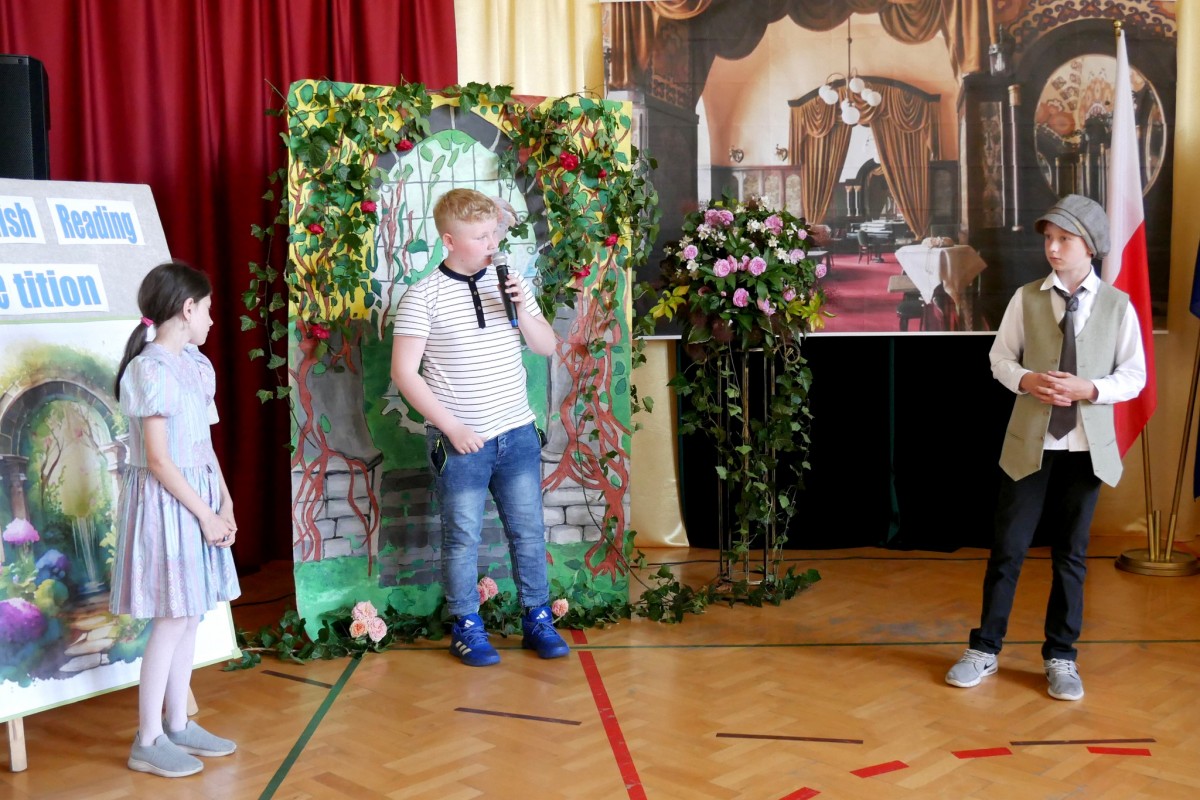 KONKURSY GMINNE
I miejsce zespołu muzycznego
XI 2023 - II miejsce dzieci przedszkolnych. Wola Baranowska
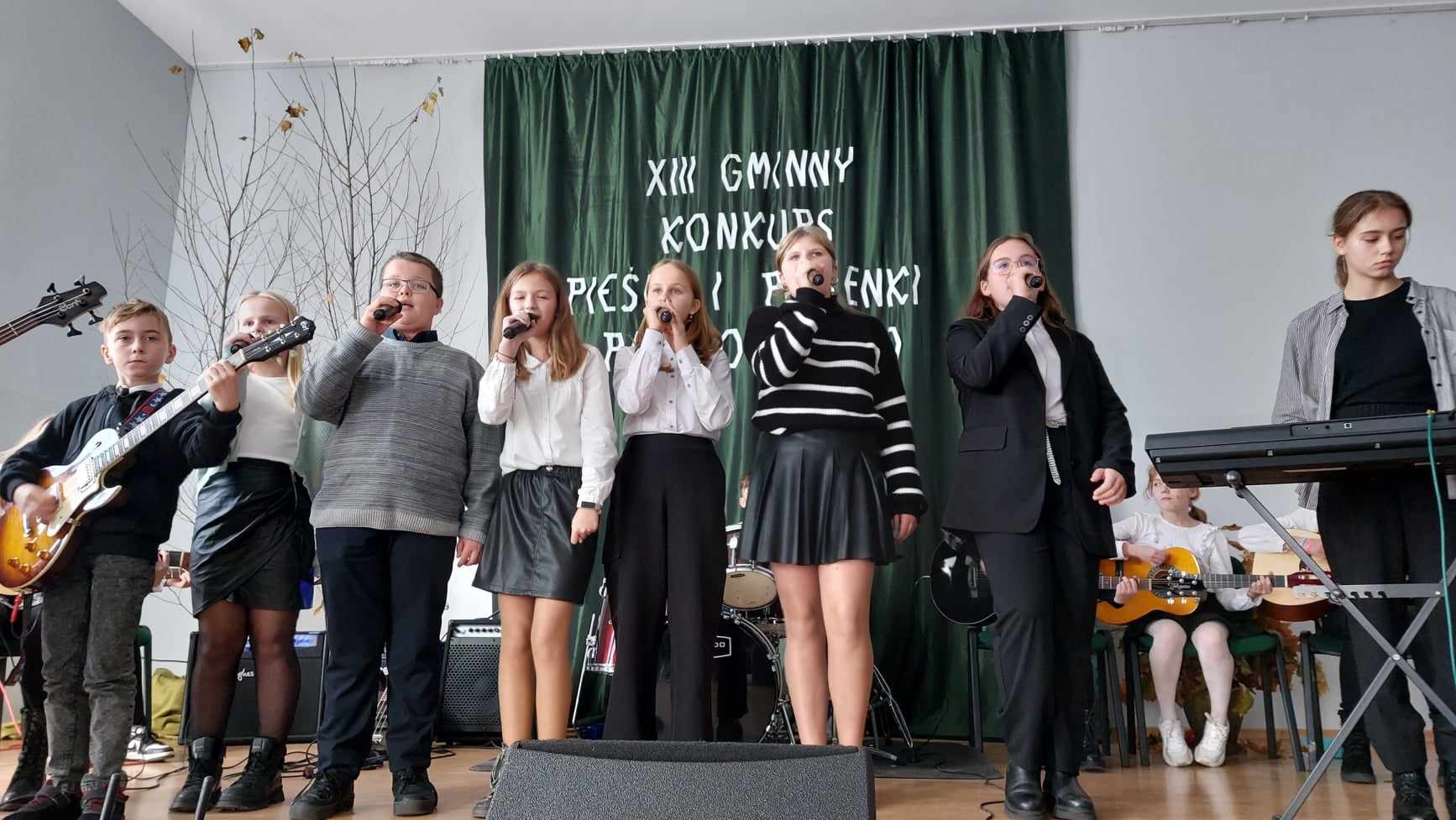 cd. – konkursy gminne
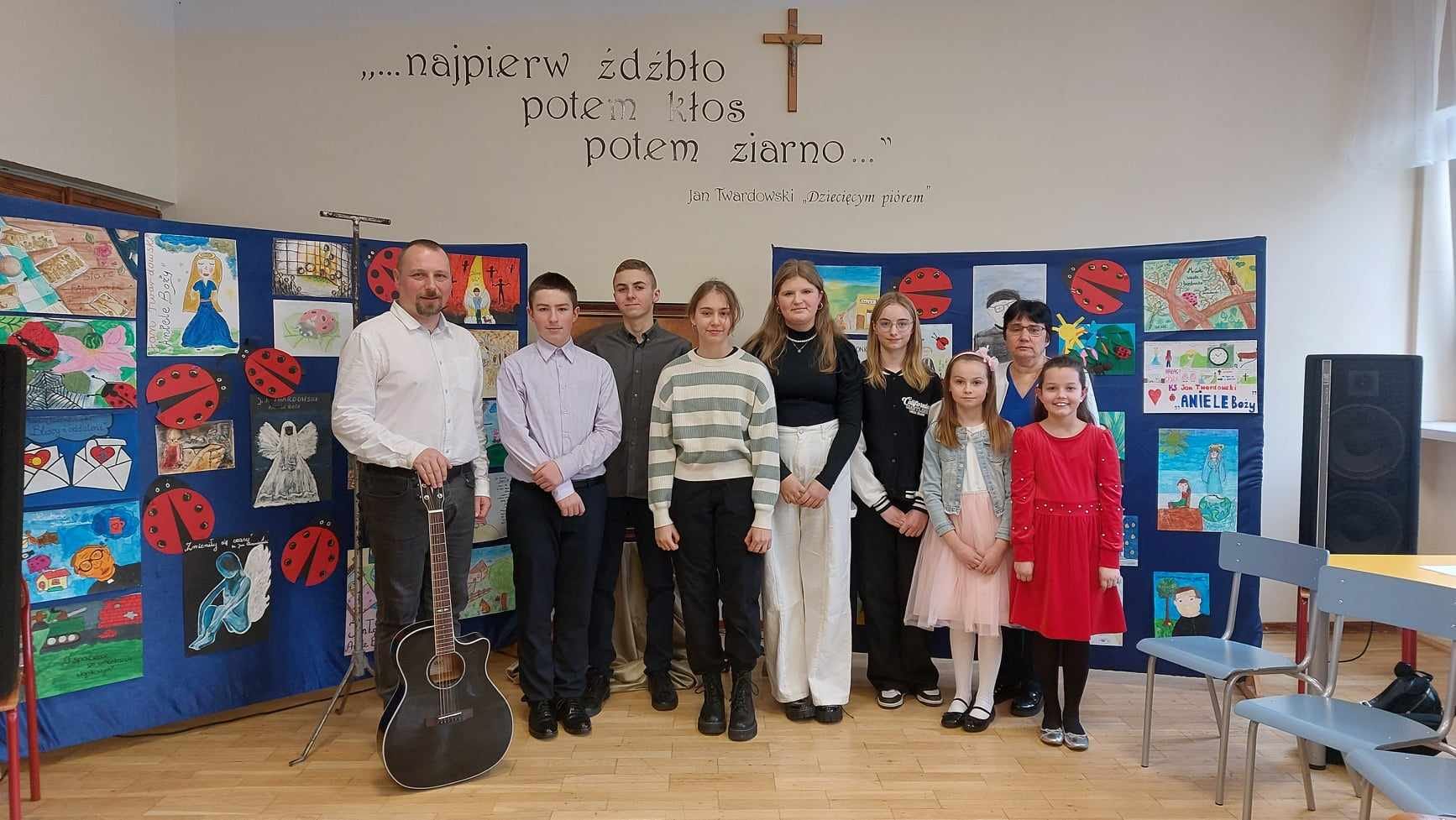 XI 2023 – dwa I miejsca i 2 II miejsca
XII 2023 – mikołajkowy turniej piłki nożnej w Woli Bar. IV m.
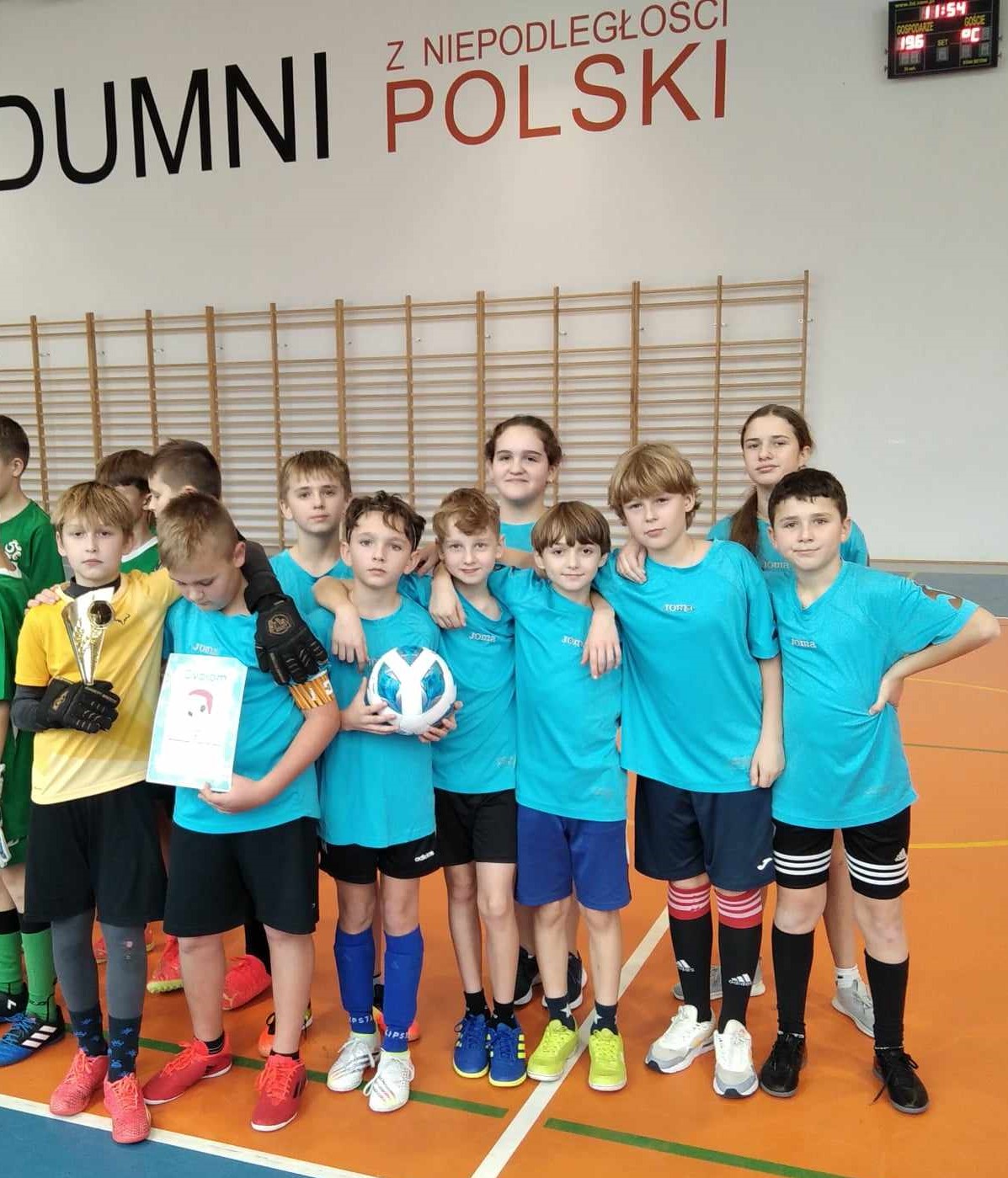 I 2024 – Ks. Jan od biedronki – konkurs gminny w szkole w Baranowie Sand. Trzy I miejsca i jedno II
cd. – konkursy gminne
IV 2024 – gminny konkurs o żywności i żywieniu 
w Skopaniu. III miejsce naszych uczennic
IV 2024 - eliminacje gminne Ogólnopolskiego 
Turnieju Wiedzy Pożarniczej pt. "Młodzież Zapobiega Pożarom„ 
I i III miejsce naszych uczennic
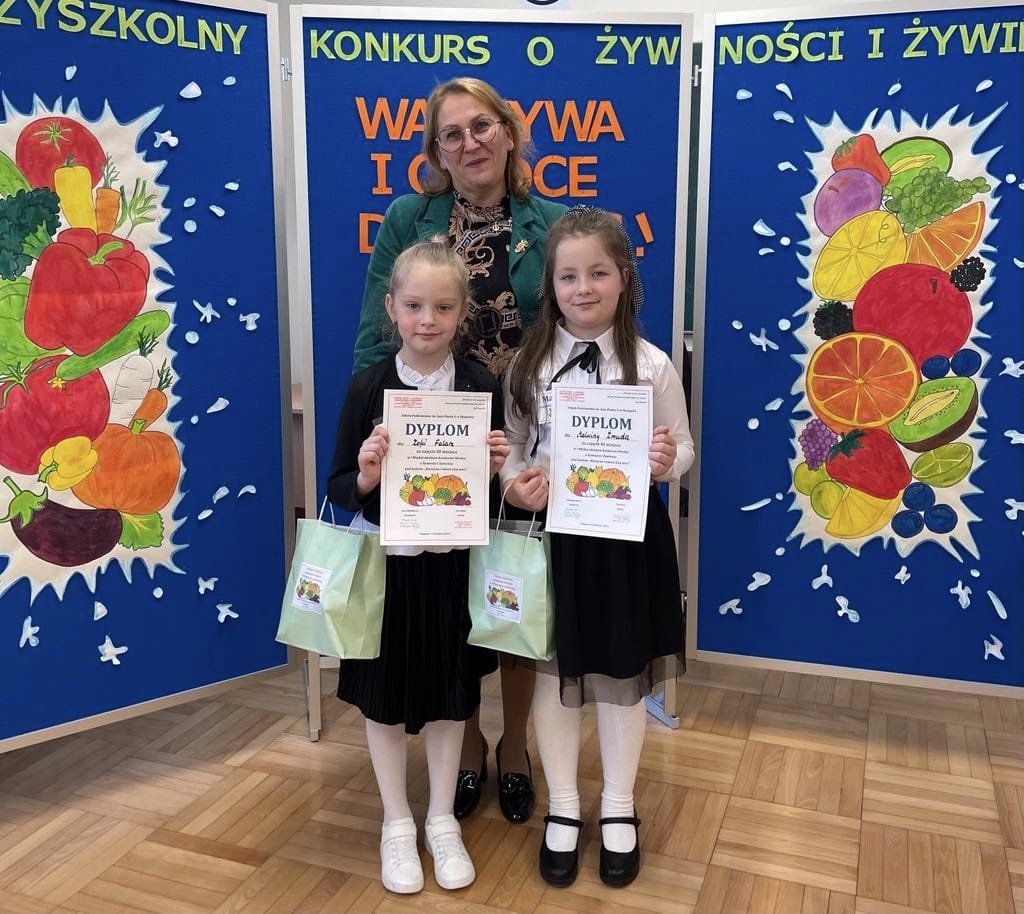 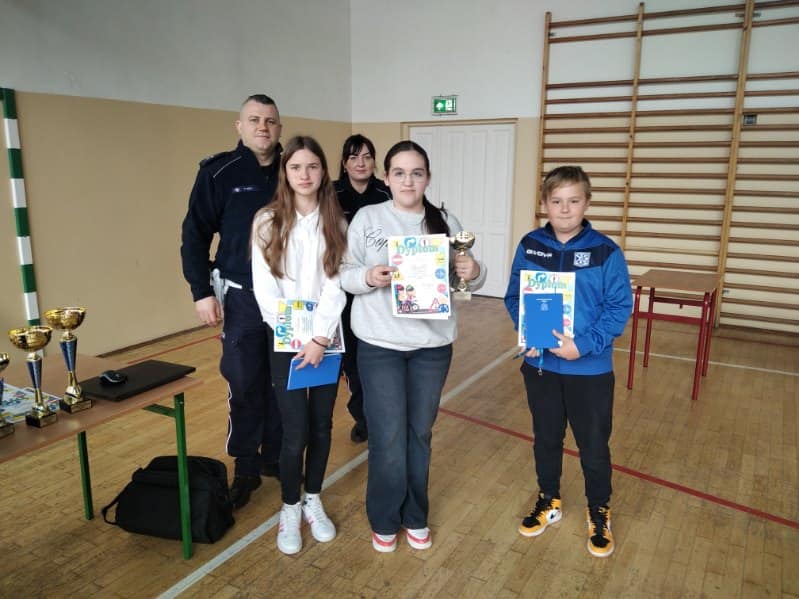 IV 2024 - Ogólnopolski Turniej Wiedzy o Ruchu Drogowym na szczeblu gminnym. IV m.
cd. – konkursy gminne
V 2024 - XVI Gminny Konkurs Przyrodniczo-Ekologiczny, pod hasłem "Przyroda wokół nas".
XXIII Gminny Konkurs Piosenki i Poezji Ekologicznej w Baranowie Sand. III m zespołu muzycznego
V 2024 - konkurs pt. "Wiosna z matematyką„ w Skopaniu. II m.
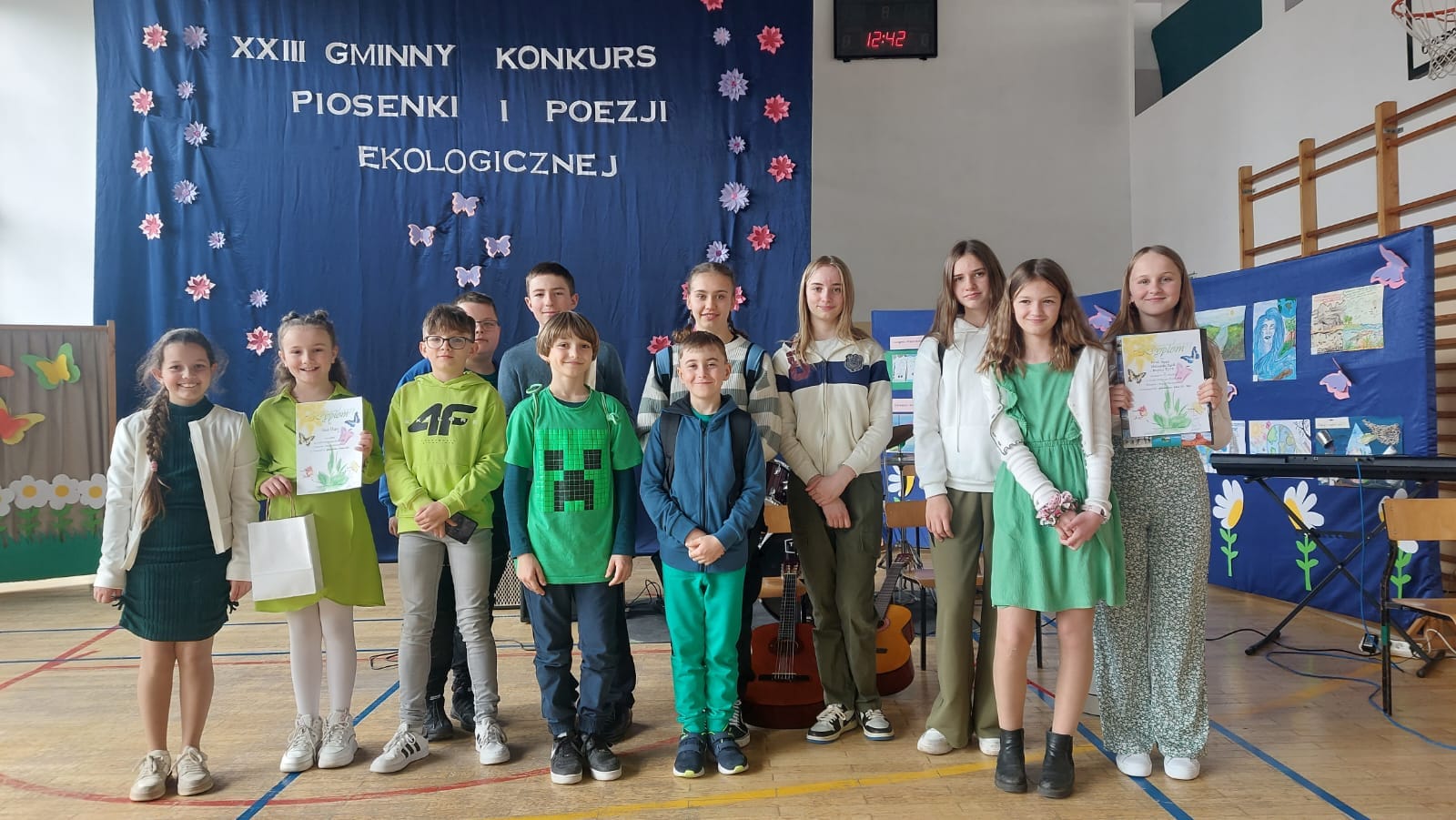 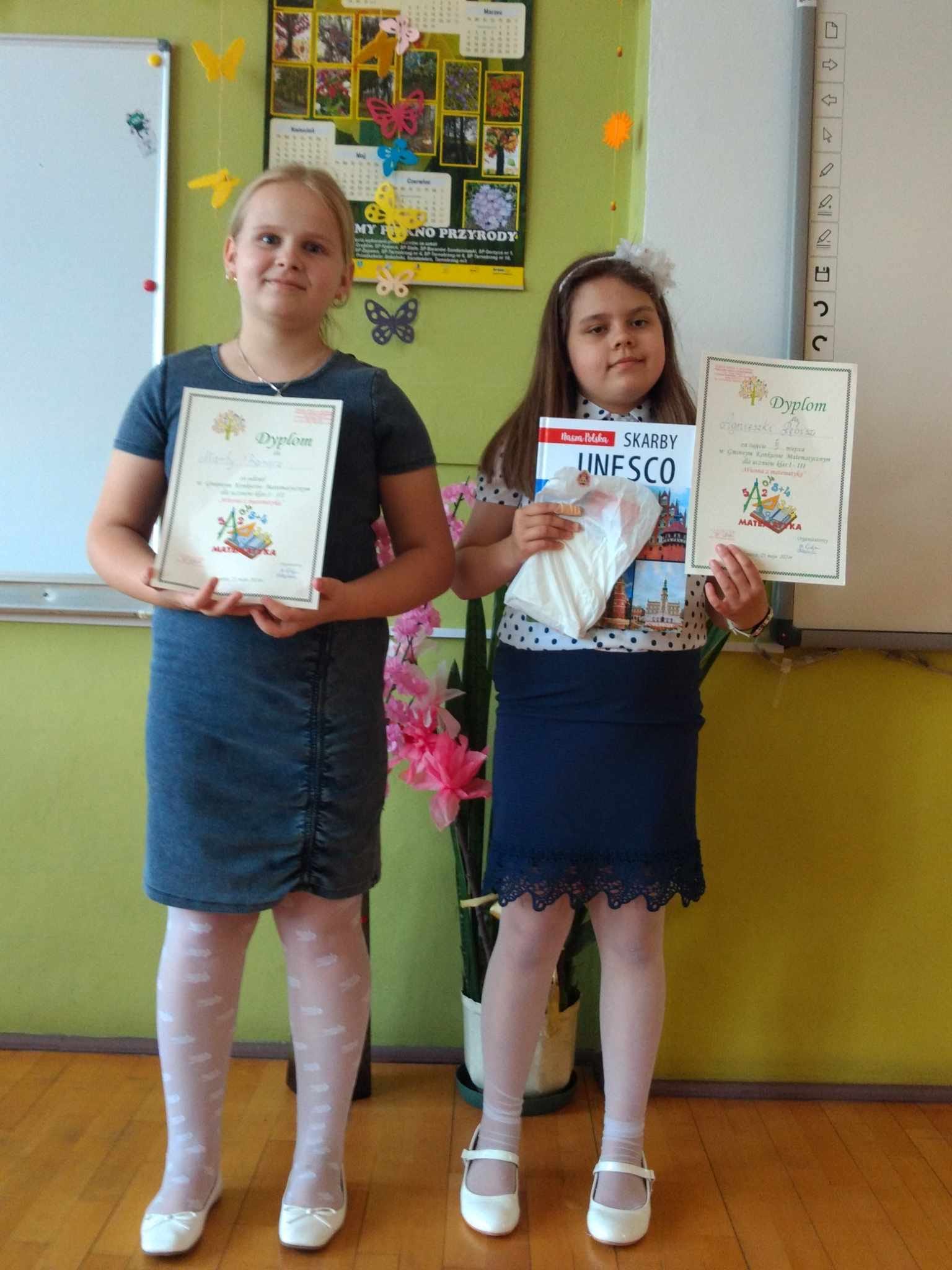 cd. – konkursy gminne
V 2024 – IX Bieg papieski w Skopaniu. Jedno II m. 
i dwa III m. naszych uczniów.
KONKURSY CD.
V 2024 - Gala Finałowa Wojewódzkiego Konkursu Plastyczno-Multimedialnego pt. "Dekalog Drogą Do Nieba". I m ucznia kl. II Bartosza Cichoń
VI 2024 - I miejsce w Ogólnopolskim Konkursie Plastycznym zorganizowanym przez KRUS pt. "Bezpiecznie na wsi mamy, bo o zdrowie dbamy"
VI 2024 - IX miejsce na szczeblu
 europejskim     
w konkursie The Big Challenge
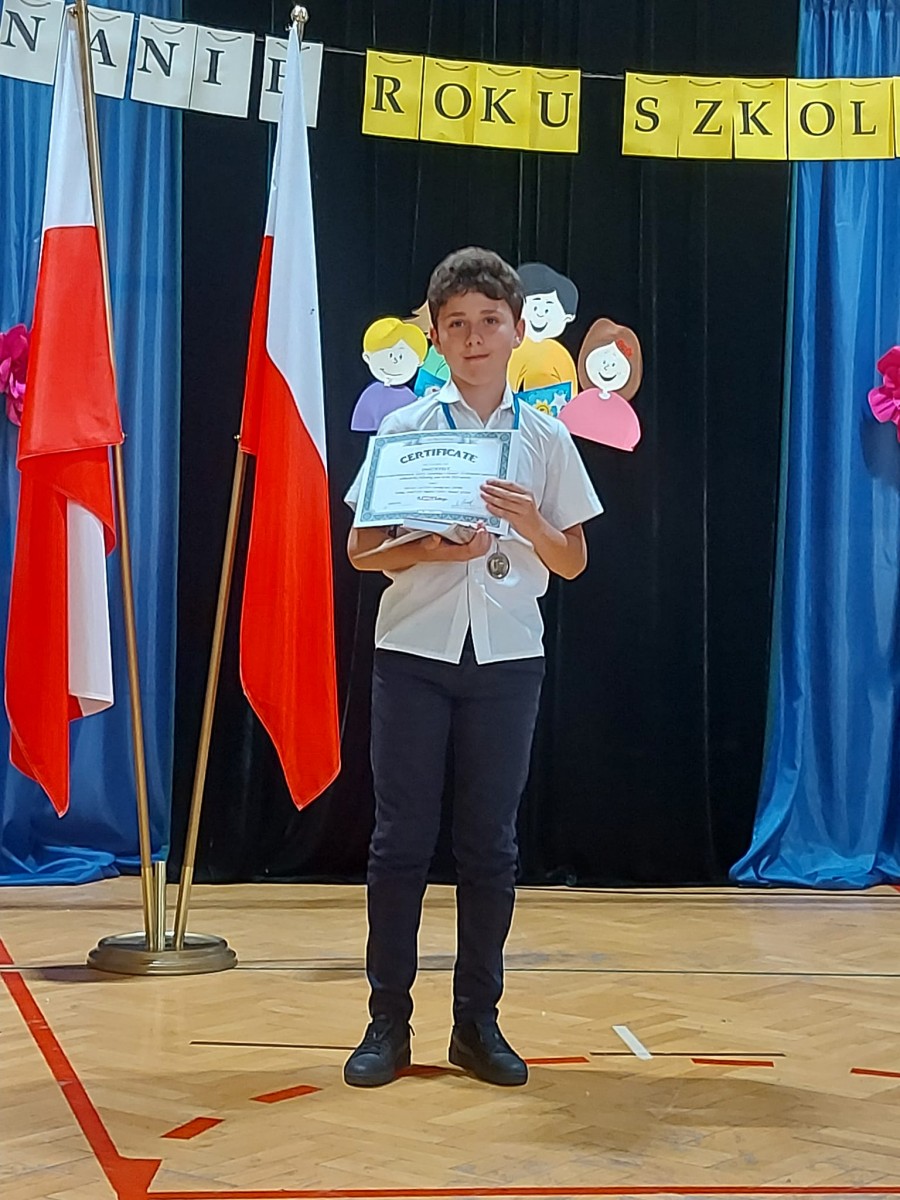 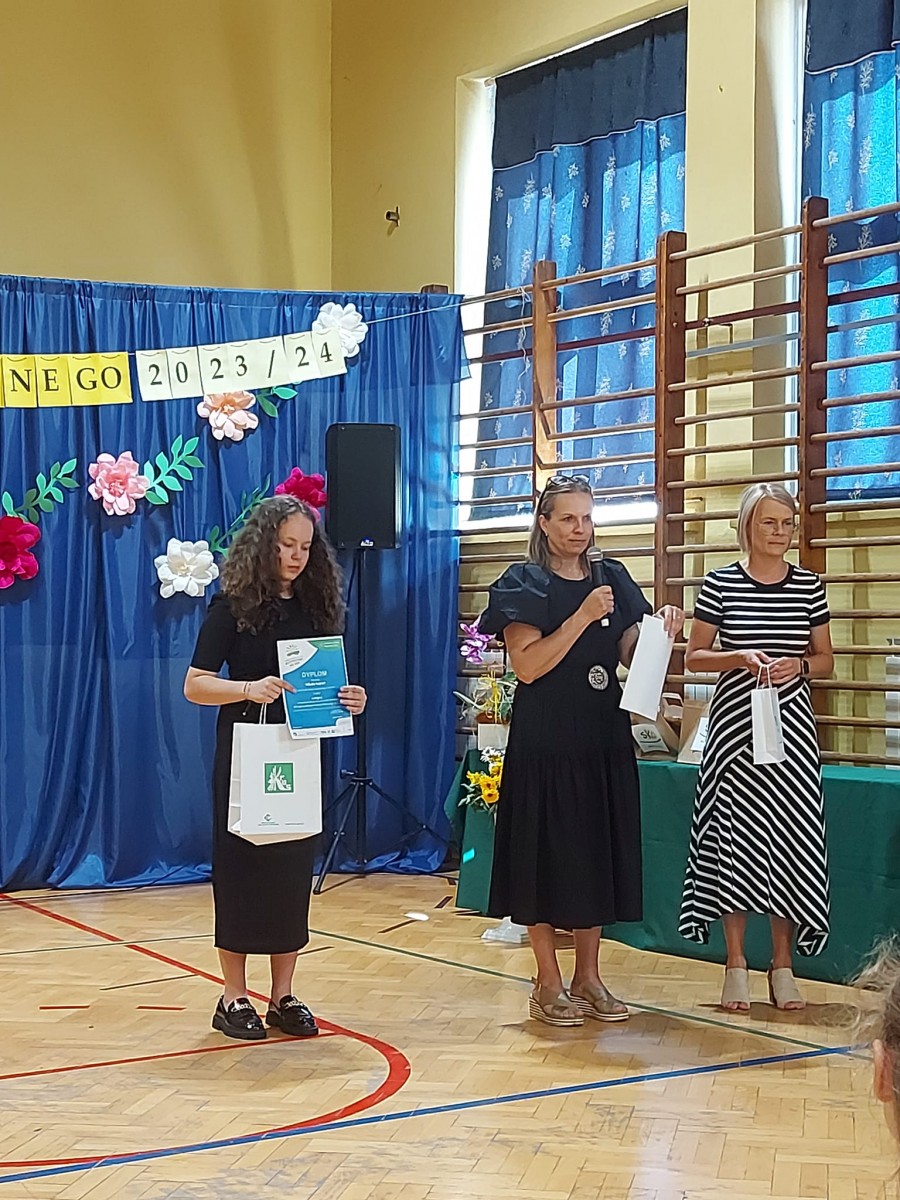 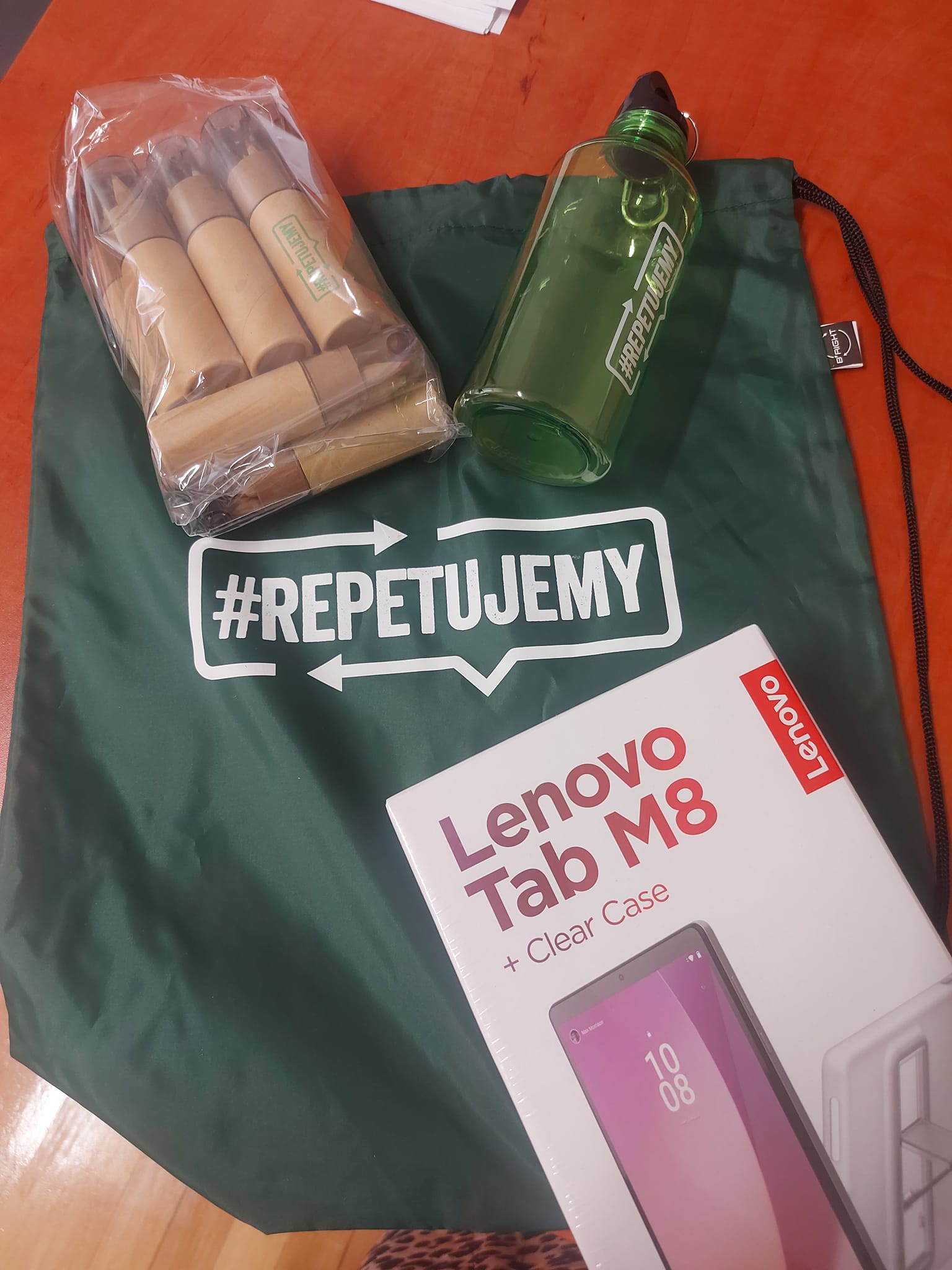 VI 2024 – wyróżnienie dla szkoły za udział w Ogólnopolskim konkursie ekologicznym #rePETujemy
cd. – konkursy…
VI 2024 – Laureat, III miejsce Dominika Skowron w finale i II miejsce w finale, I wicemistrz - Bartosza Cichoń w VII Ogólnopolskim Konkursie 
Czytelniczym Wielka Liga Czytelników
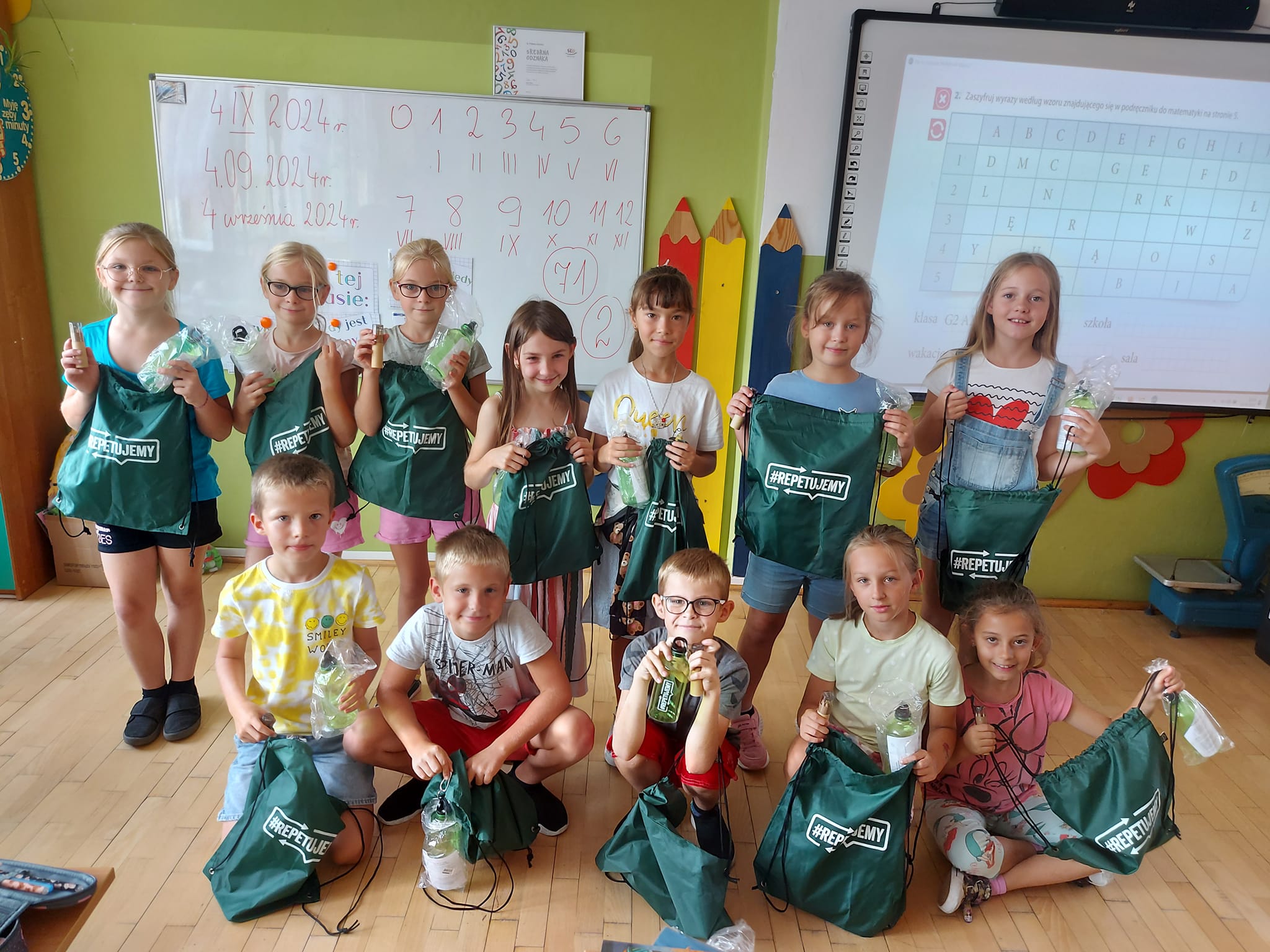 ZAJĘCIA DODATKOWE ROZWIJAJĄCE
J. niemiecki w klasie V i VI 
Robotyka 
Ognisko muzyczne 
Szkółka sportowa 
Filmoteka szkolna 
Zajęcia rozwijające zainteresowania matematyczne
Wykorzystanie matematyki w praktyce w klasach młodszych
Basen dla chętnych
Nauka tańca dla chętnych
Zajęcia karate dla chętnych
ZAJĘCIA DYDAKTYCZNO-WYRÓWNAWCZE
Zajęcia dydaktyczno-wyrównawcze z j. polskiego  
Zajęcia dydaktyczno-wyrównawcze z matematyki 
Zajęcia dydaktyczno-wyrównawcze z j. angielskiego
POMOC PSYCHOLOGICZNO-PEDAGOGICZNA
PEDAGOG SZKOLNY 
PSYCHOLOG
TERAPEUTA PEDAGOGICZNY 
LOGOPEDA 
PEDAGOG SPECJALNY 
6. ZAJĘCIA REWALIDACYJNE DLA DZIECI Z ORZECZENIAMI 
	DO KSZTAŁCENIA SPECJALNEGO 
7. ZAJĘCIA TERAPEUTYCZNE
WYKONANE WAŻNIEJSZE INWESTYCJE
1. Wyremontowanie kancelarii szkolnej, gabinetu pedagoga
2. Stworzenie sali terapeutycznej w ramach programu Akademia Krasnoludków
3. Wyposażenie Sali przedszkolnej w nowe meble, pomoce dydaktyczne, zabawki w ramach programu Akademia Krasnoludków
4. Doposażenie pokoju nauczycielskiego
5. Zakupienie stolików i krzesełek do sali klasy I
6. Doposażenie pracowni komputerowej w 20 stanowisk komputerowych: monitory, komputery, myszki, klawiatury, zestawy słuchawkowe, krzesła, odremontowanie  stolików
7. Ogrodzenie obiektu szkolnego od strony kościoła.
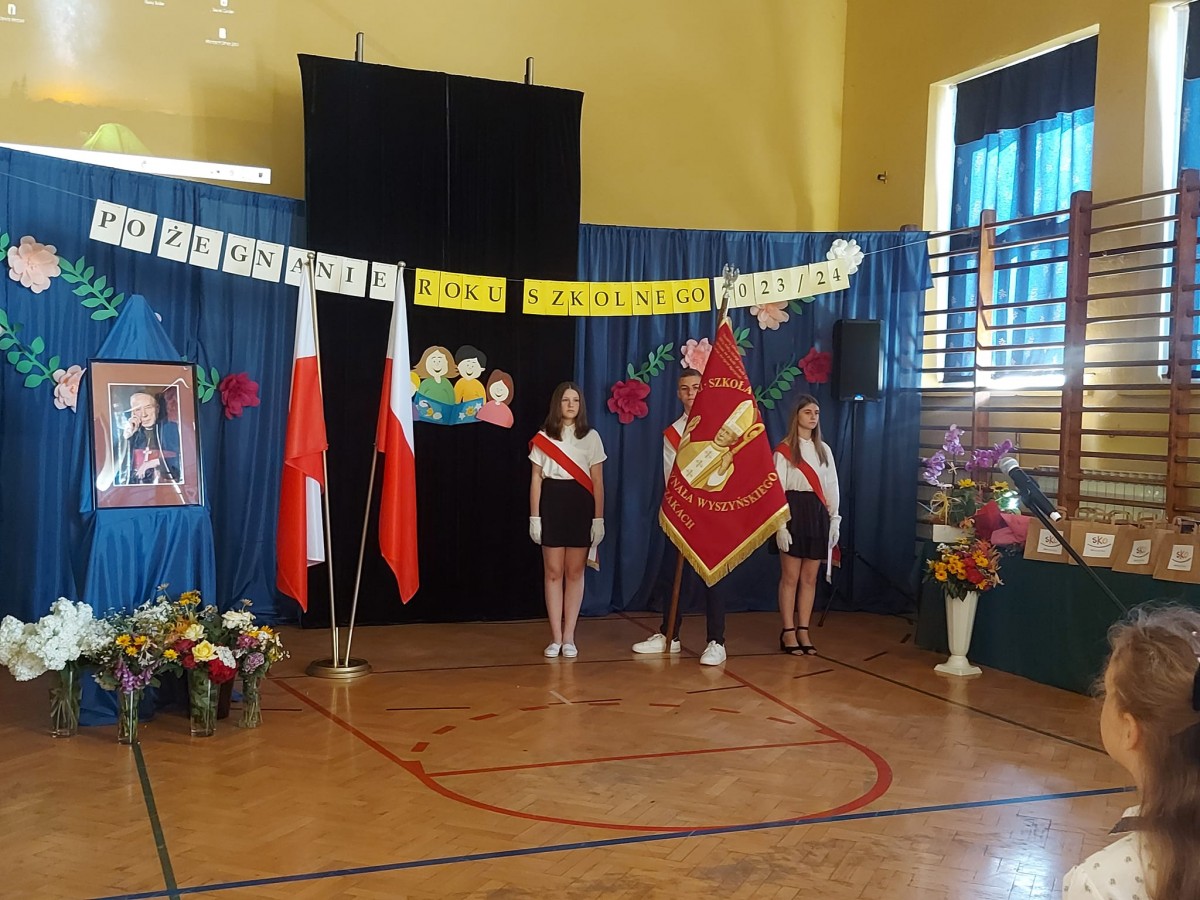 Dziękuję za uwagę
Dyrektor Zespołu Szkolno-Przedszkolnego w Ślęzakach  Agata Stawiarska